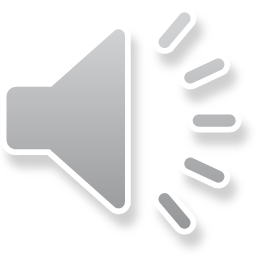 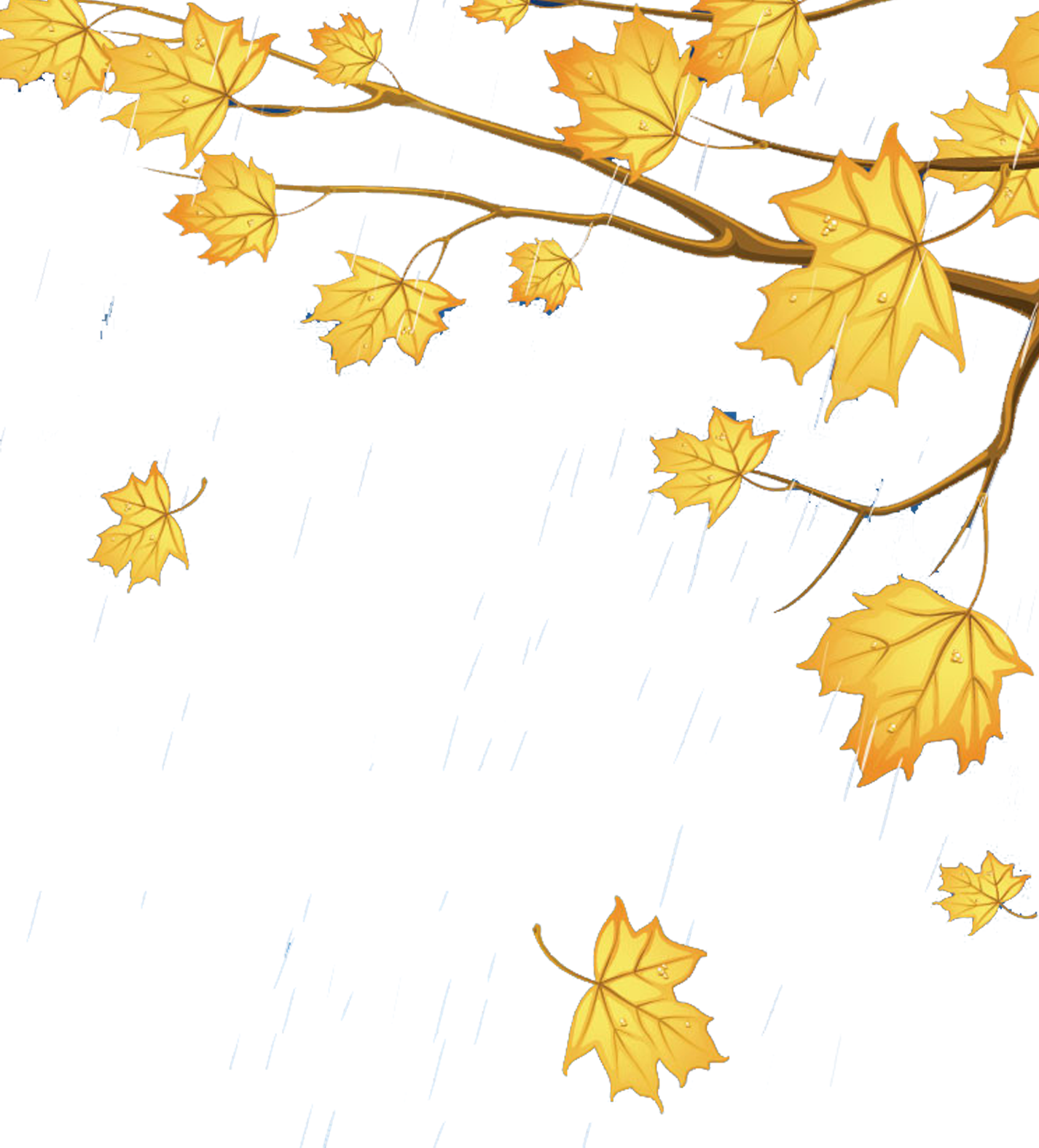 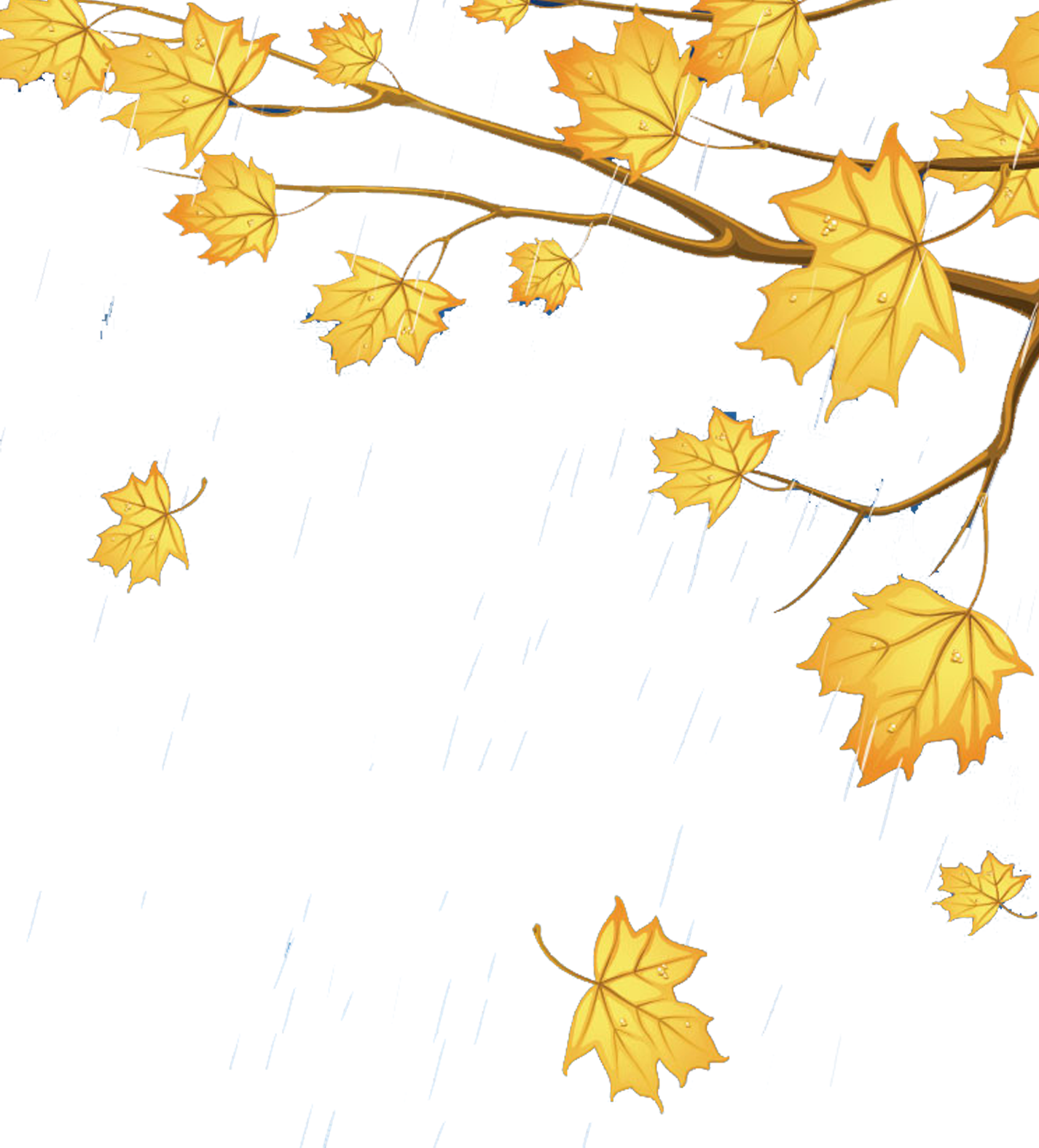 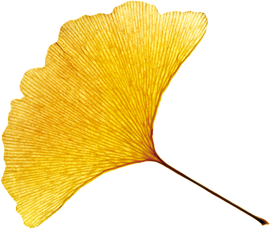 Luyện tập 
nghị luận văn học
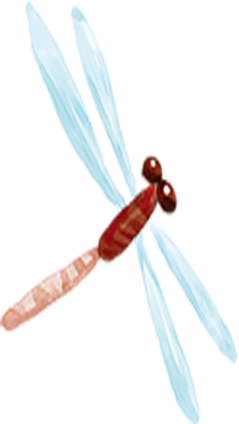 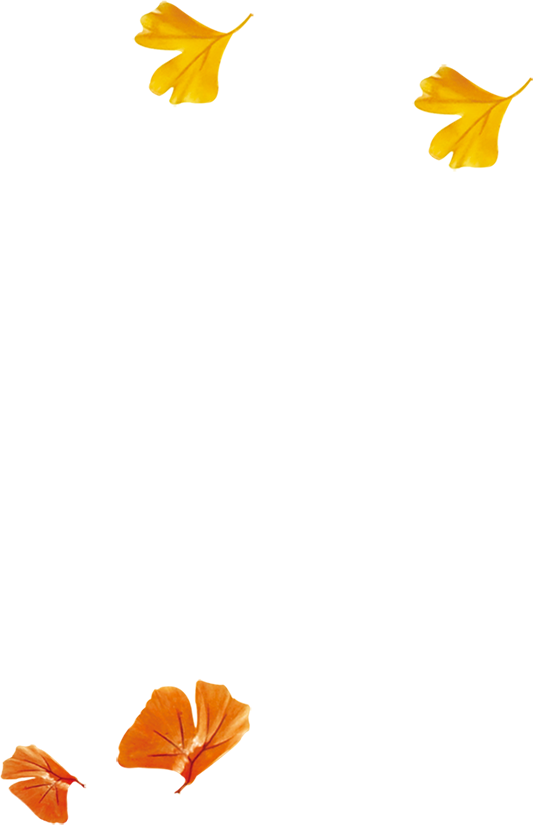 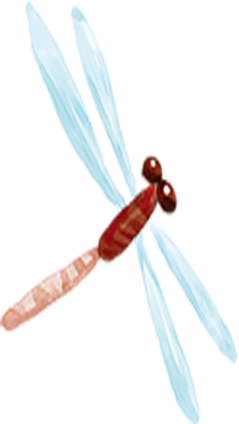 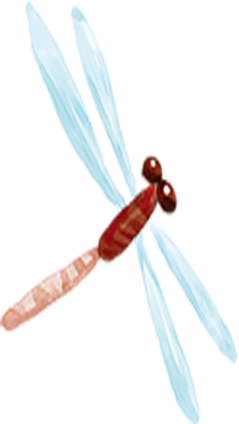 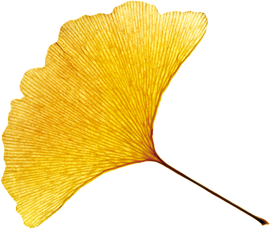 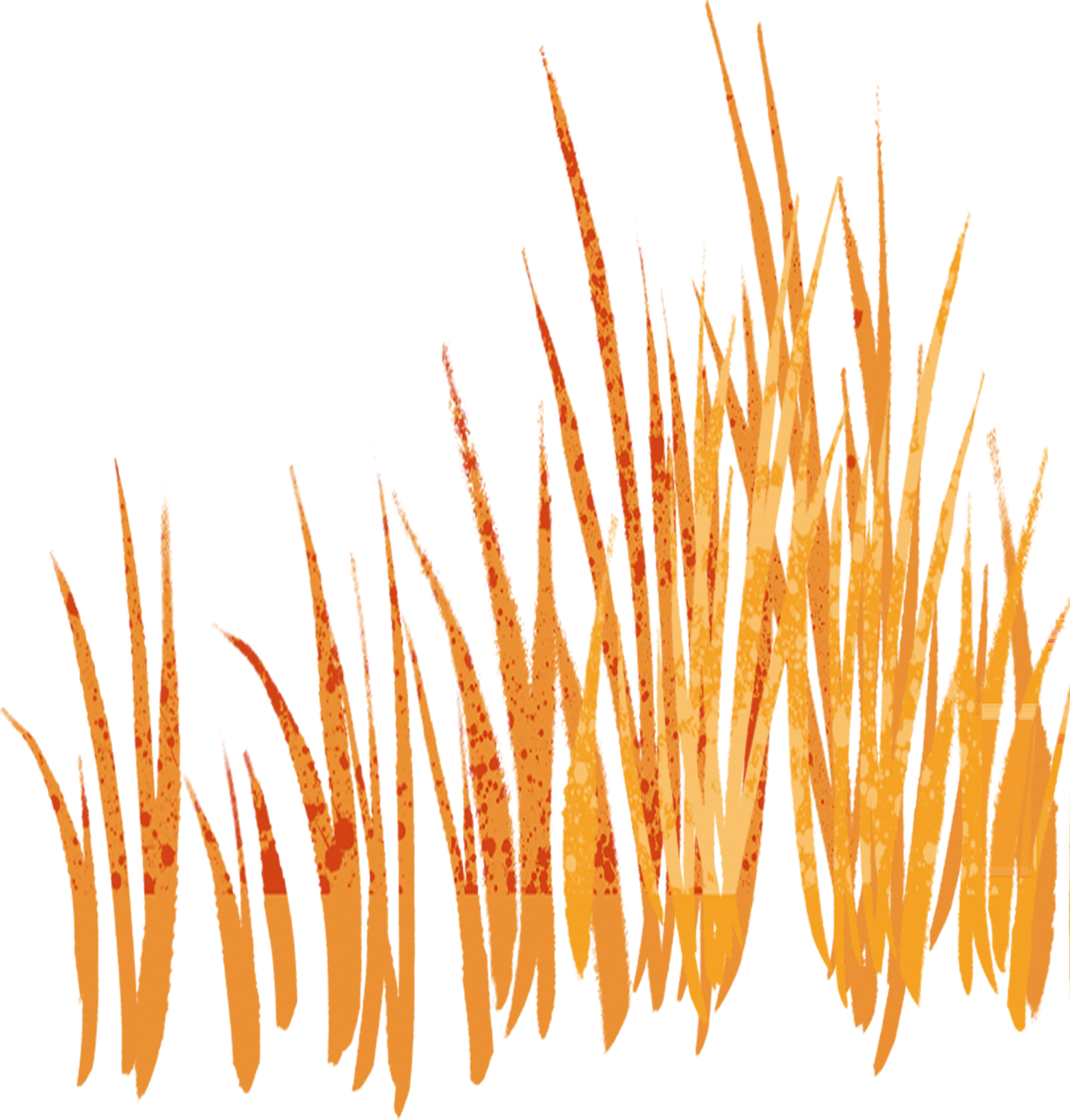 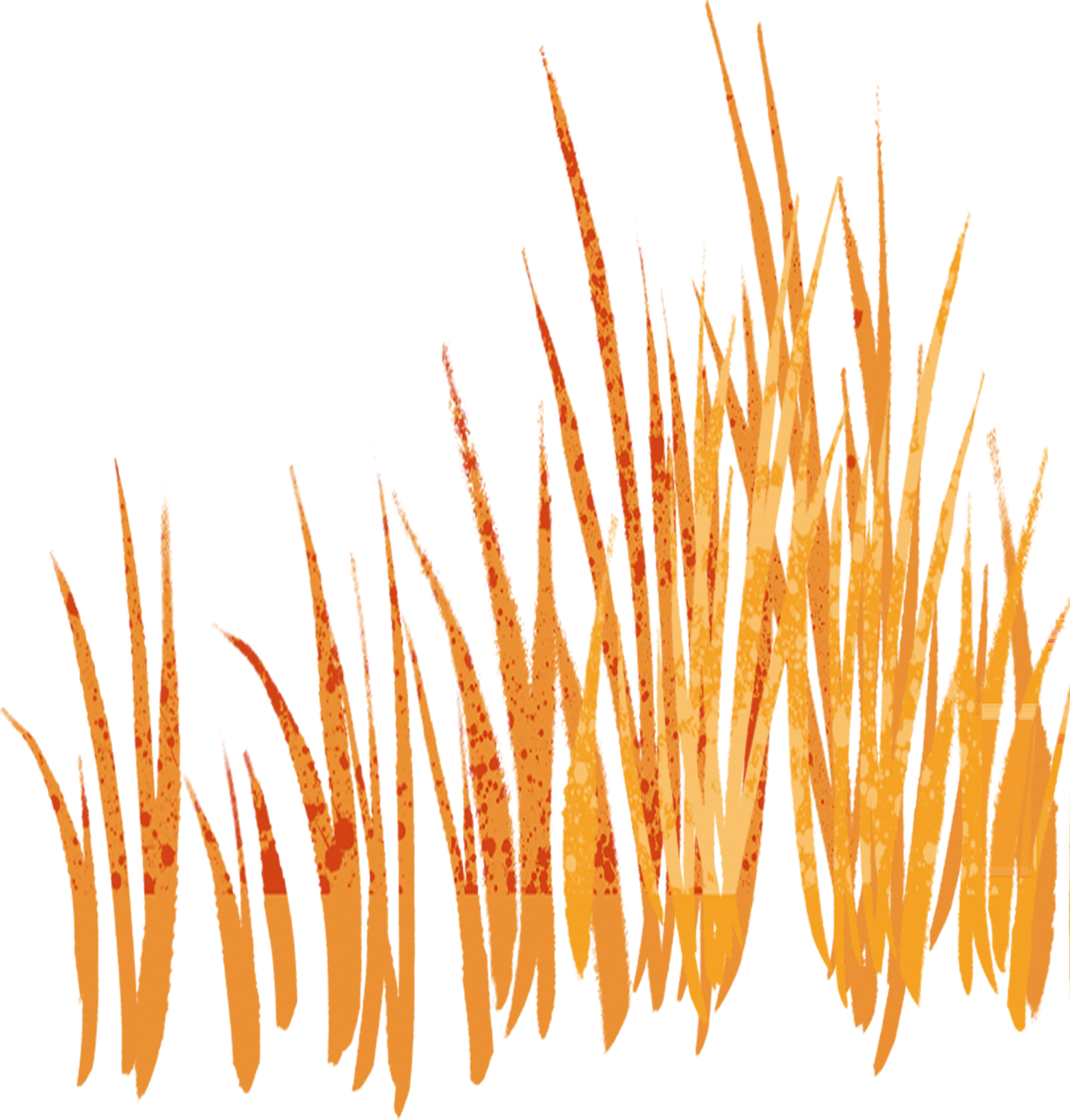 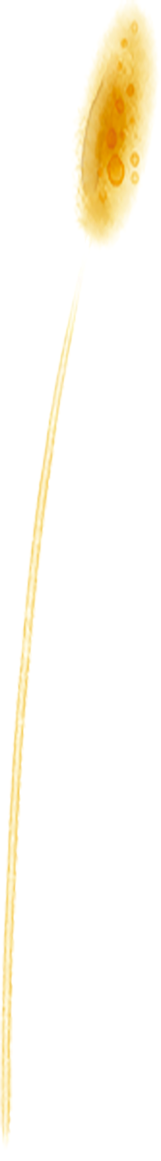 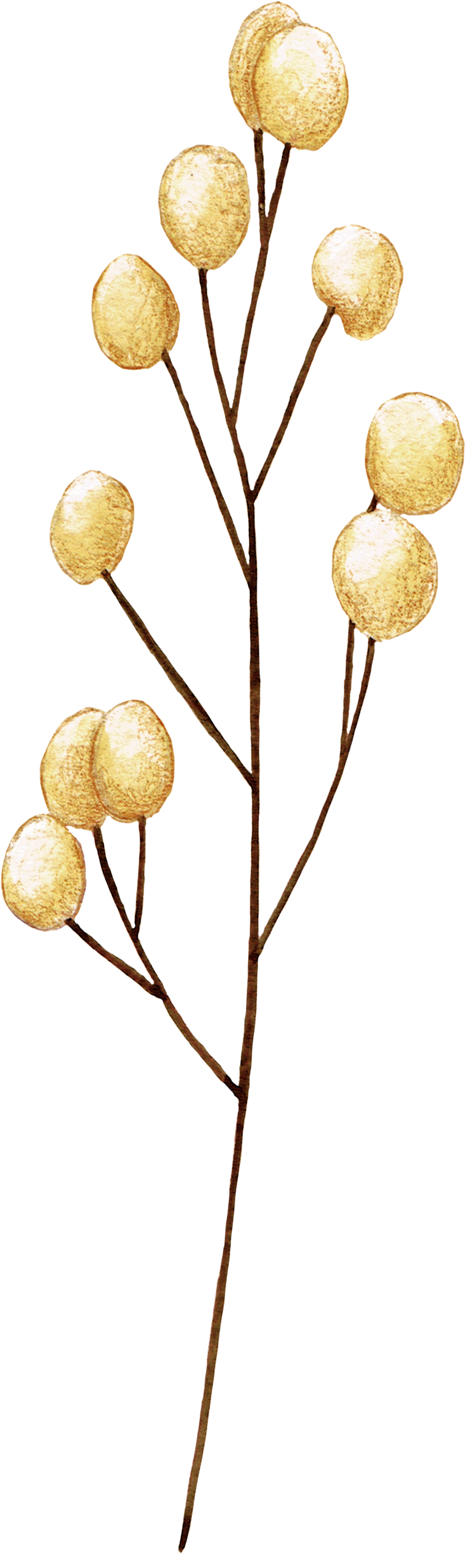 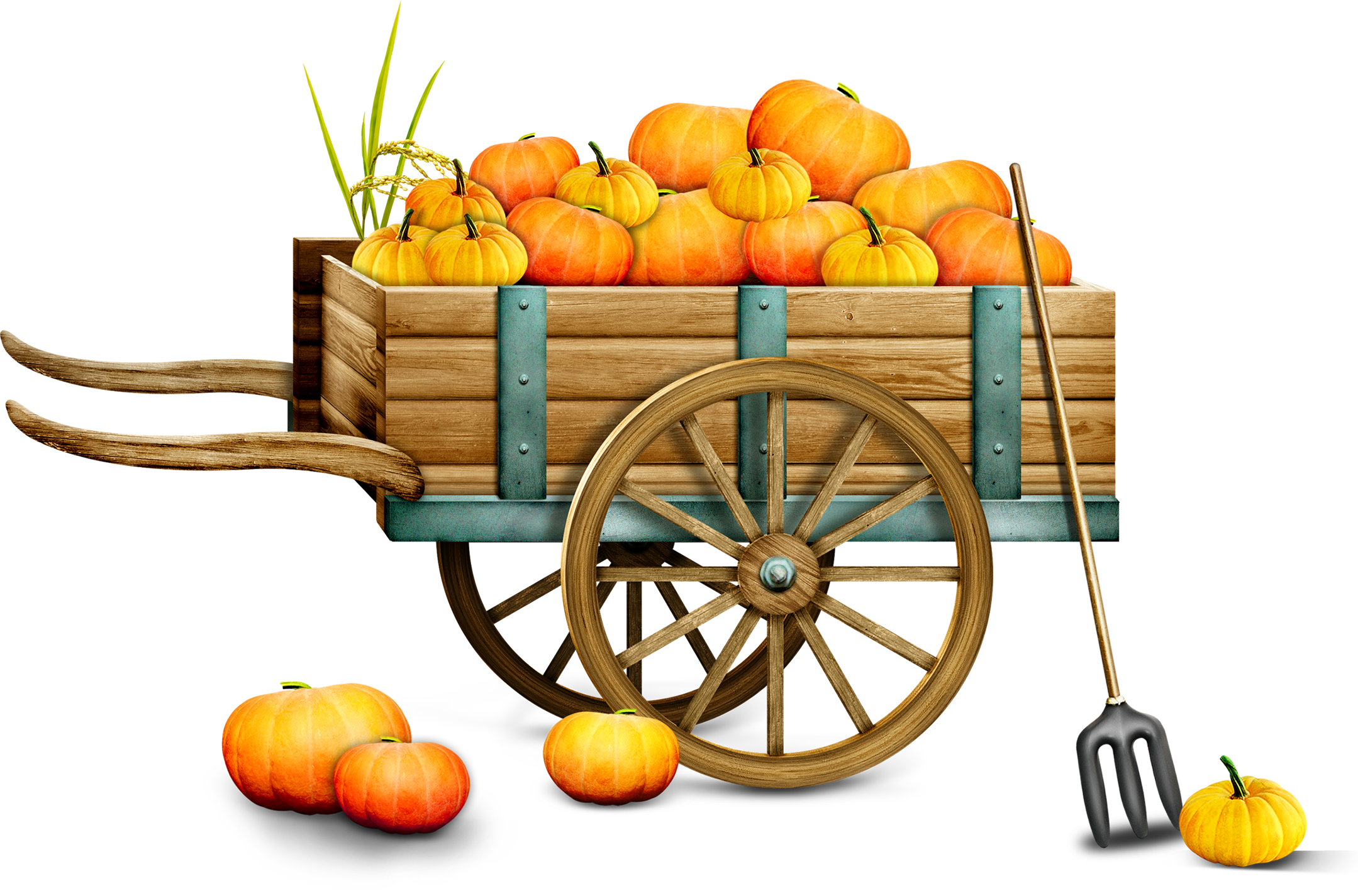 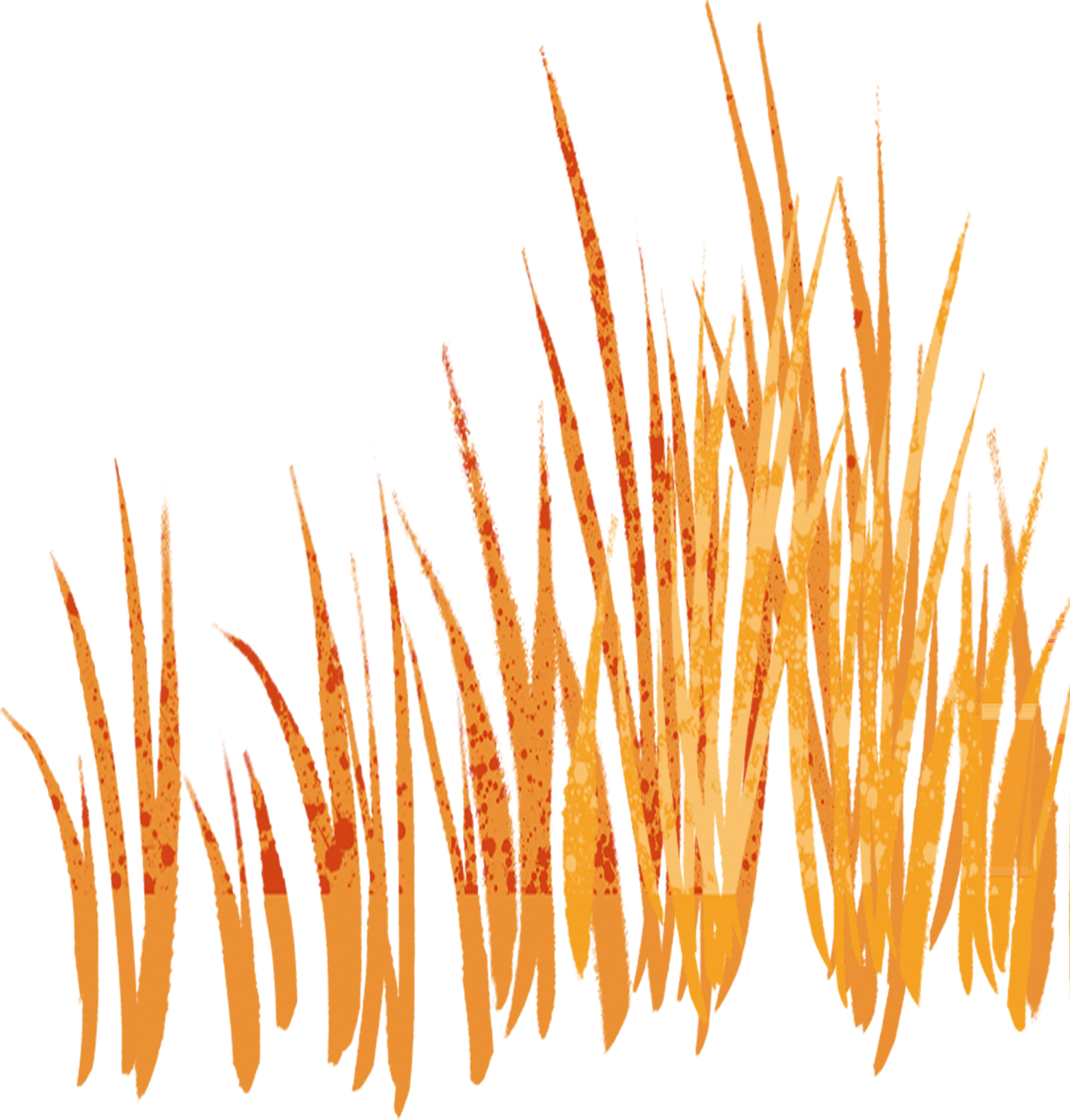 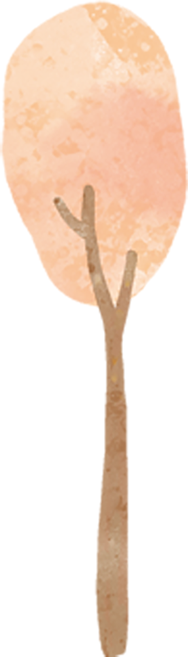 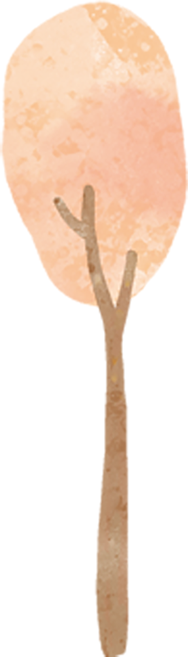 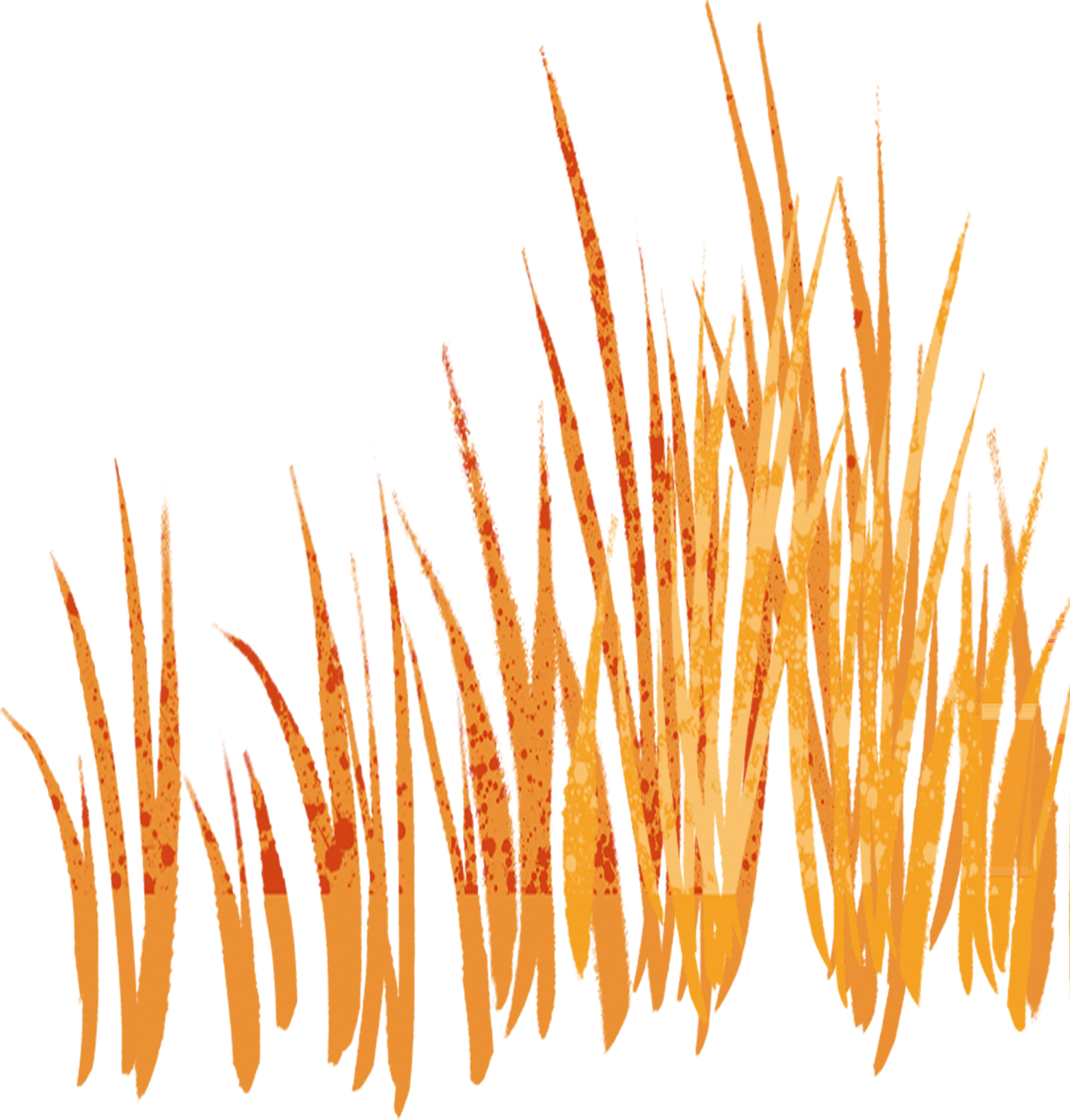 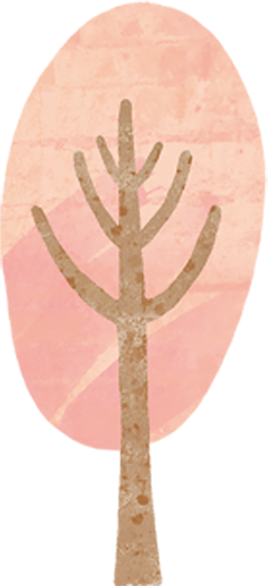 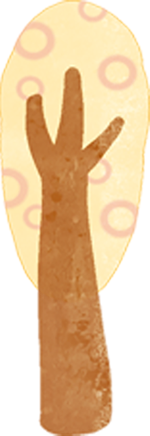 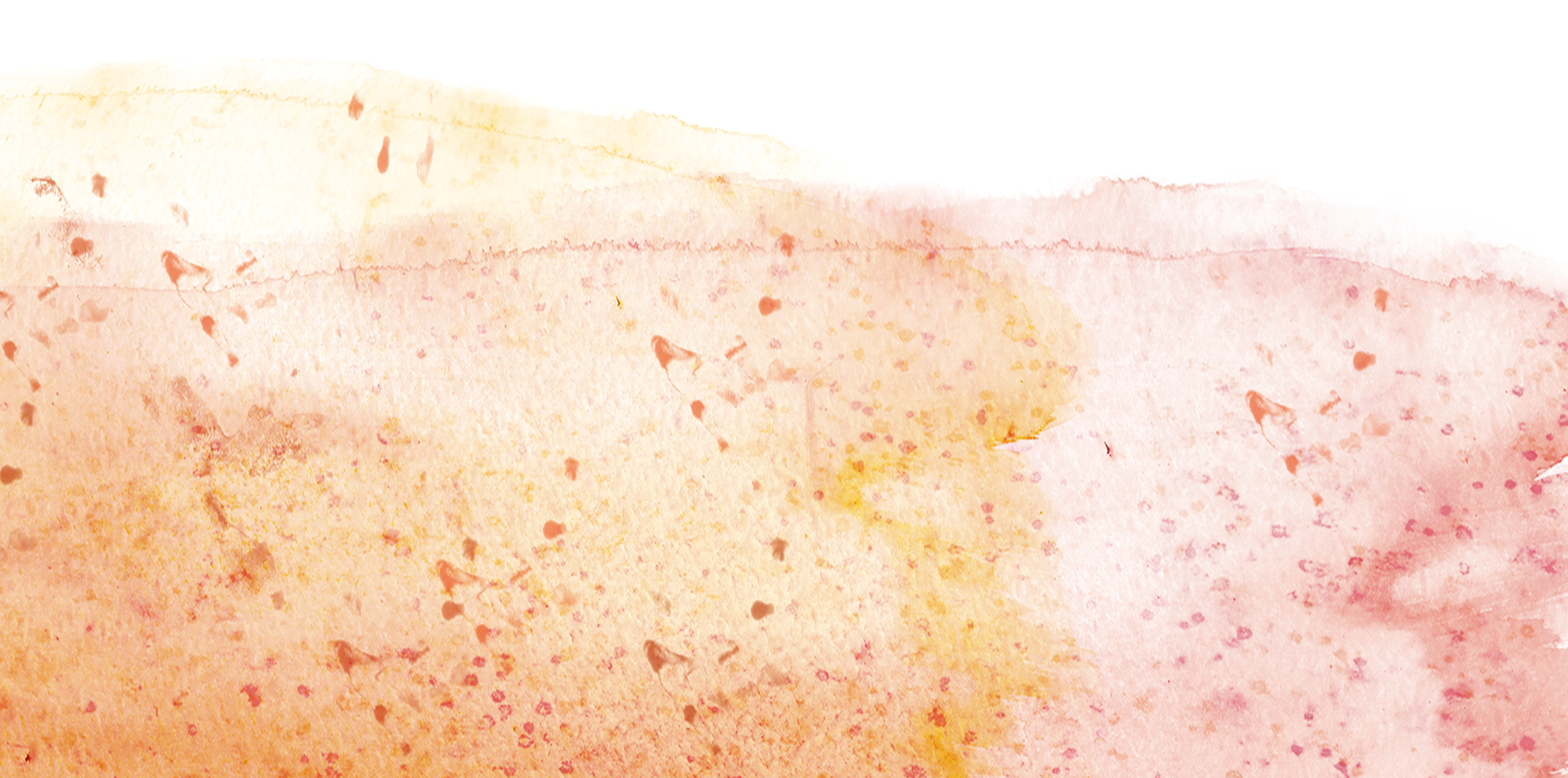 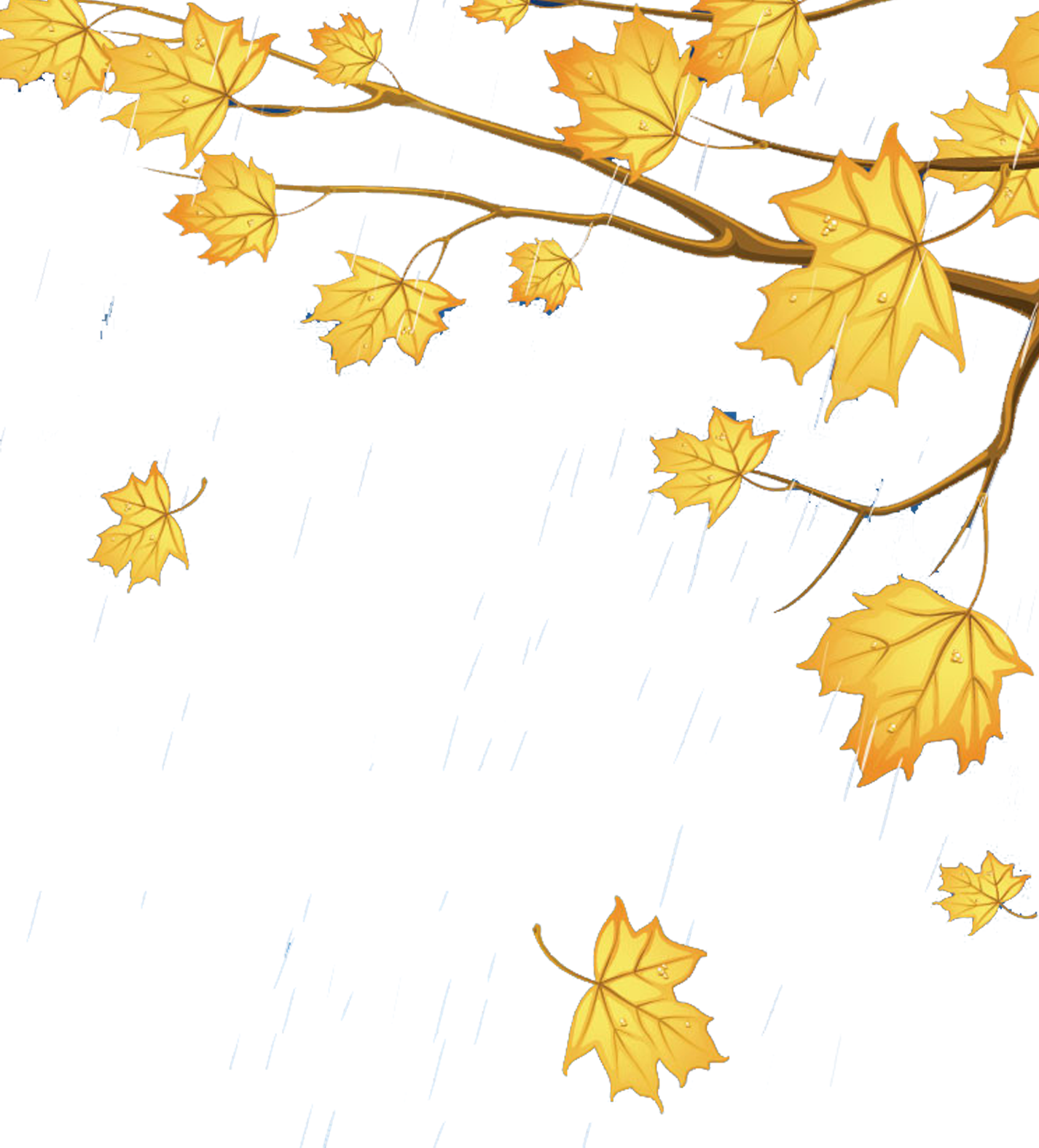 I. YÊU CẦU CHUNG
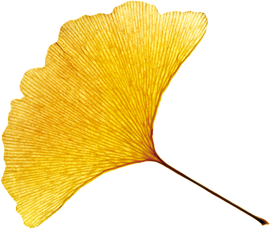 1. Đảm bảo cấu trúng bài văn nghị luận
2. Xác định đúng vấn đề cần nghị luận
- Mở bài:  nêu được vấn đề
- Thân bài: Triển khai được vấn đề.
- Kết bài: Khái quát được vấn đề.
3. Triển khai vấn đề thành các luận điểm rõ ràng, khoa học, lôgic.
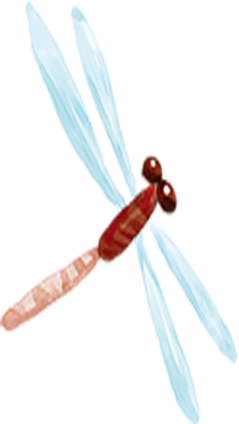 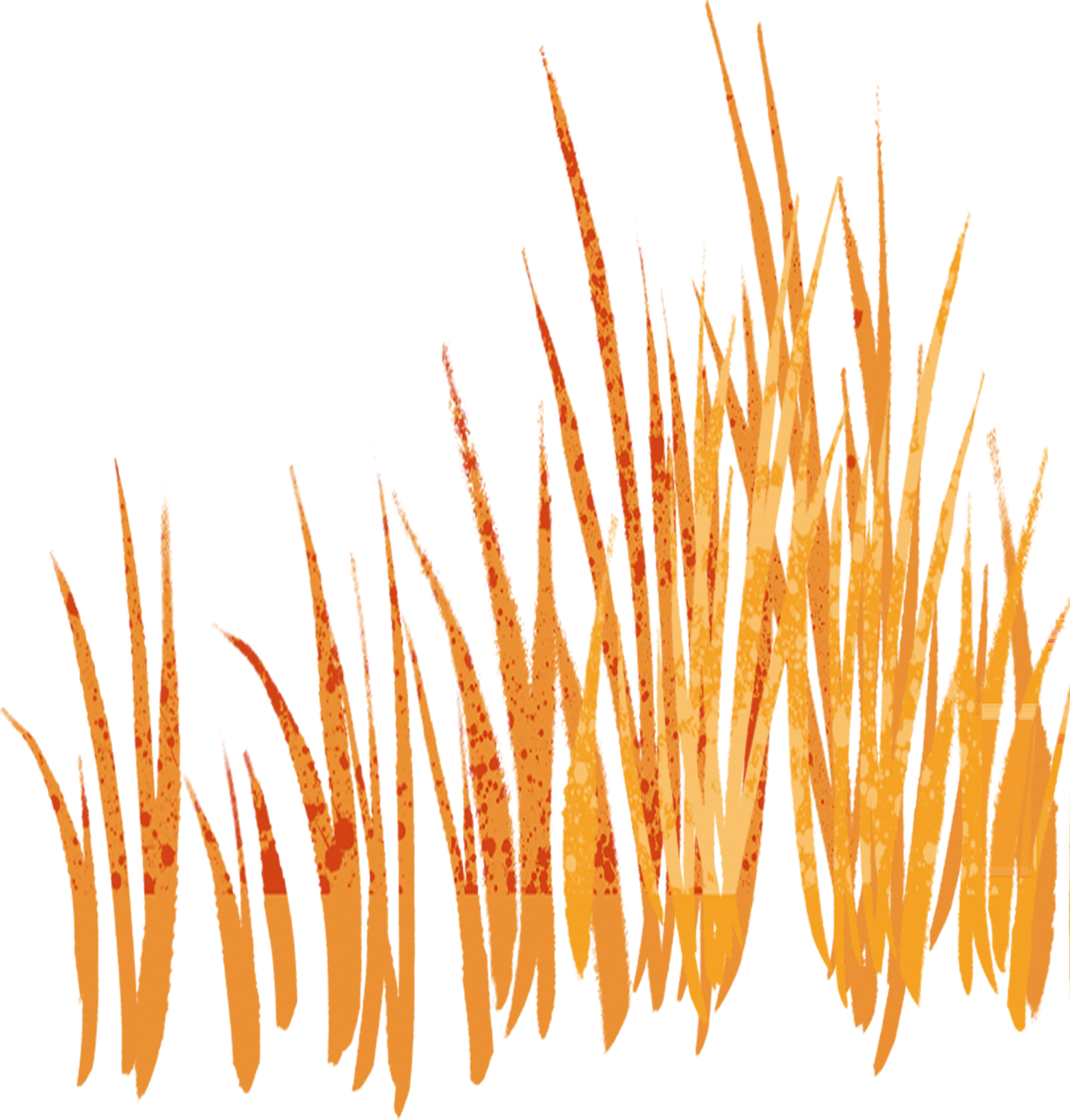 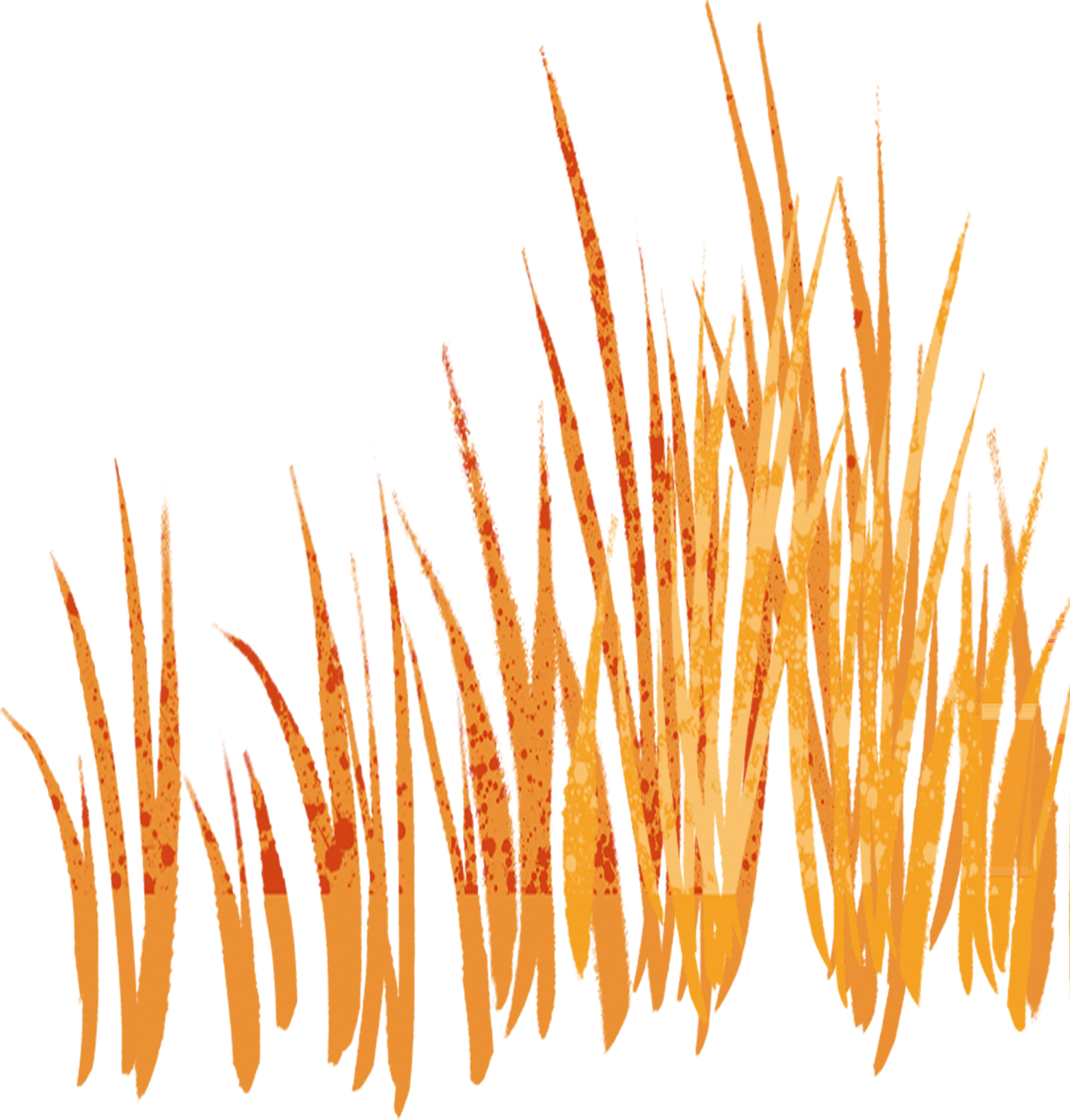 5. Sáng tạo: Thể hiện suy nghĩ sâu sắc về vấn đề nghị luận; có cách diễn đạt mới mẻ.
4.Chính tả, ngữ pháp: đảm bảo chuẩn chính tả, ngữ pháp tiếng Việt.
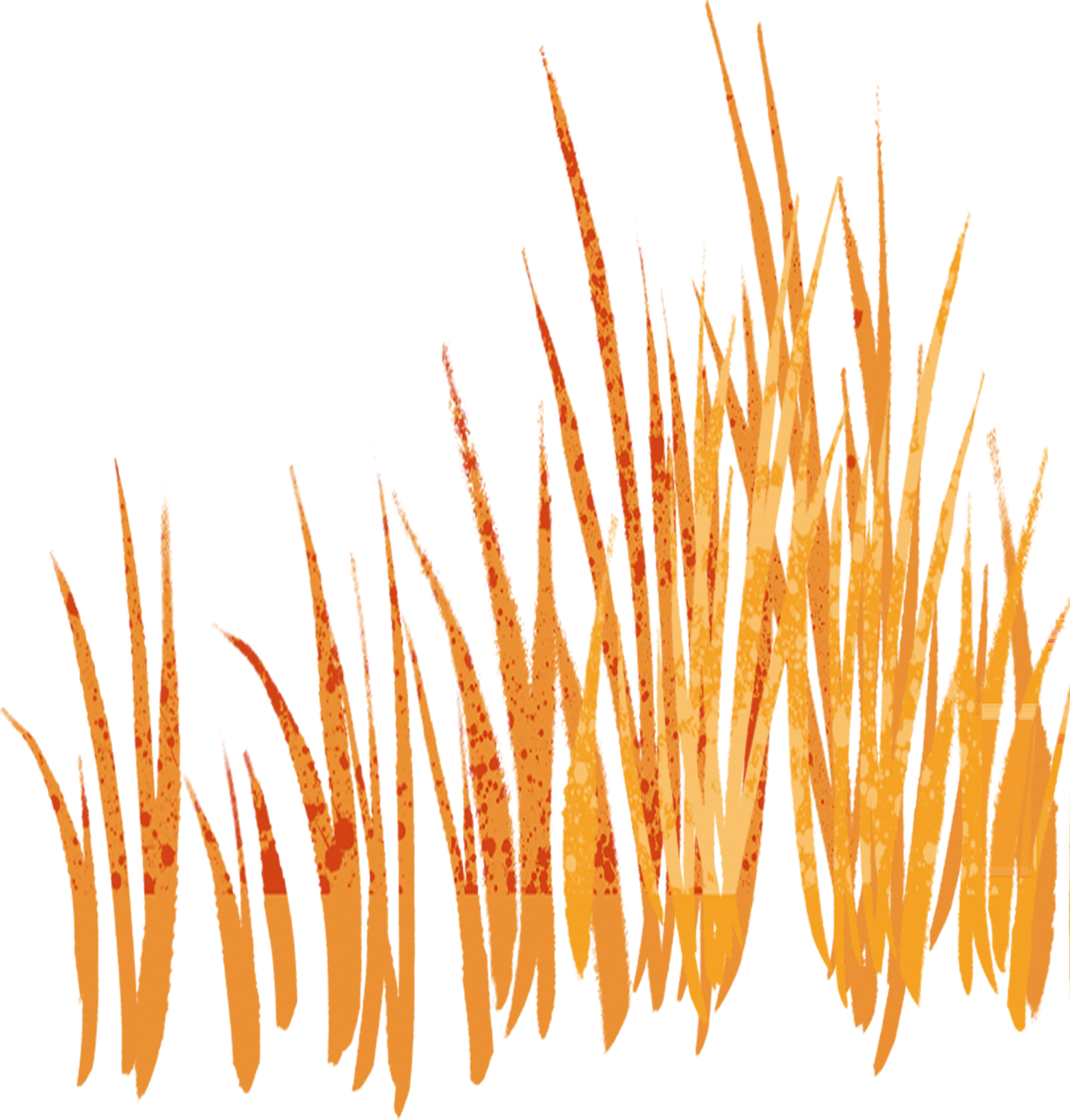 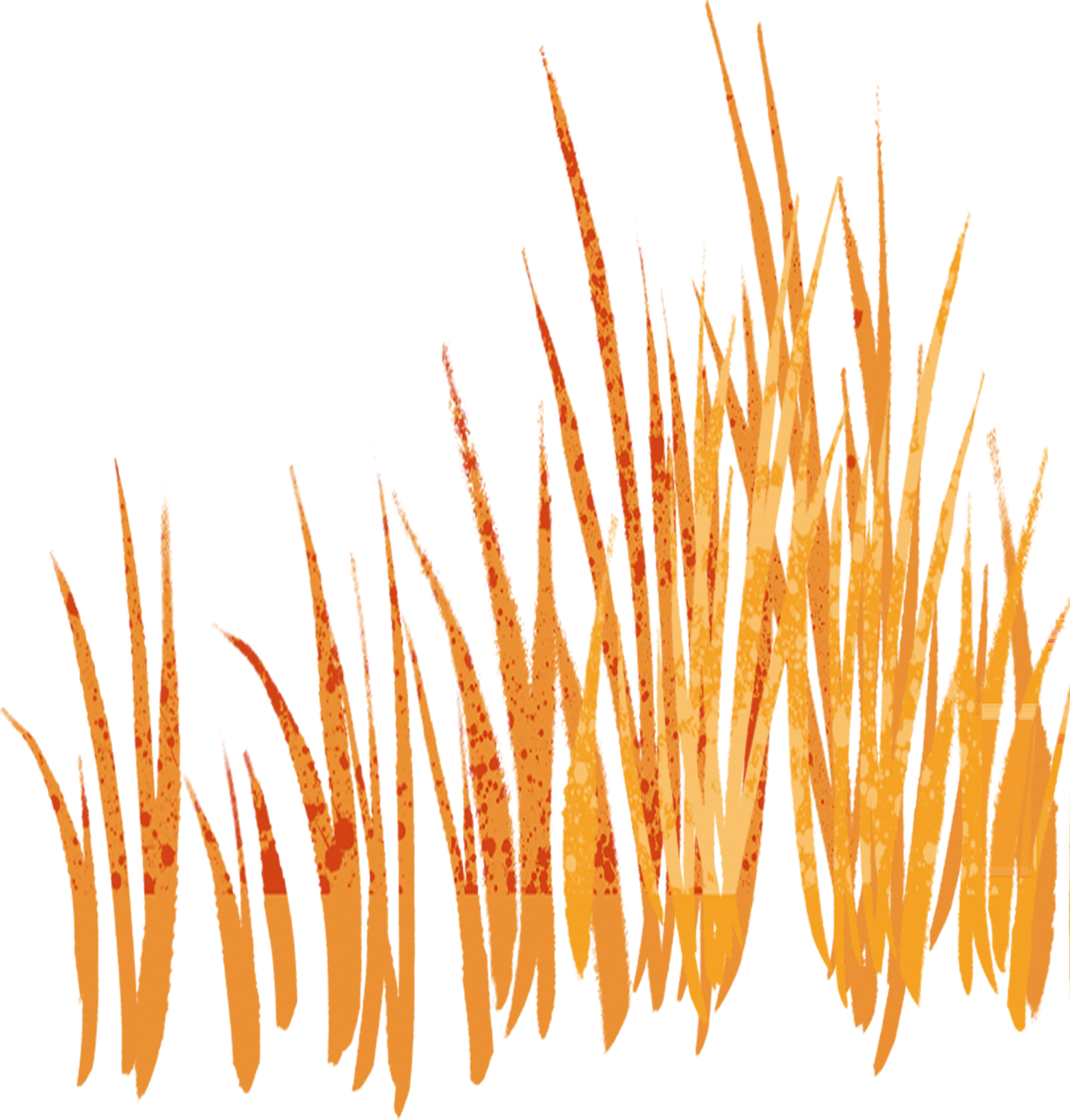 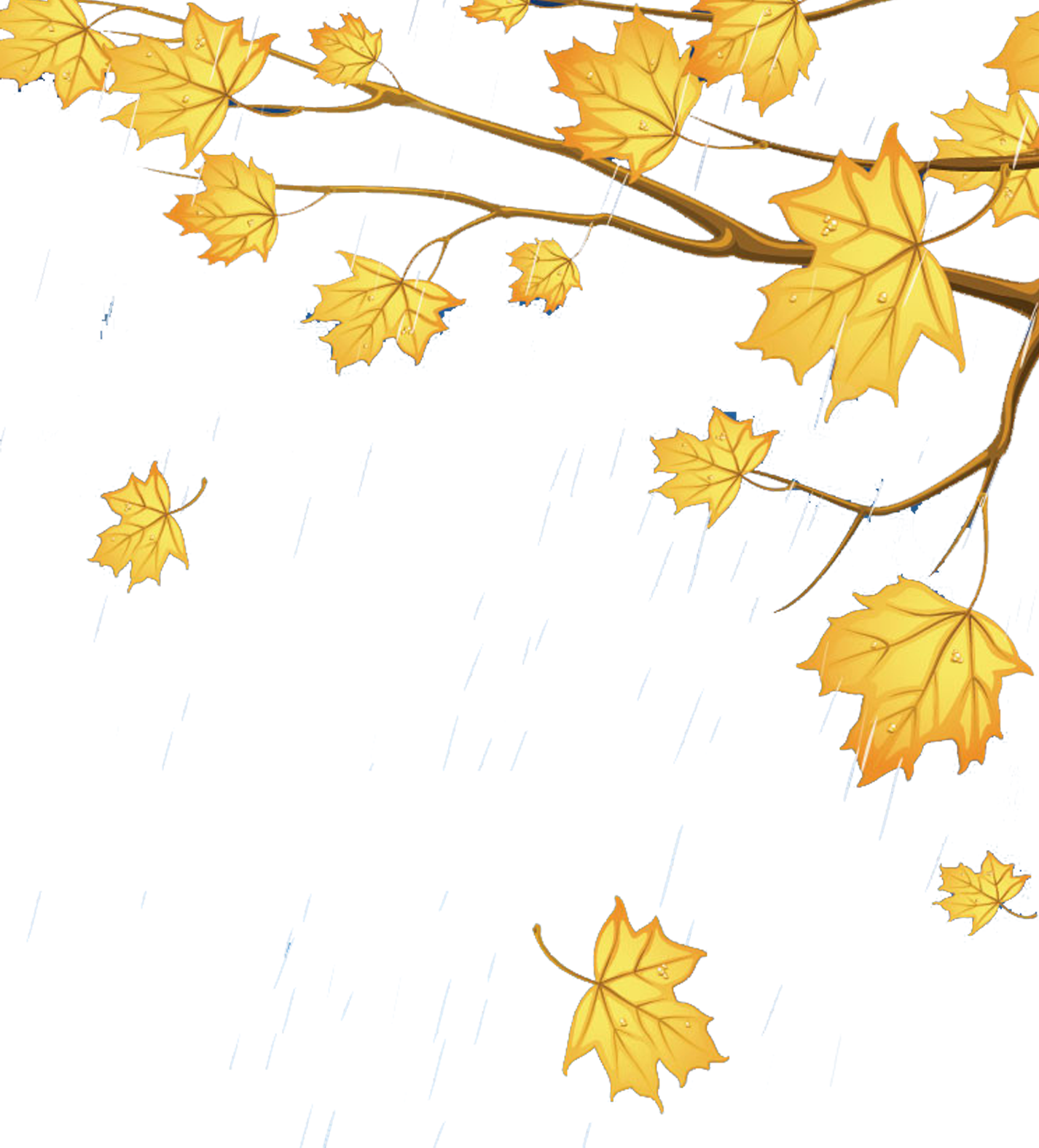 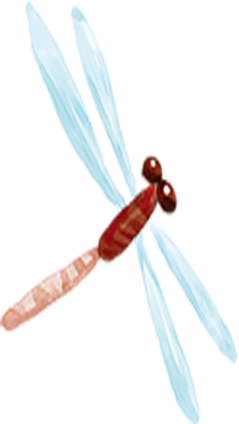 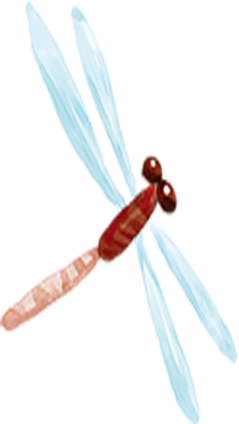 II. DÀN Ý BÀI NGHỊ  LUẬN VĂN HỌC
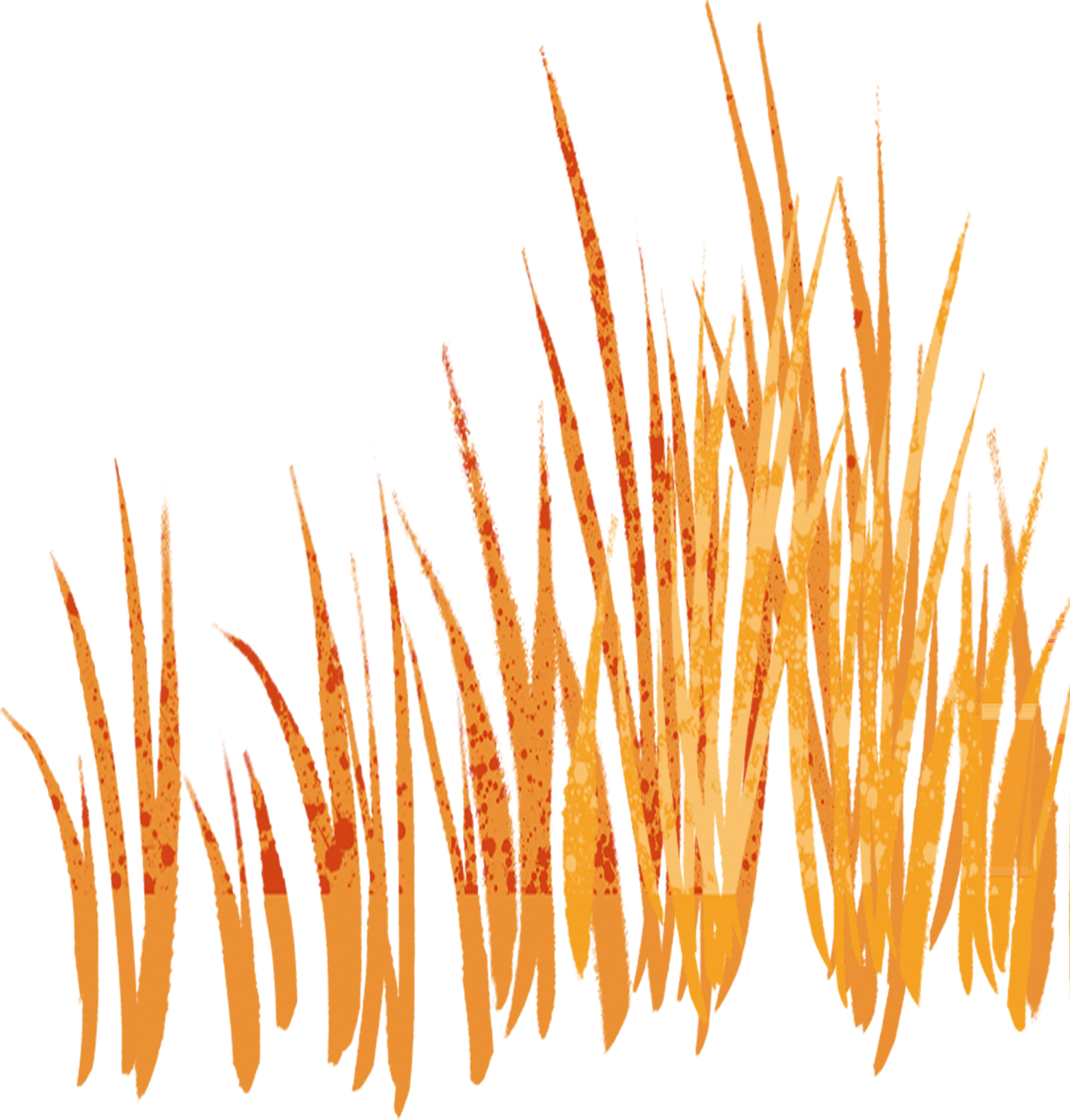 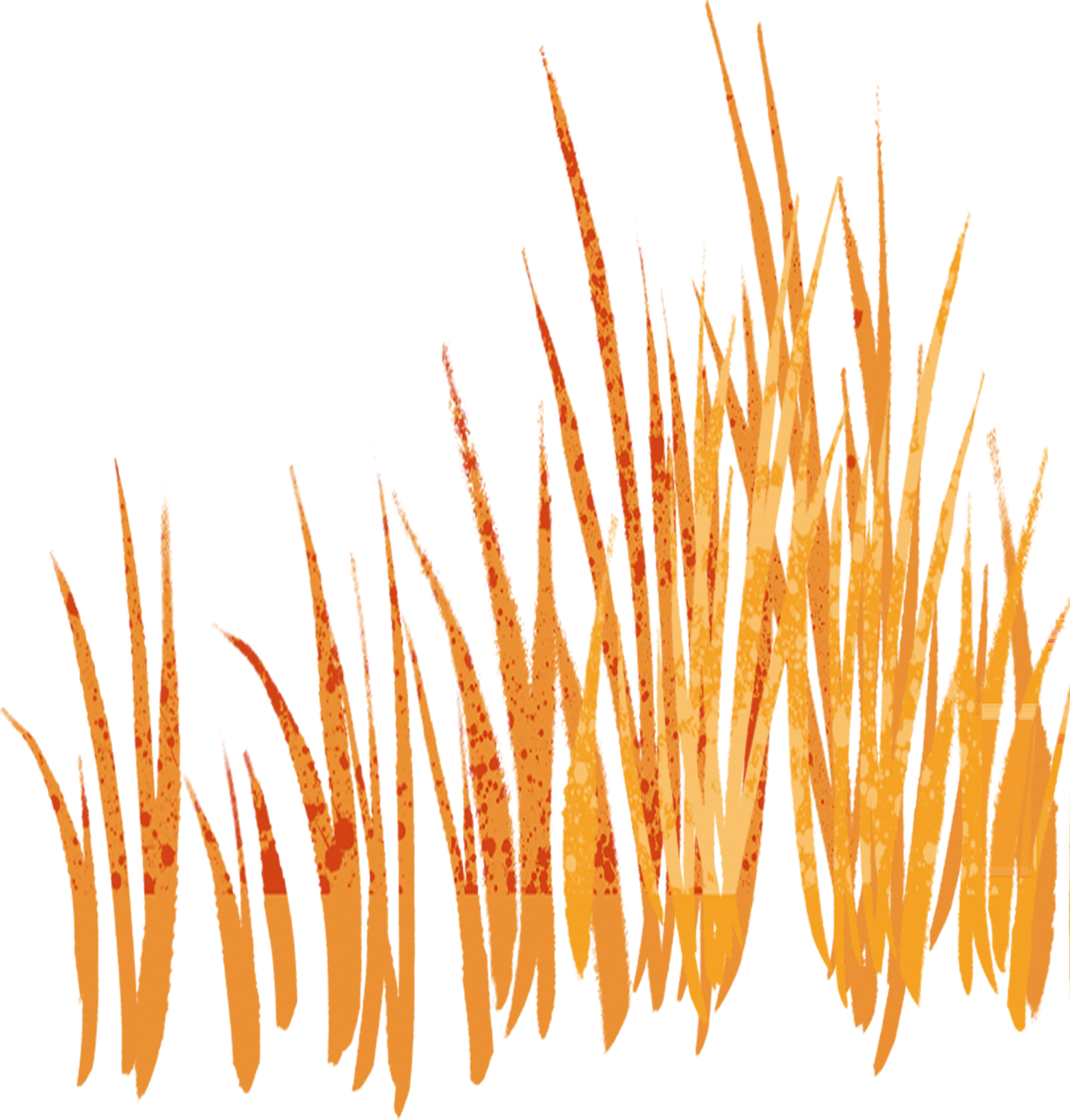 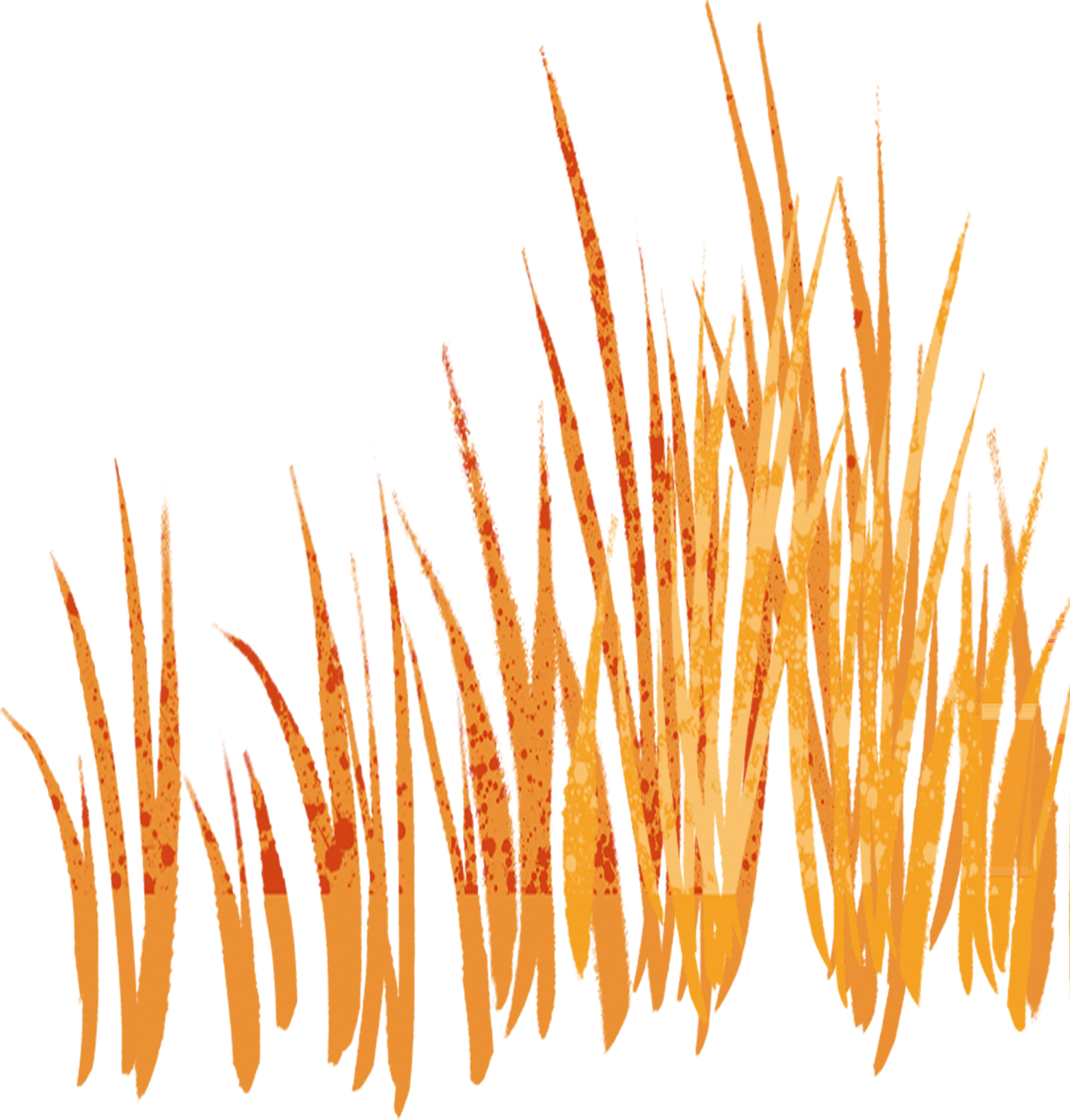 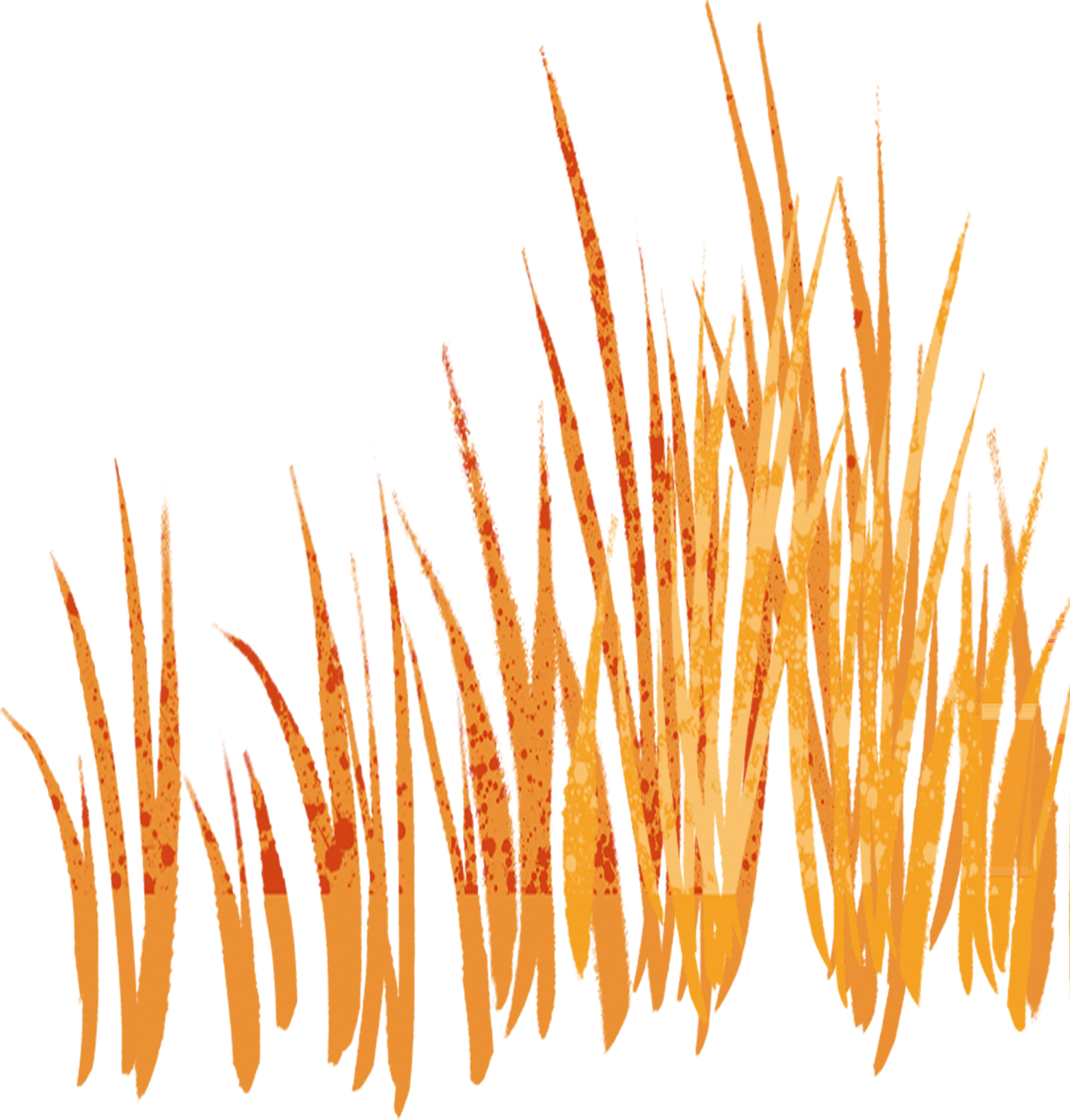 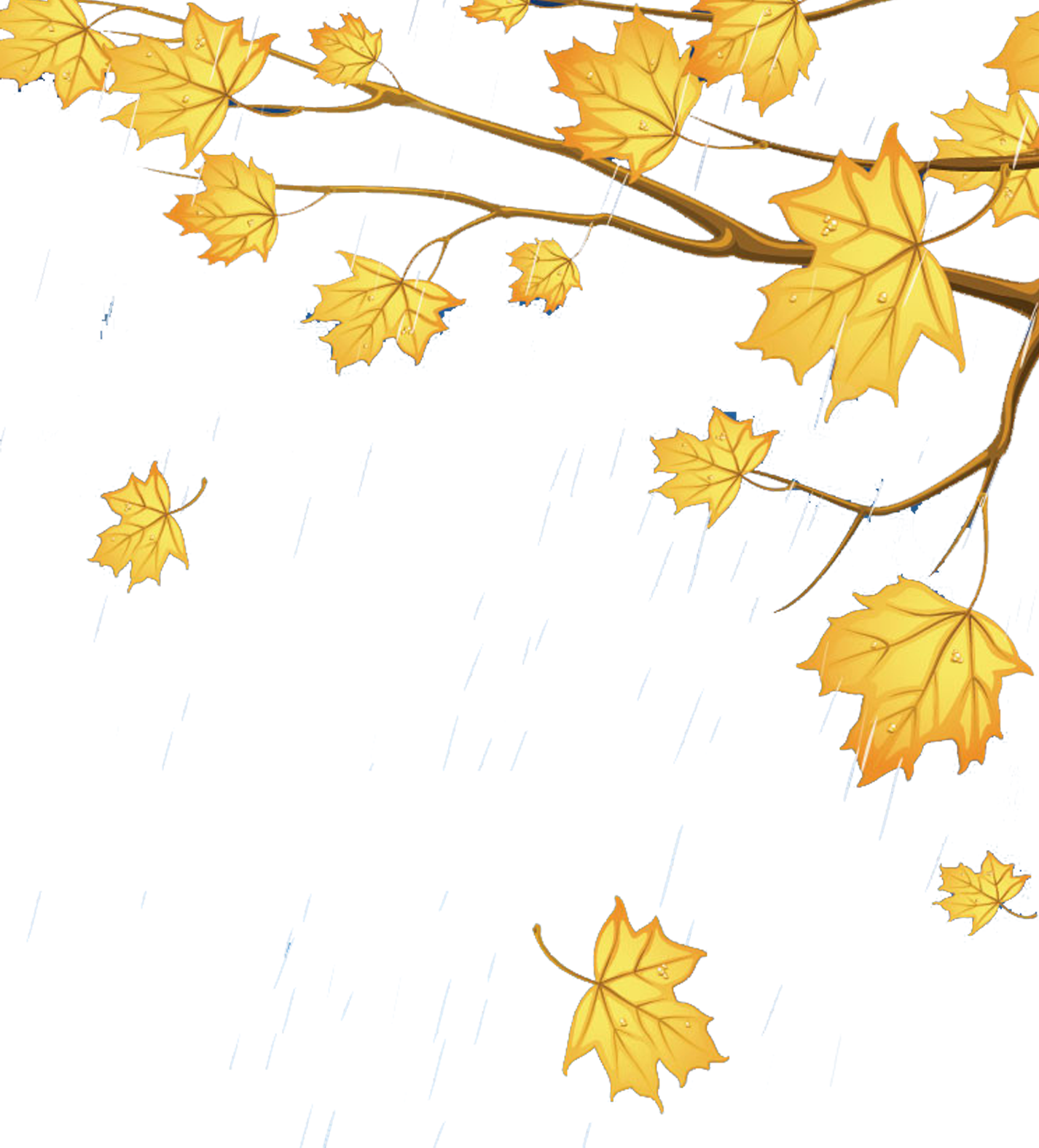 II. Thân bài
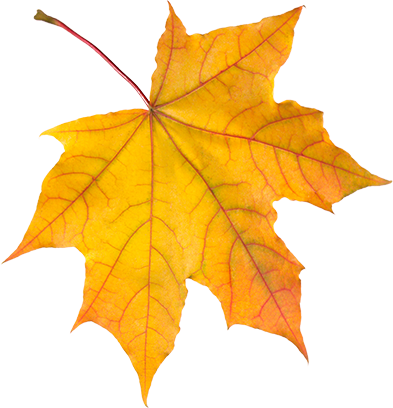 III. Kết luận
I. Mở bài
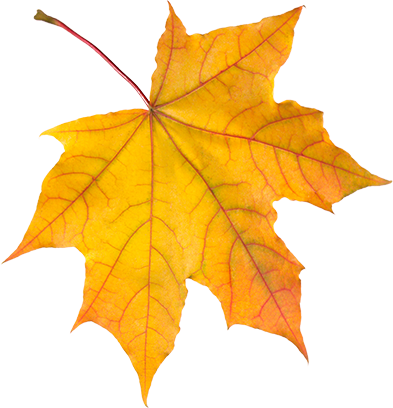 1. Dẫn nhập:
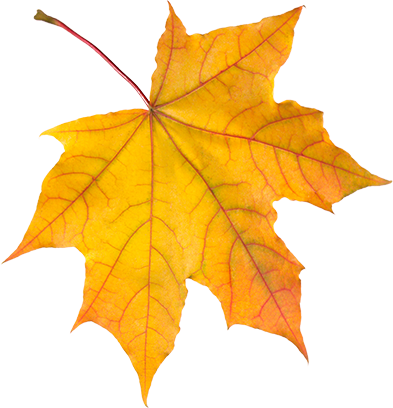 + Hoàn cảnh sáng tác 
+ Mạch cảm xúc thơ (hoặc nội dung cốt truyện)
+ Mối liên hệ giữa vấn đề bàn luận với chỉnh thể tác phẩm.
+ Giải thích (nếu cần)
- Khẳng định, khắc sâu vấn đề
- Nhận xét về tài năng, phẩm chất nghệ sĩ của tác giả
- Rút ra thông điệp nhận được khi học đoạn văn bản.
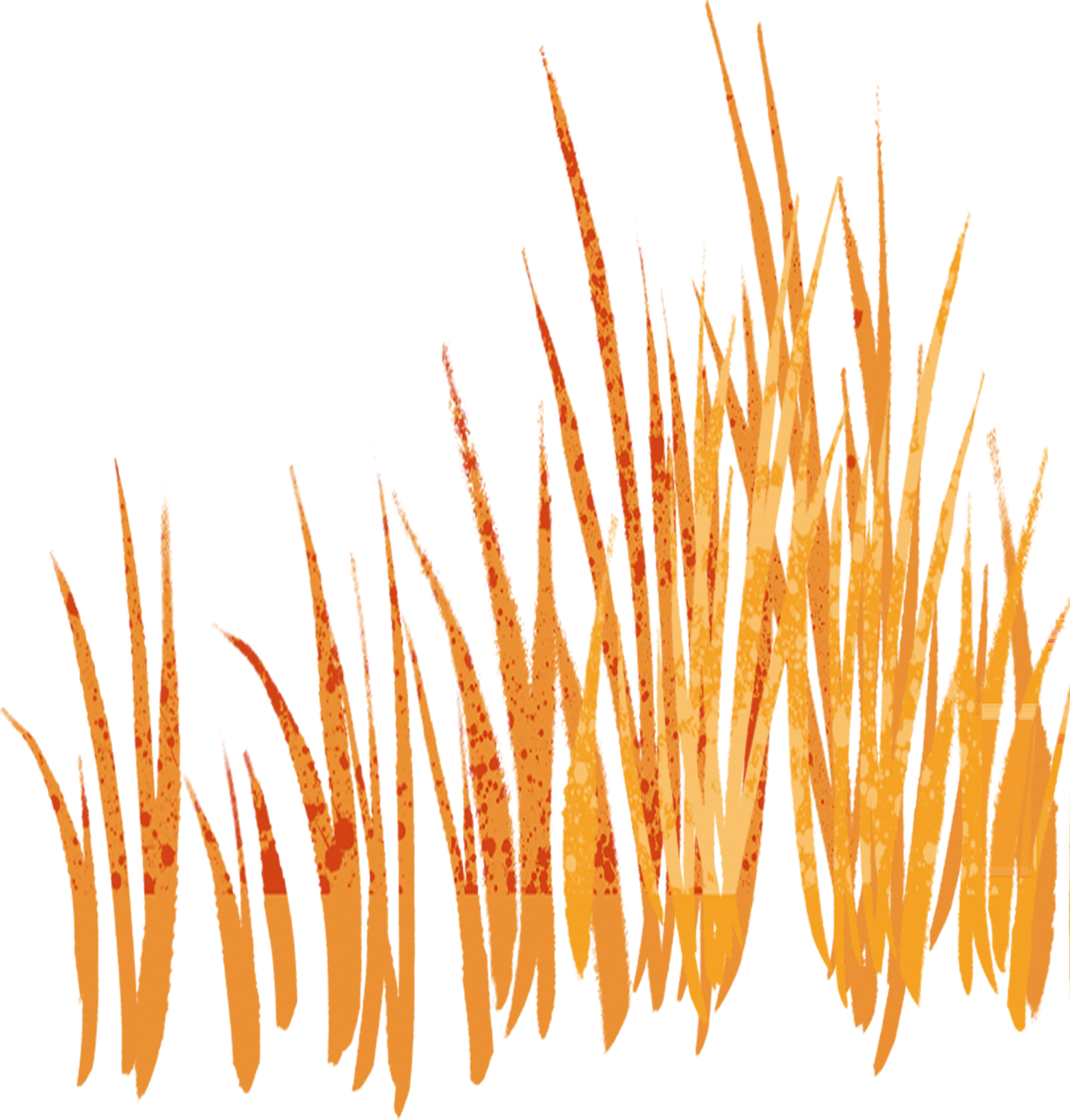 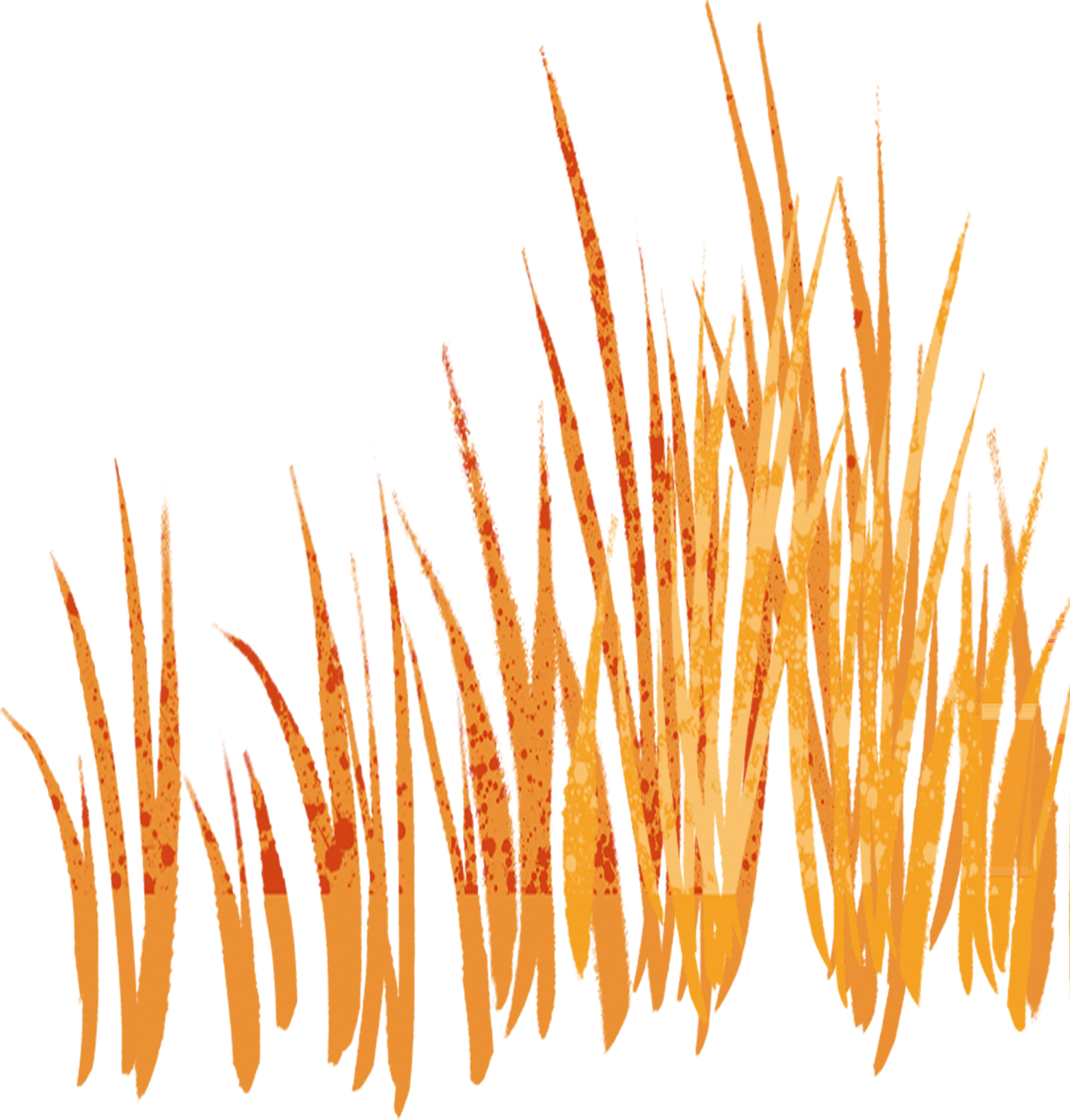 2. Phân tích, chứng minh các khía cạnh của vấn đề.
- Giới thiệu tác giả, tác phẩm
- Giới thiệu vấn đề cần bàn luận
- Trích dẫn phạm vi bàn luận.
- Chia vấn đề thành các luận điểm để xem xét (Hoặc chia đối tượng thành các phần đoạn để làm rõ các khía cạnh của vấn đề)
- Chú ý tới các yếu tố nội dung – nghệ thuật của đối tượng cảm nhận.
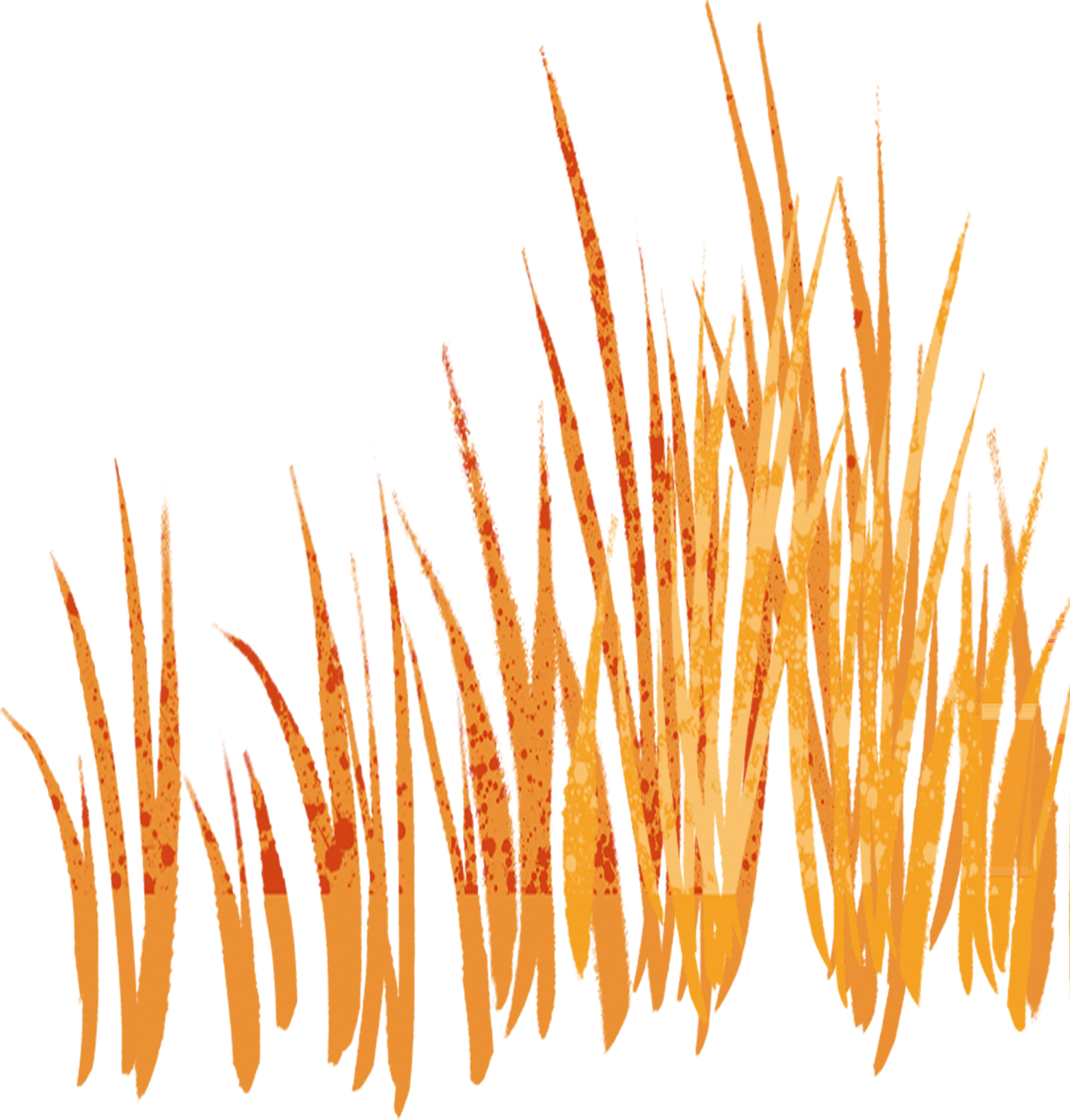 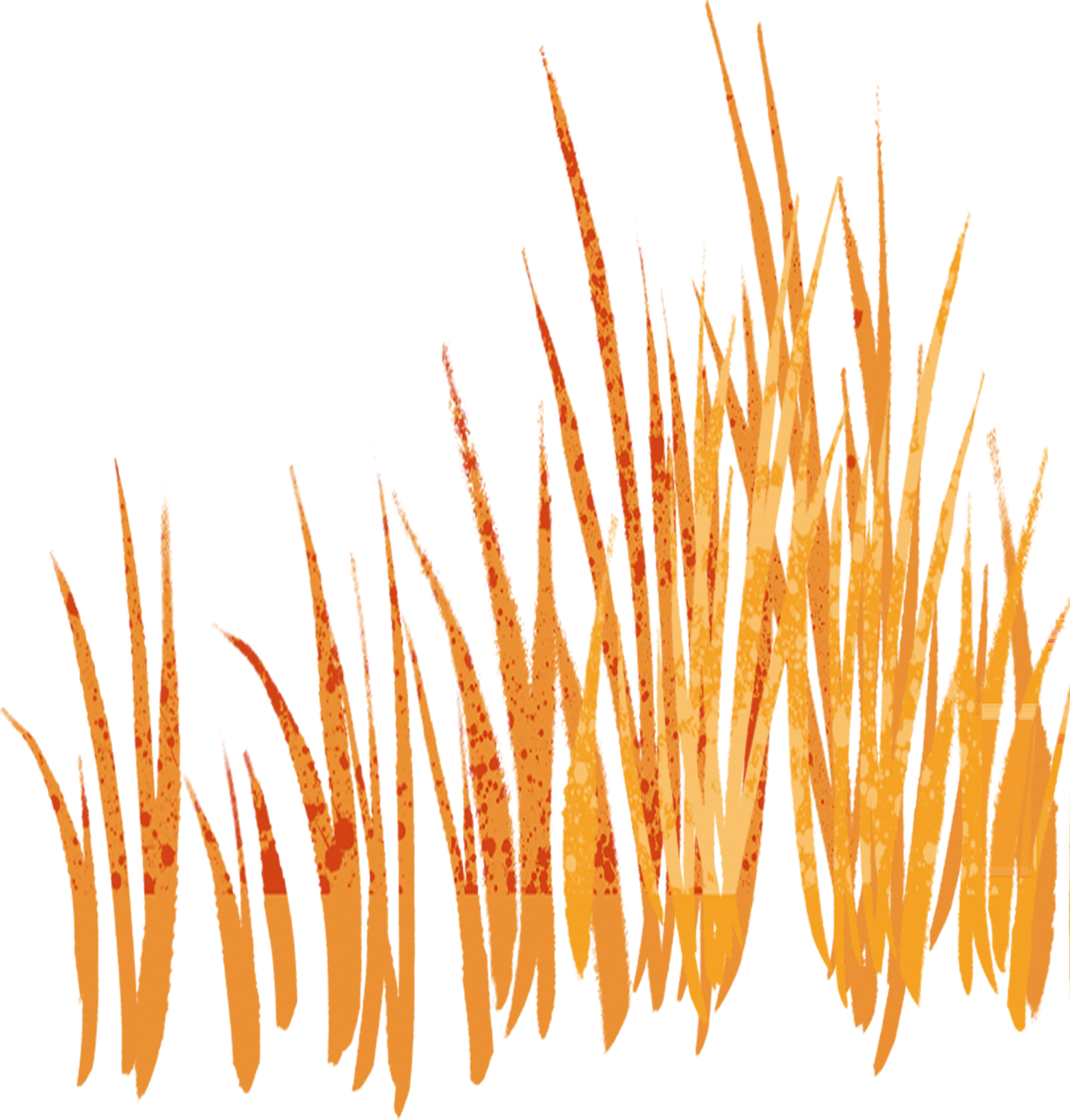 3. Bàn luận mở rộng
- So sánh, đối chiếu khía cạnh nổi bật của vấn đề với một số đối tượng liên quan.
- Mở rộng vấn đề: đặt vấn đề trong một phạm trù của lí luận văn học để bình giá.
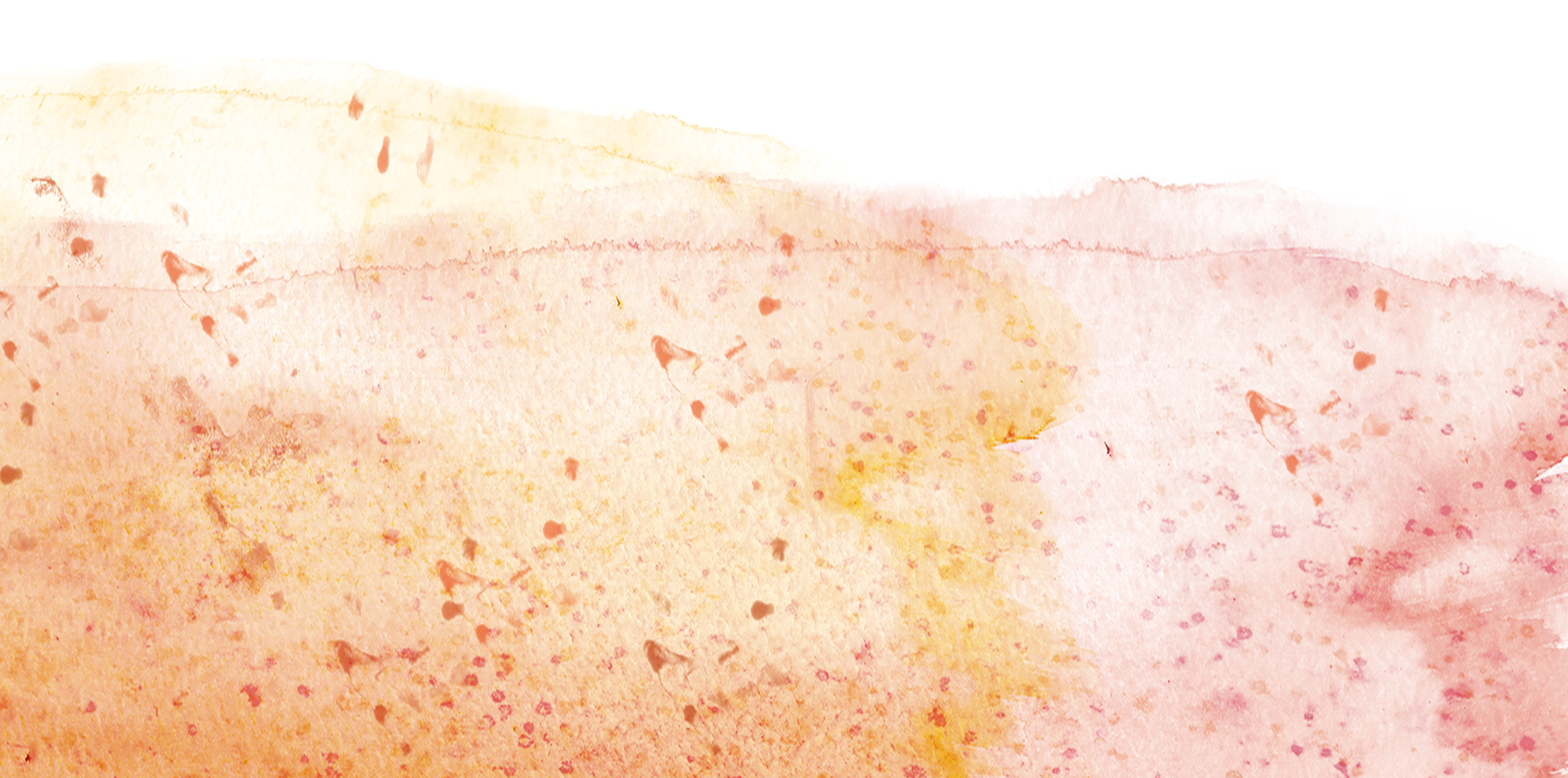 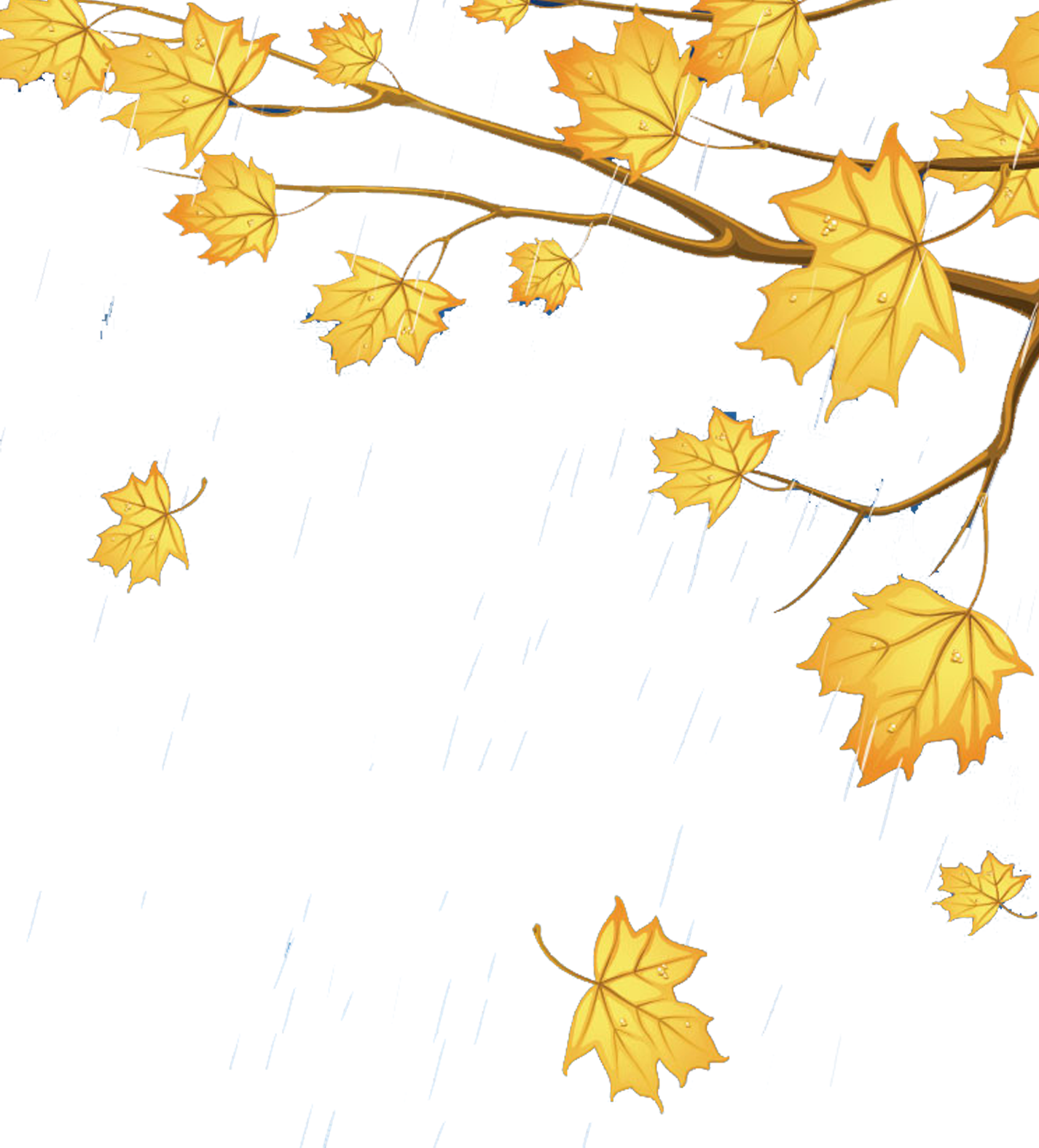 III. Luyện tập
Cảm nhận đoạn thơ sau để làm nổi bật sự kết hợp giữa bút pháp tả thực và cảm hứng lãng mạn trong thơ Quang Dũng.
 
								Tây Tiến đoàn binh không mọc tóc
								Quân xanh màu lá dữ oai hùm 
								Mắt trừng gửi mộng qua biên giới 
								Đêm mơ Hà Nội dáng kiều thơm 
								Rải rác biên cương mồ viễn xứ
								Chiến trường đi chẳng tiếc đời xanh
								Áo bào thay chiếu anh về đất
								Sông Mã gầm lên khúc độc hành
 
									(Trích Tây Tiến, Quang Dũng, Ngữ văn 12, Tập một, Nxb 									Giáo dục Việt Nam, tr.89, 2015)
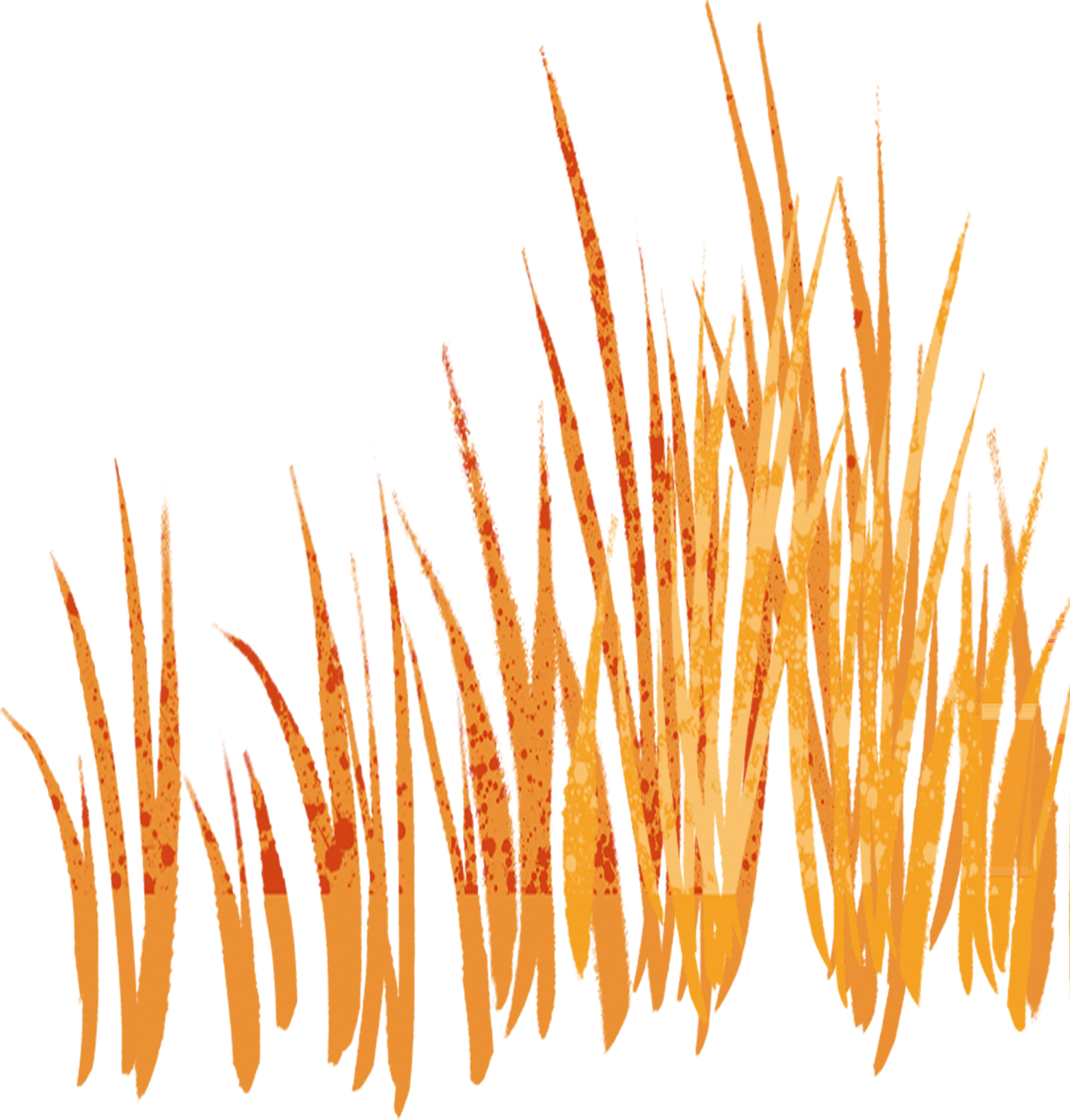 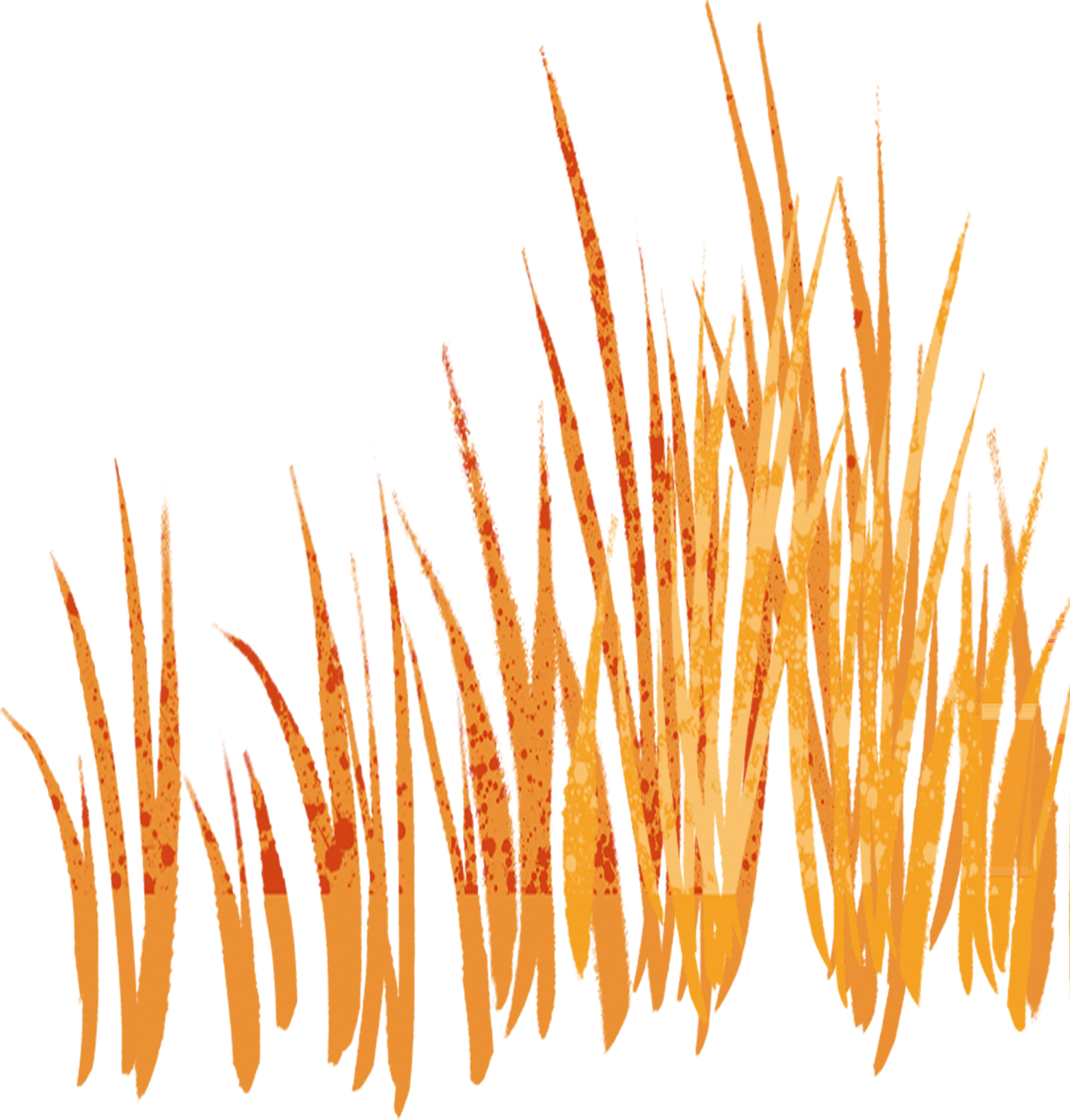 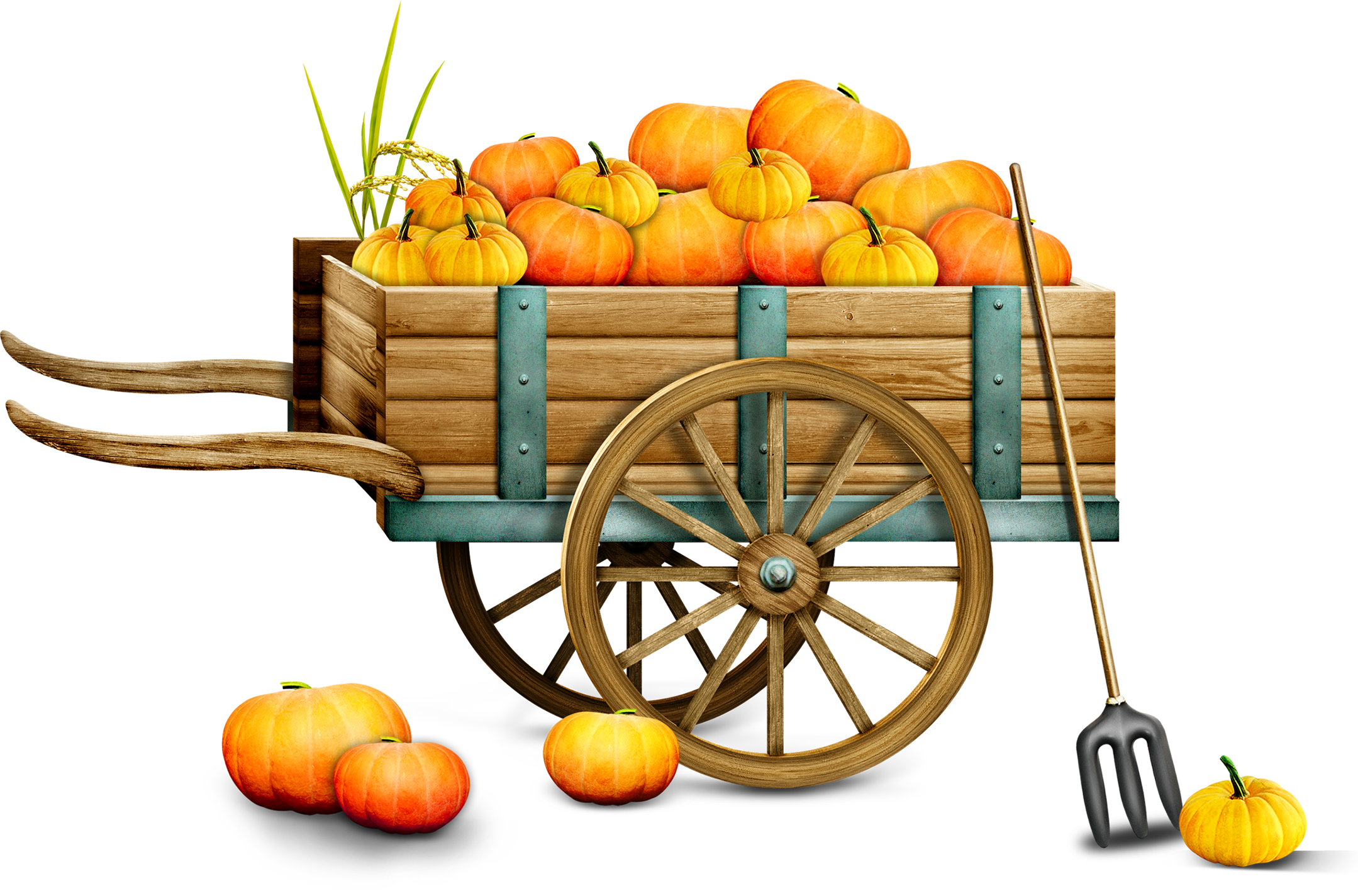 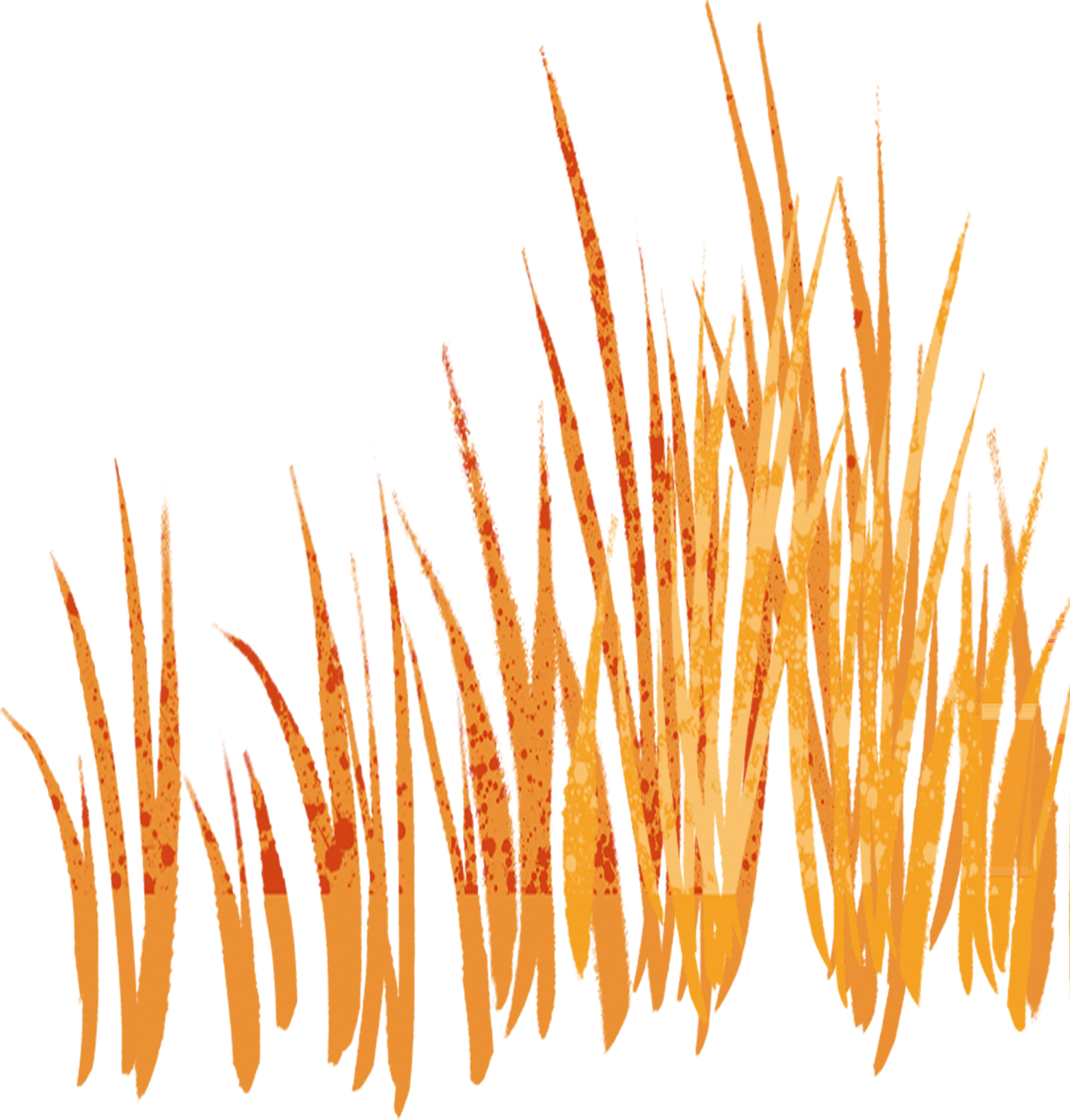 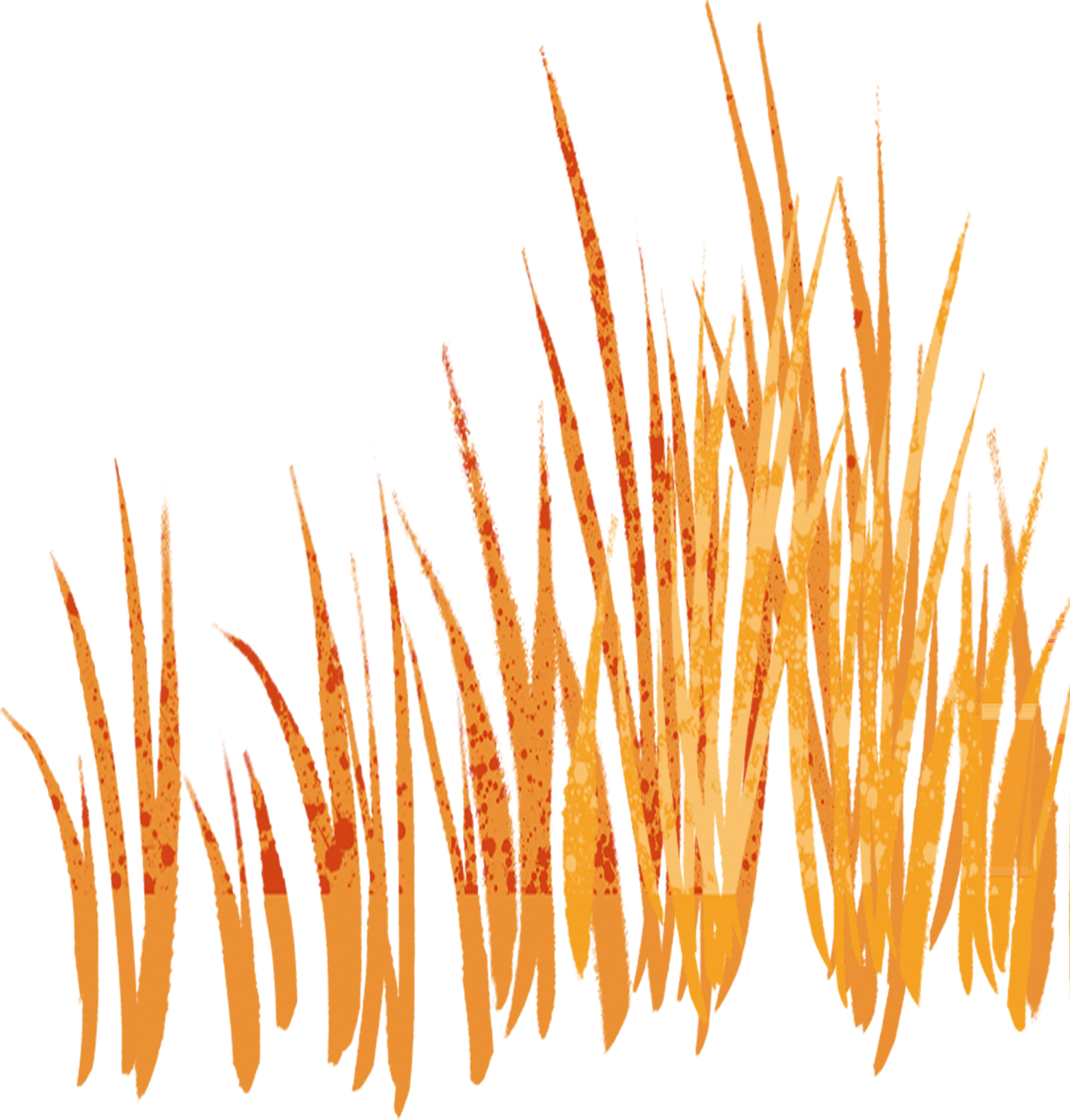 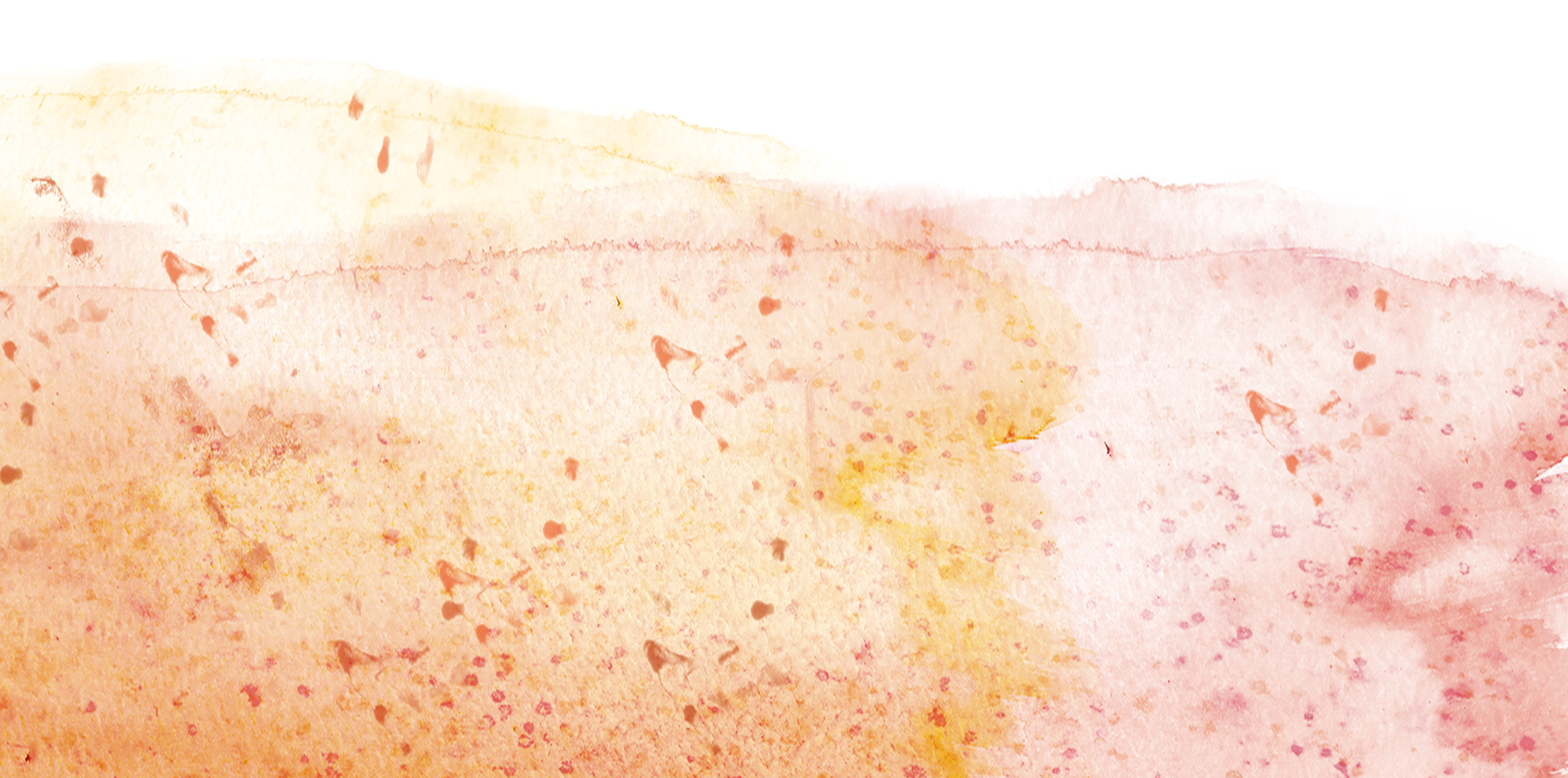 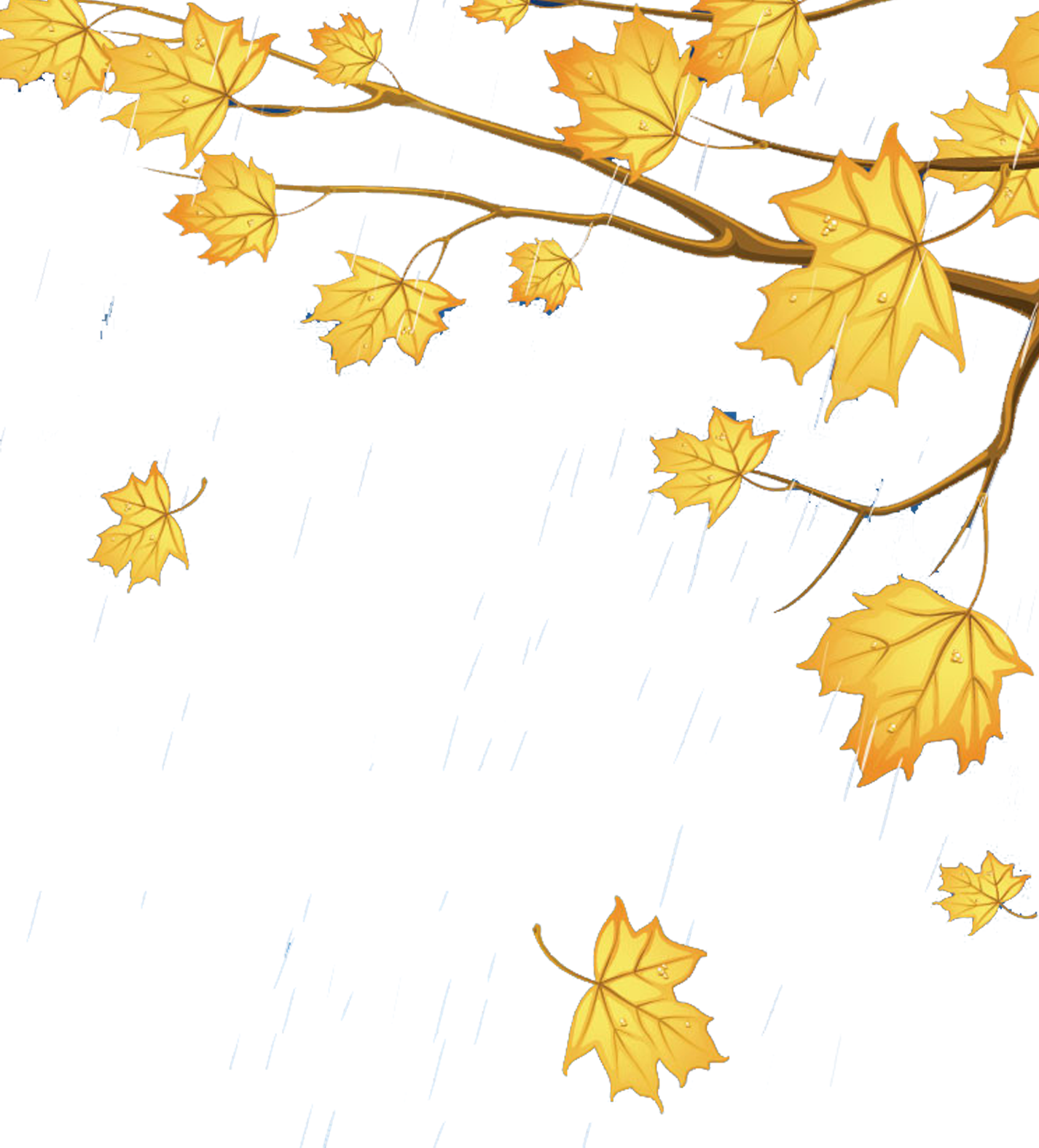 1.Bảo đảm cấu trúc bài văn nghị luận:
Mở bài nêu được vấn đề, thân bài triển khai vấn đề, kết bài khái quát vấn đề.
2. Xác định đúng vấn đề cần nghị luận:
Nội dung và nghệ thuật đoạn thơ, bút pháp tả thực và cảm hứng lãng mạn.
3.Triển khai vấn đề nghị luận thành các luận điểm:
* Giới thiệu khái quát về tác giả, tác phẩm.
*Cảm nhận đoạn thơ và làm rõ chất hiện thực và cảm hứng lãng mạn:
   a. Diện mạo oai phong, dữ dội
   Tây Tiến đoàn binh không mọc tóc
                 						Quân xanh màu lá giữ oai hùm
- Hình ảnh “không mọc tóc” gợi nét ngang tàng, hình ảnh “quân xanh màu lá dữ oai hùm” càng tô đậm vẻ hiên ngang, dữ dội.
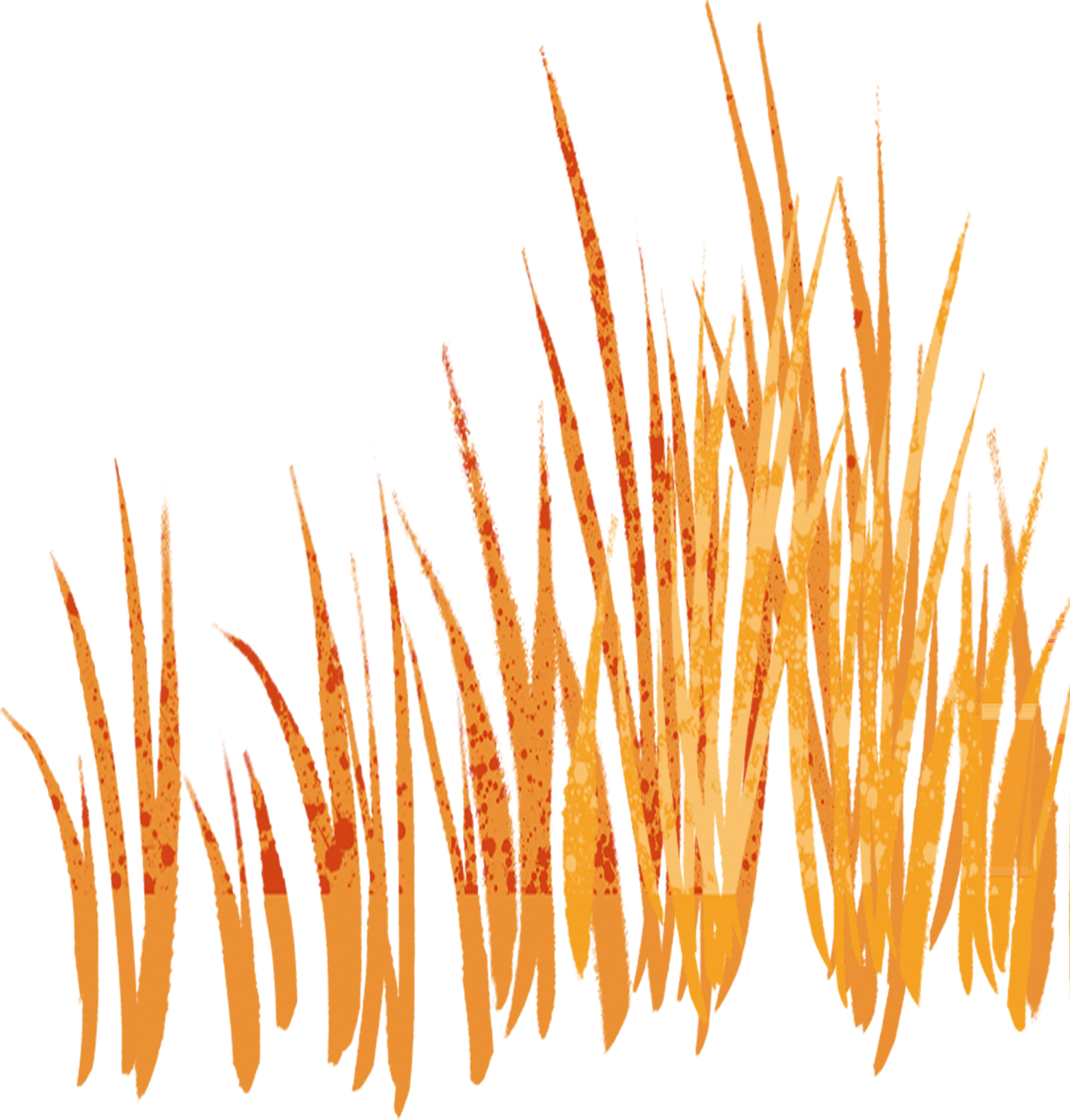 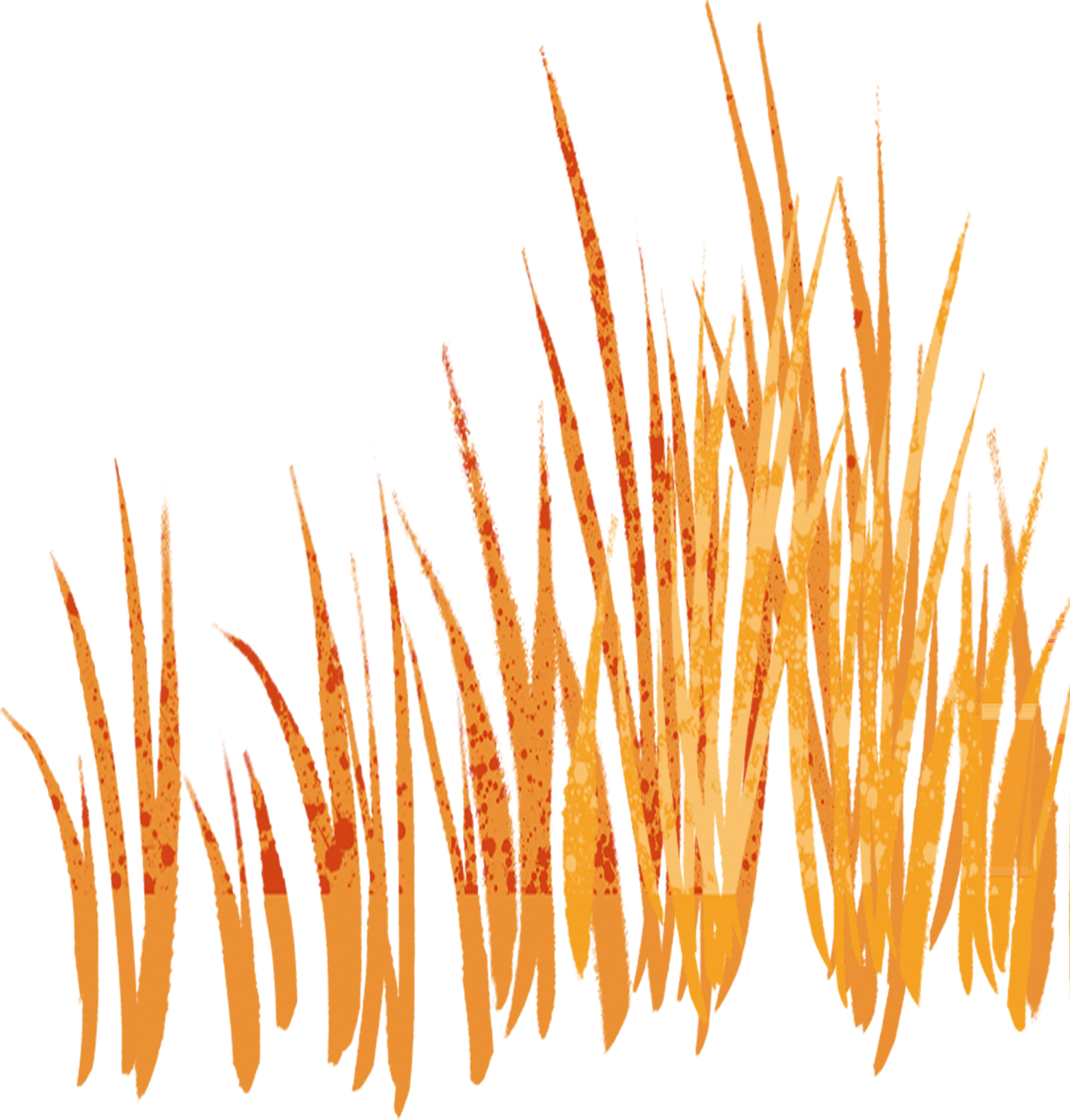 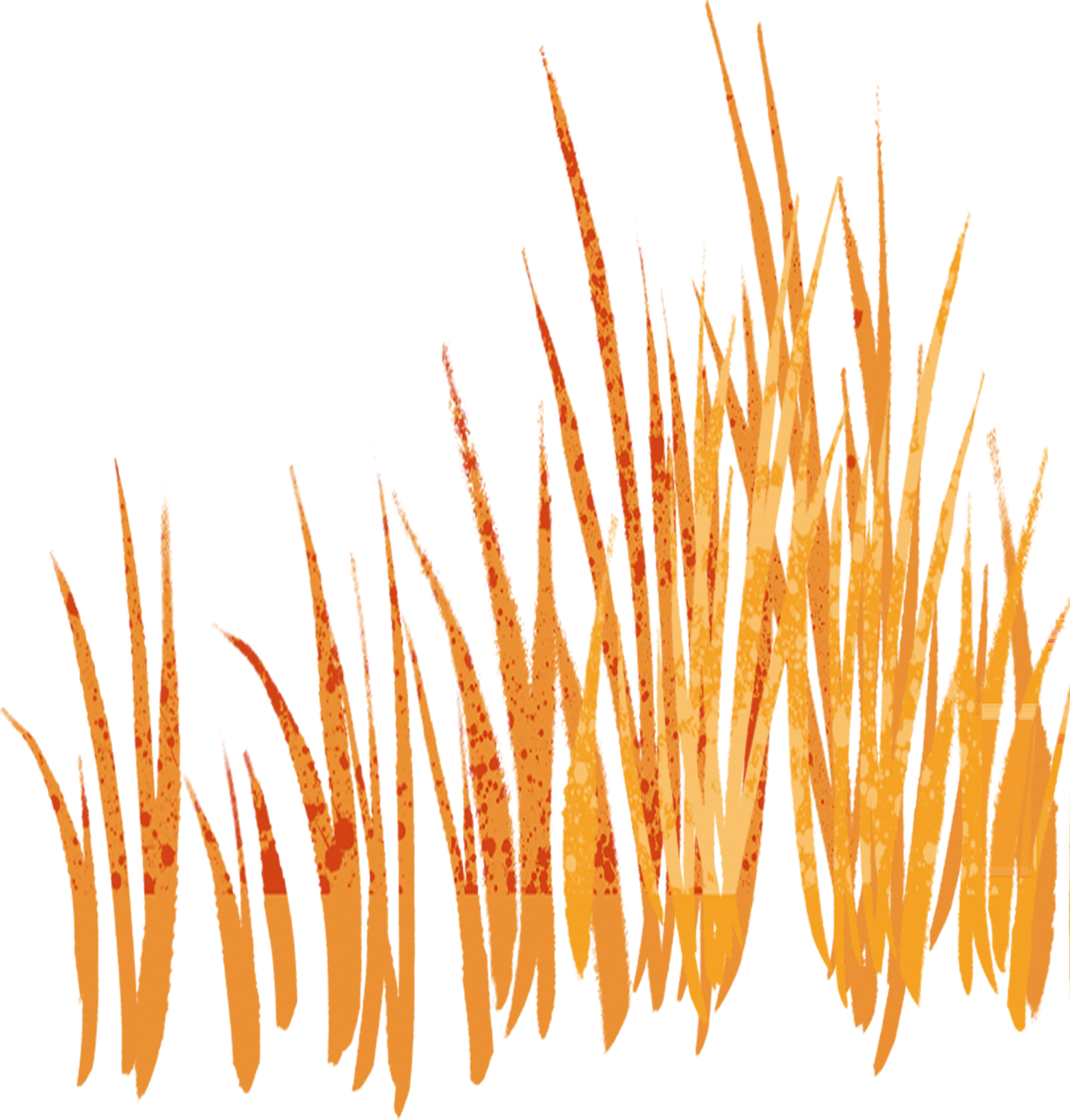 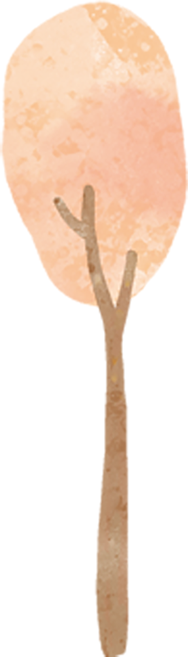 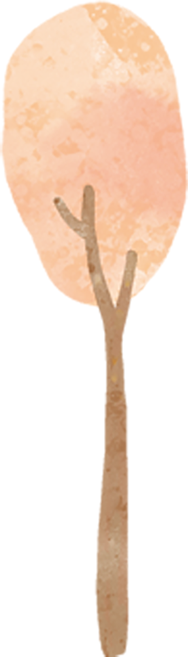 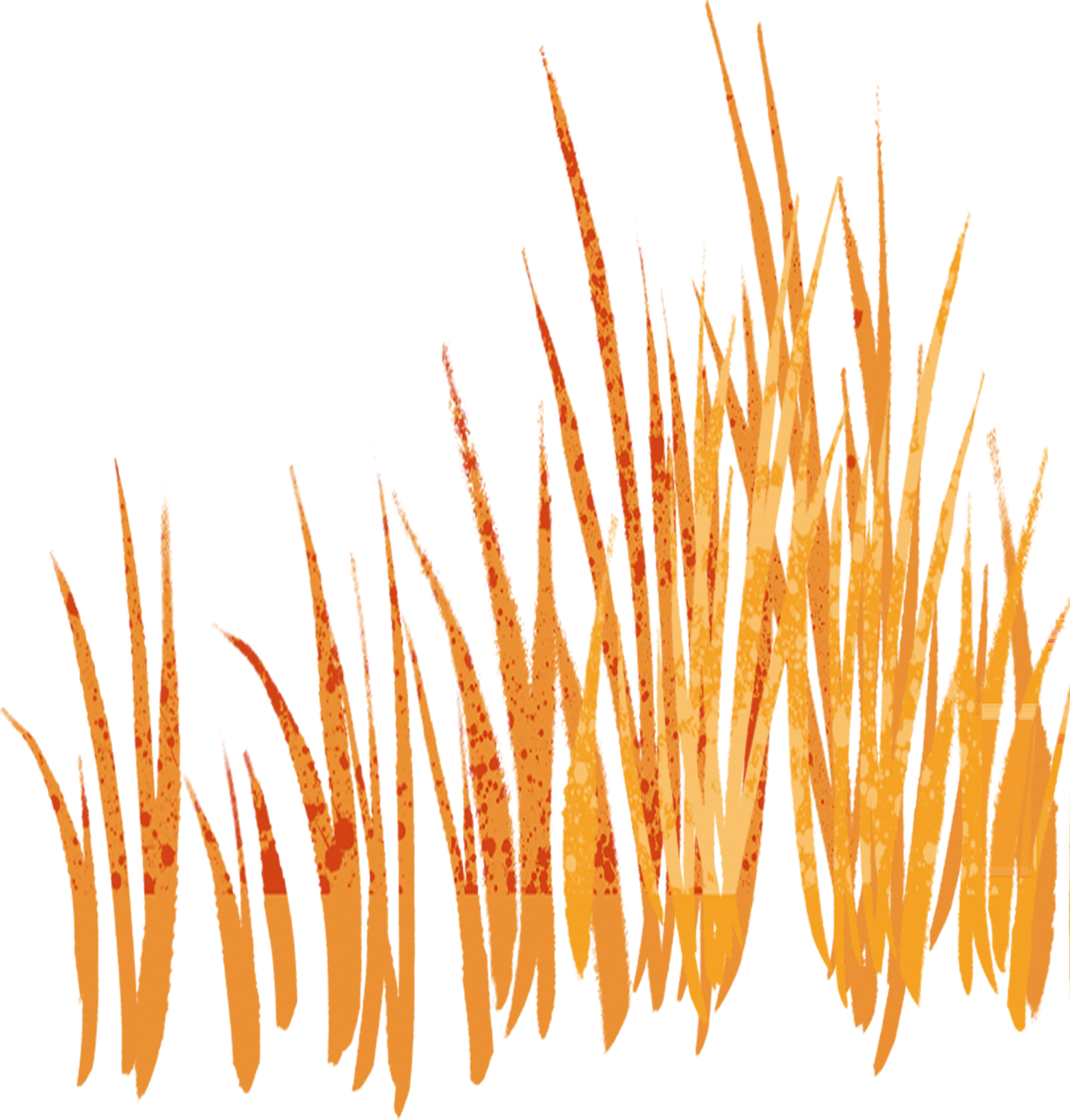 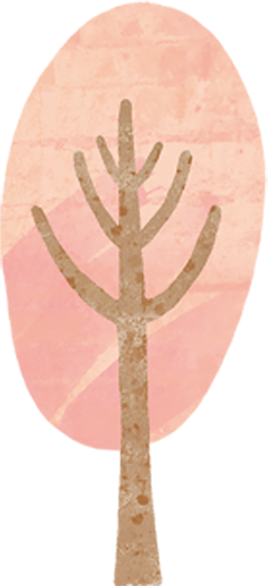 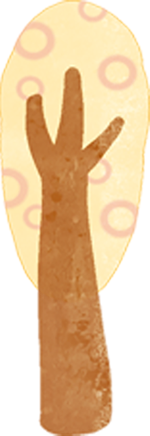 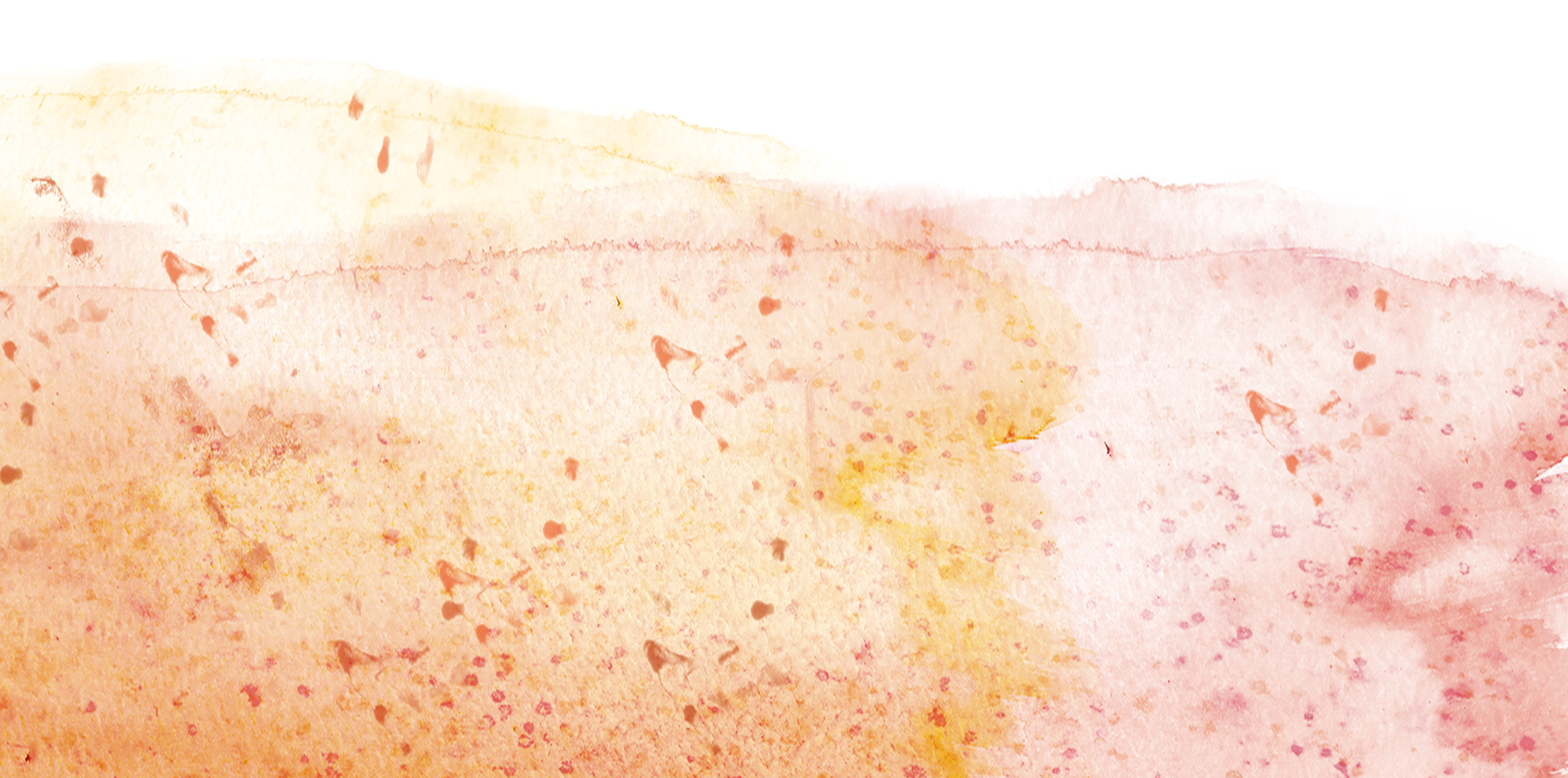 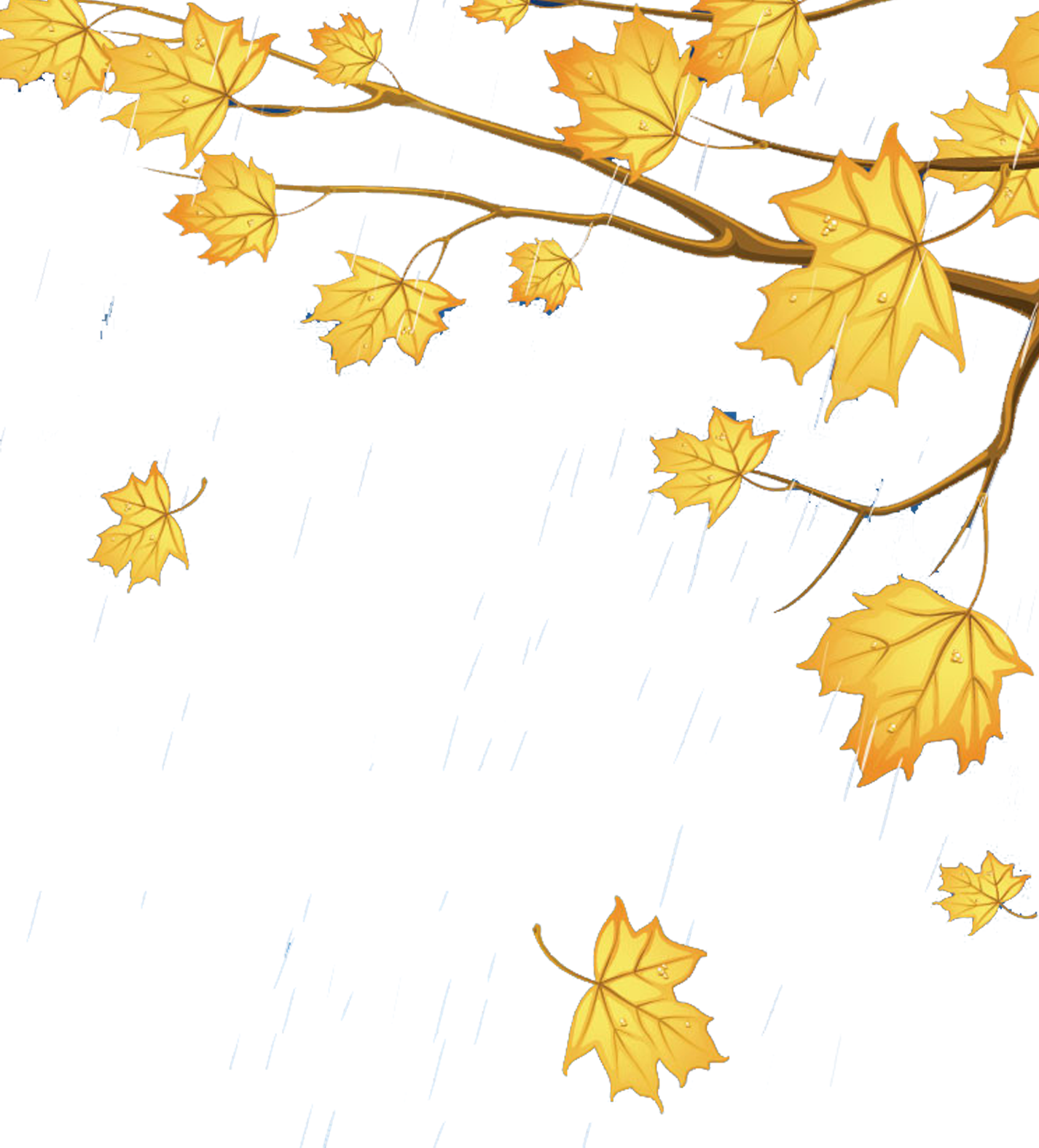 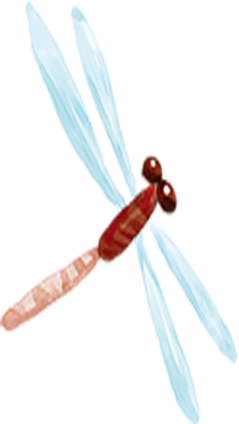 - Cái vẻ xanh xao của người lính, người thì cạo trọc đầu, người thì bị sốt rét đến rụng hết tóc nhưng qua cái nhìn của Quang Dũng vẫn toát lên sự oai phong, dữ dằn như những con hổ  nơi rừng thiêng
-> Đó là một tinh thần chịu đựng gian khổ đáng quý của người lính Tây Tiến.
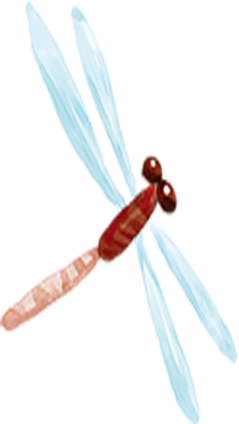 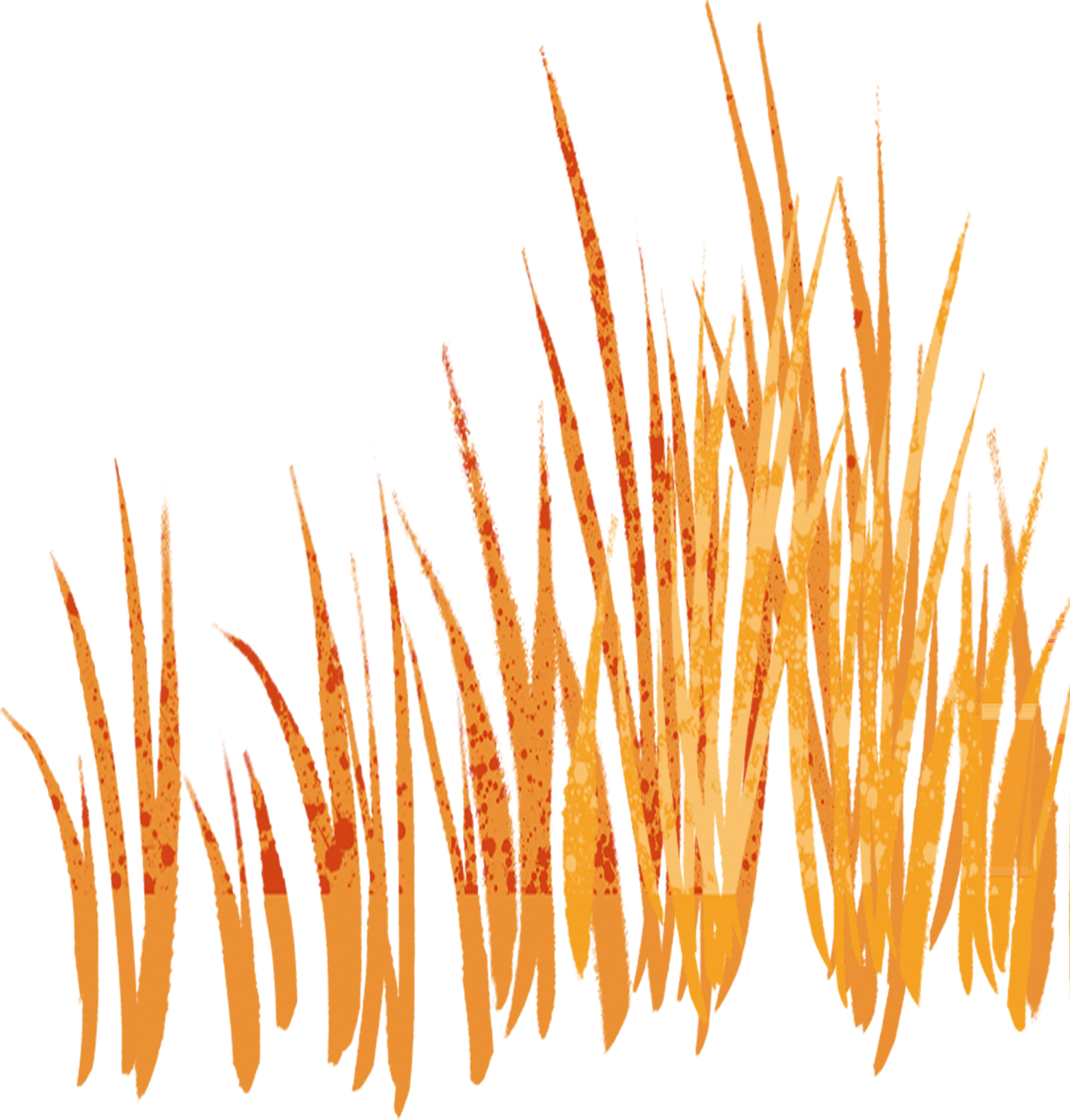 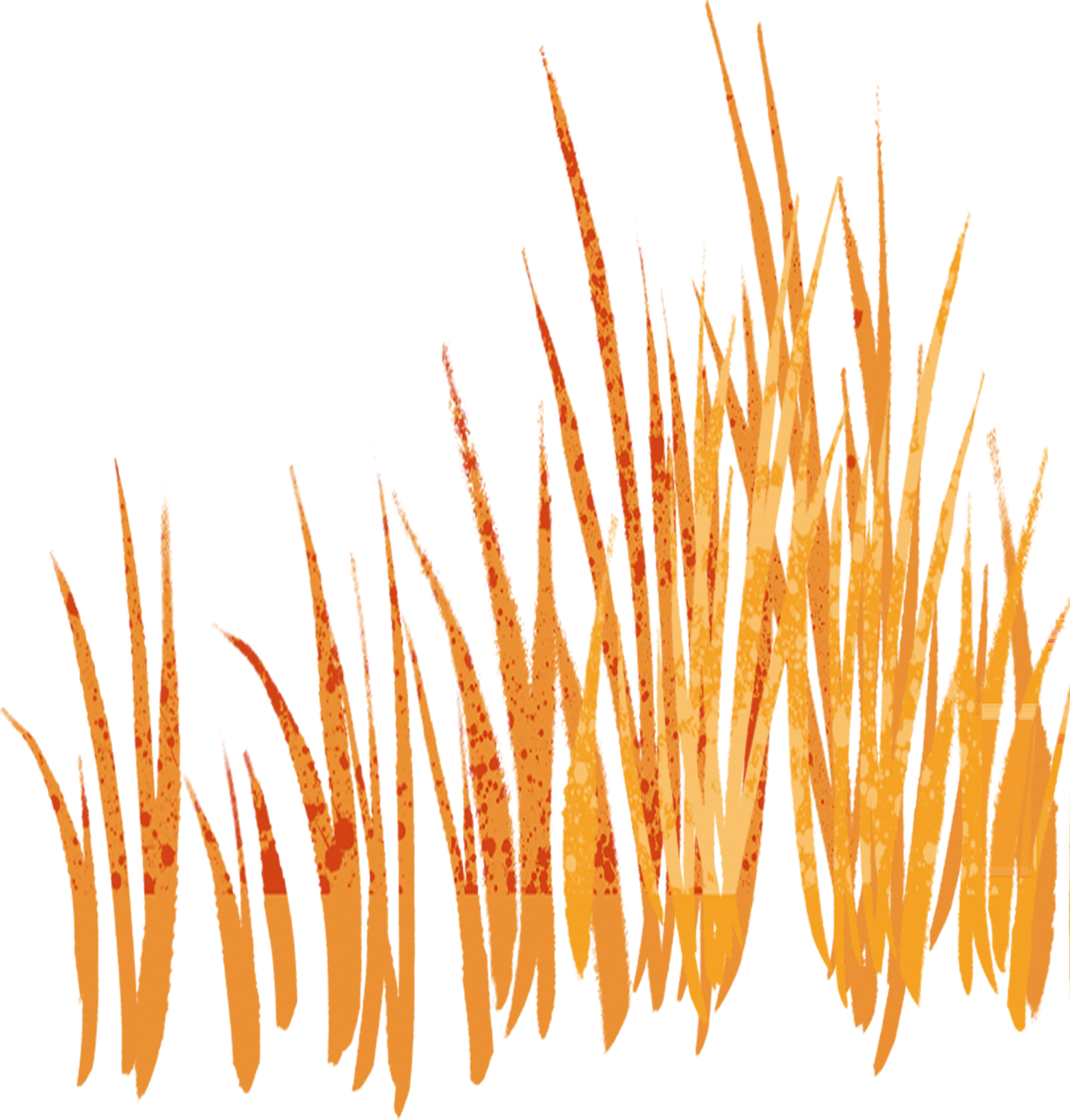 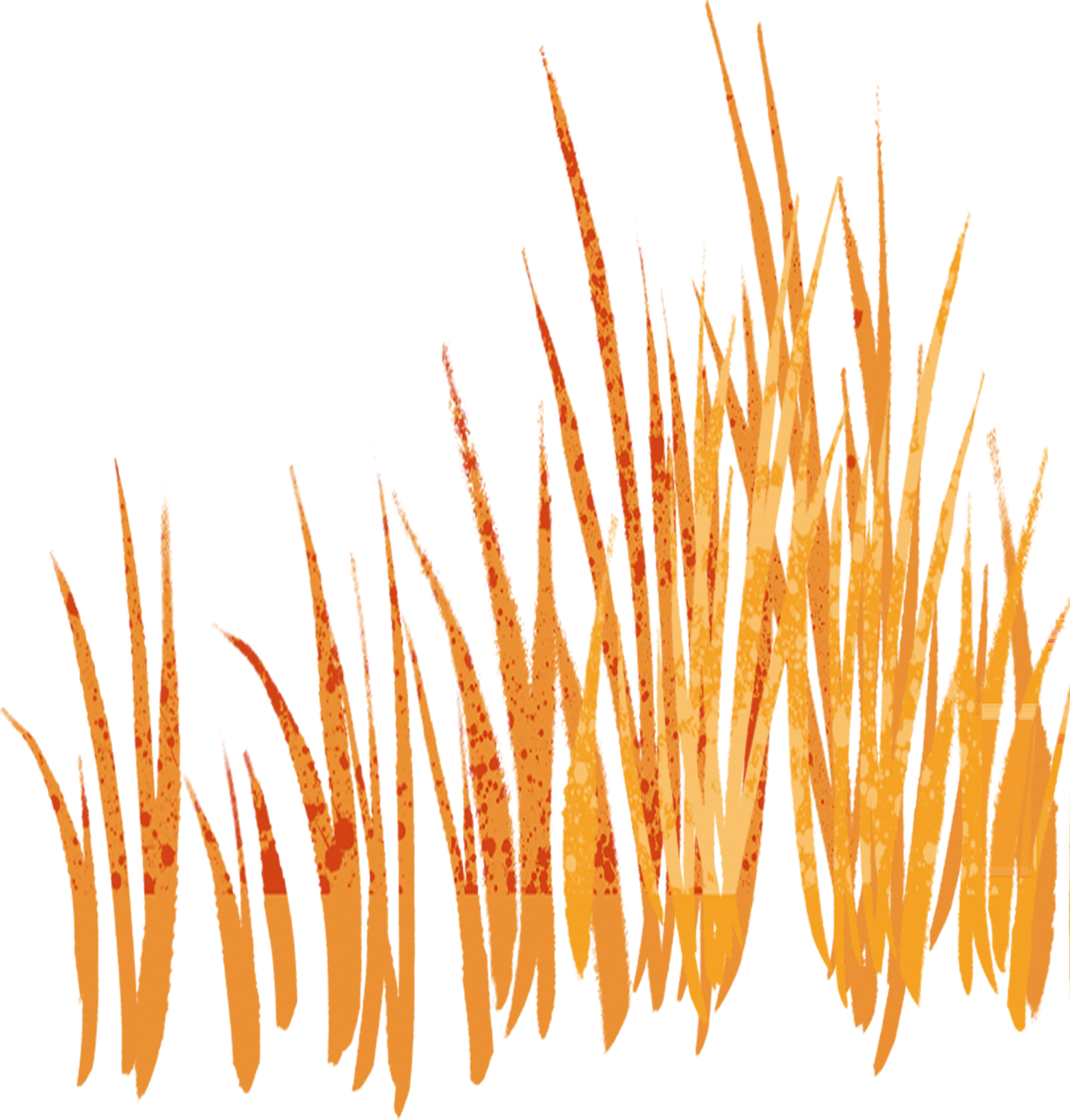 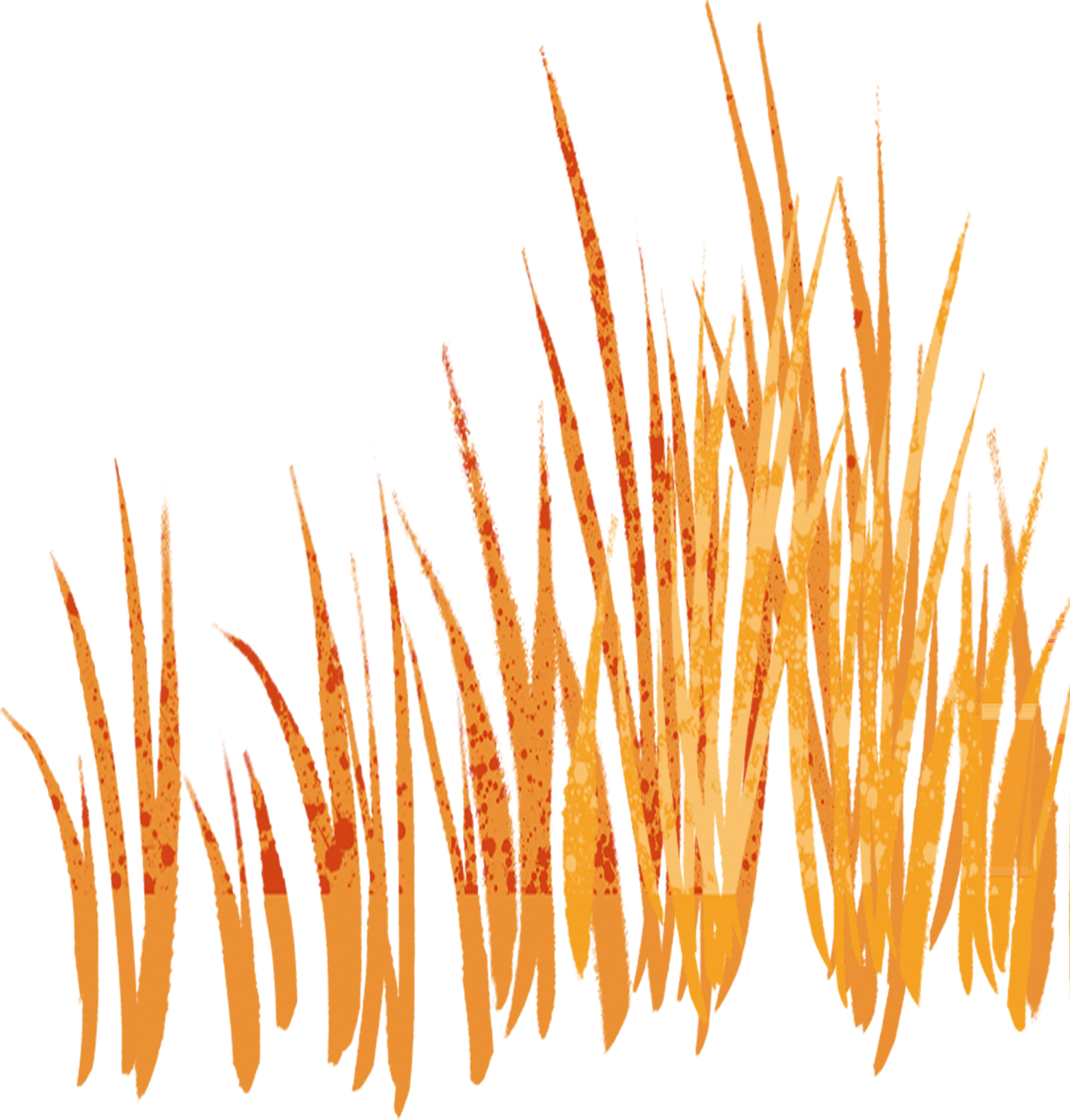 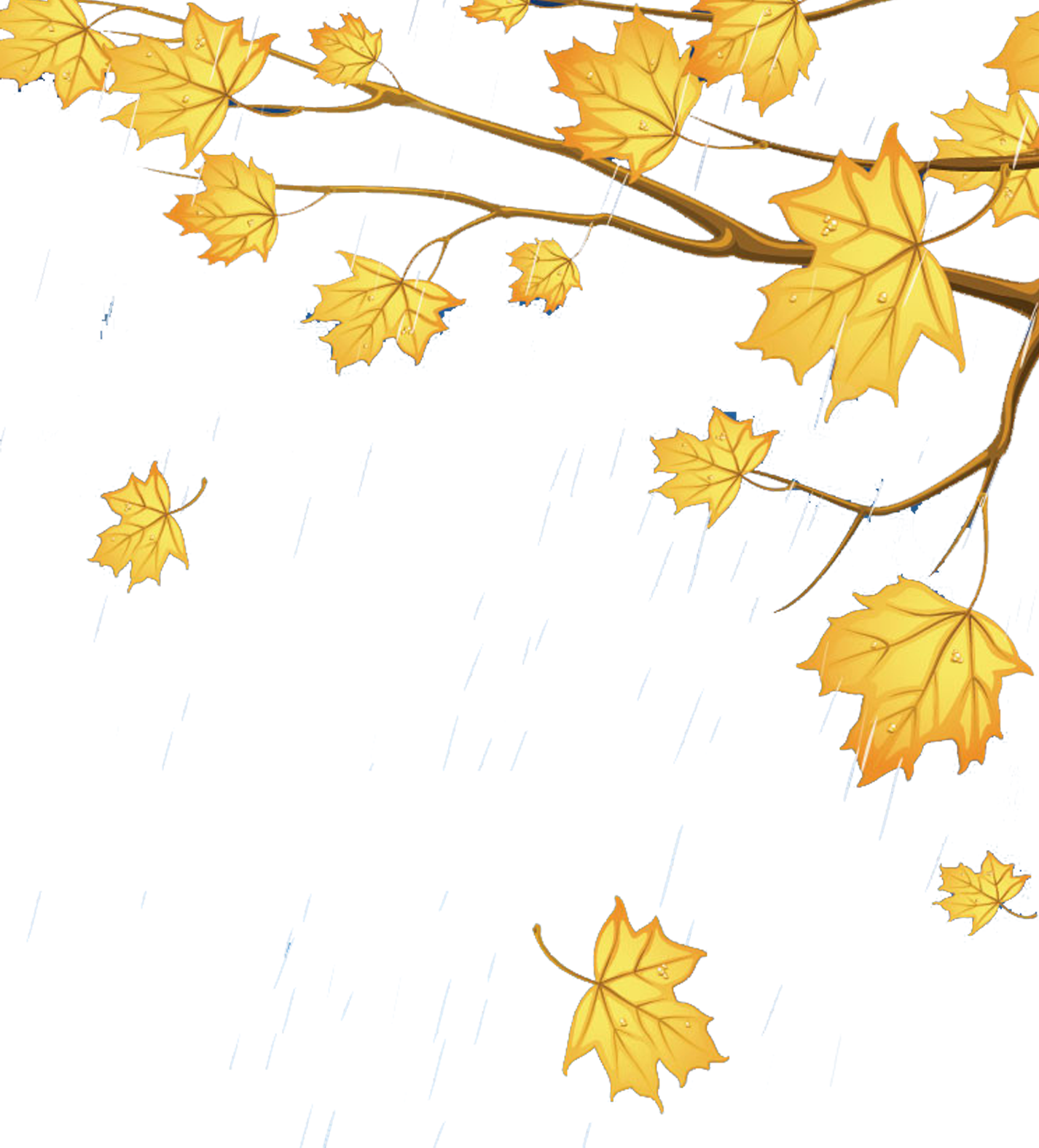 b. Tâm hồn hào hoa, lãng mạn
- Người lính trong nỗi nhớ của QD là những người chiến sĩ trẻ, không chỉ dúng cảm mà còn có tâm hồn hào hoa:
		Mắt trừng gửi mộng qua biên giới
		Đêm mơ Hà Nội dáng kiều thơm
- Hình ảnh “mắt trừng” gợi được cái chủ động trong tư thế chờ giặc của người lính Tây Tiến đồng thời cực tả thái độ phẫn nộ của nội tâm khi nghĩ về kẻ thù trong lúc đang làm nhiệm vụ bảo vệ biên cương.
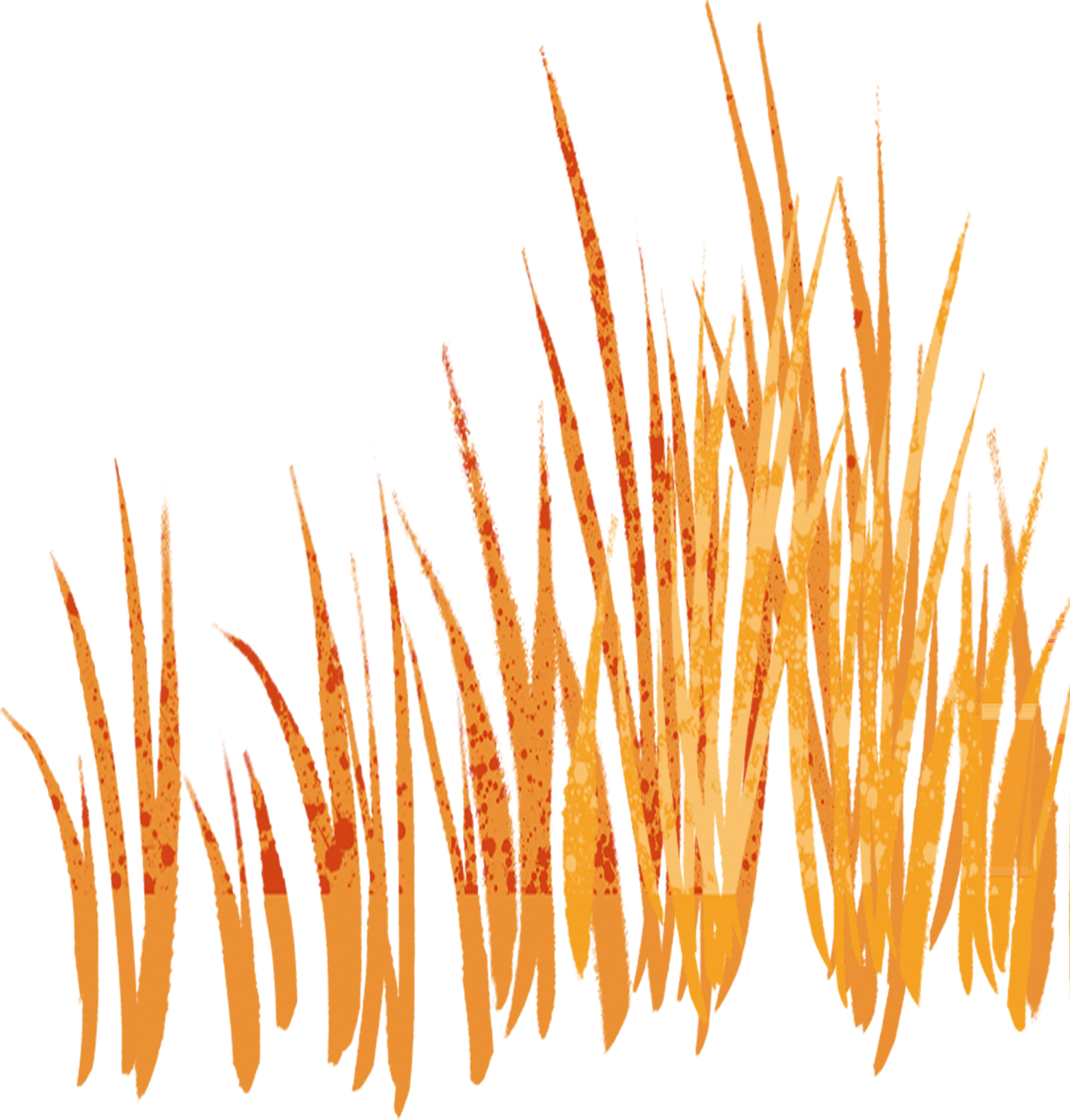 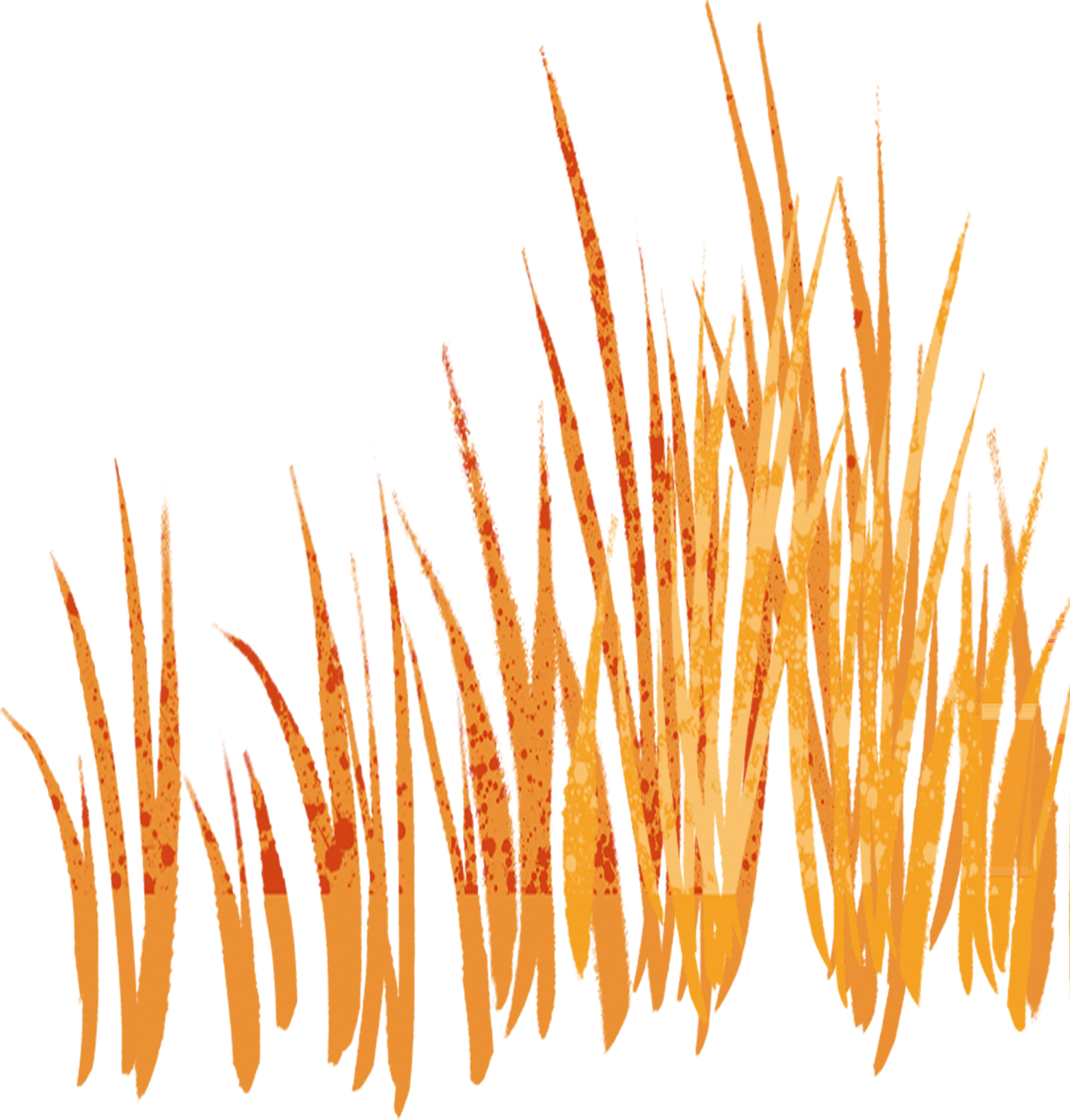 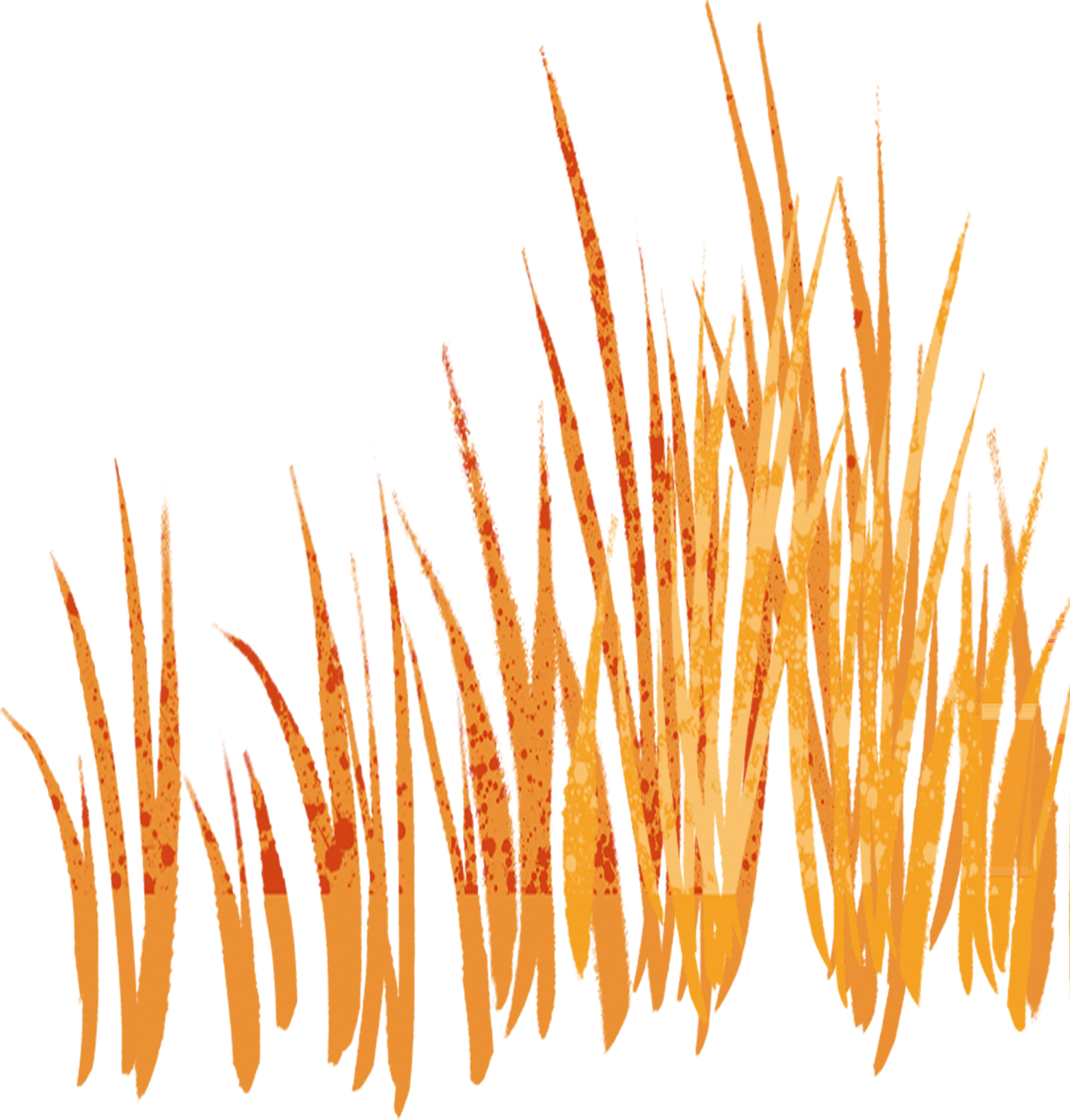 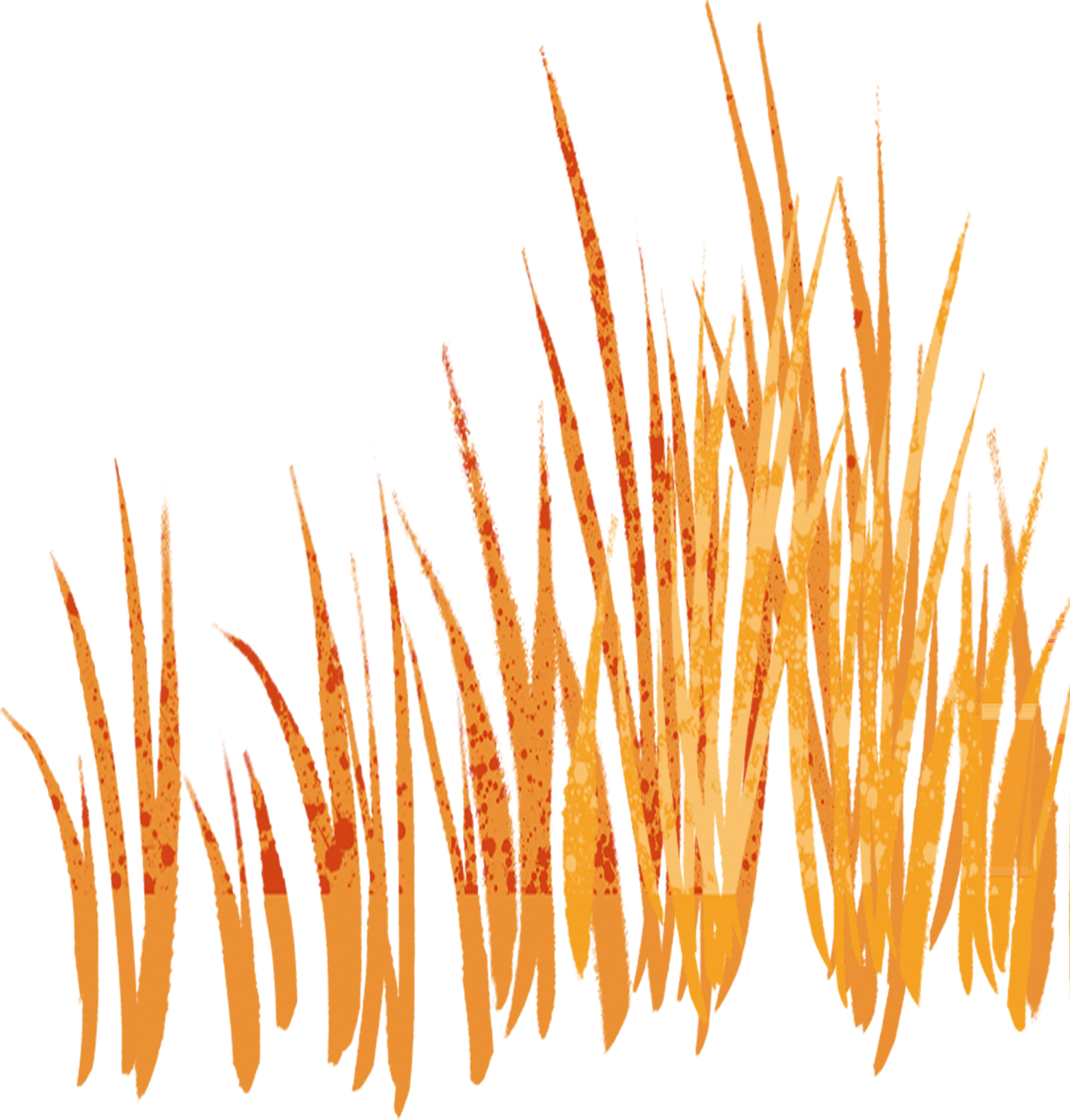 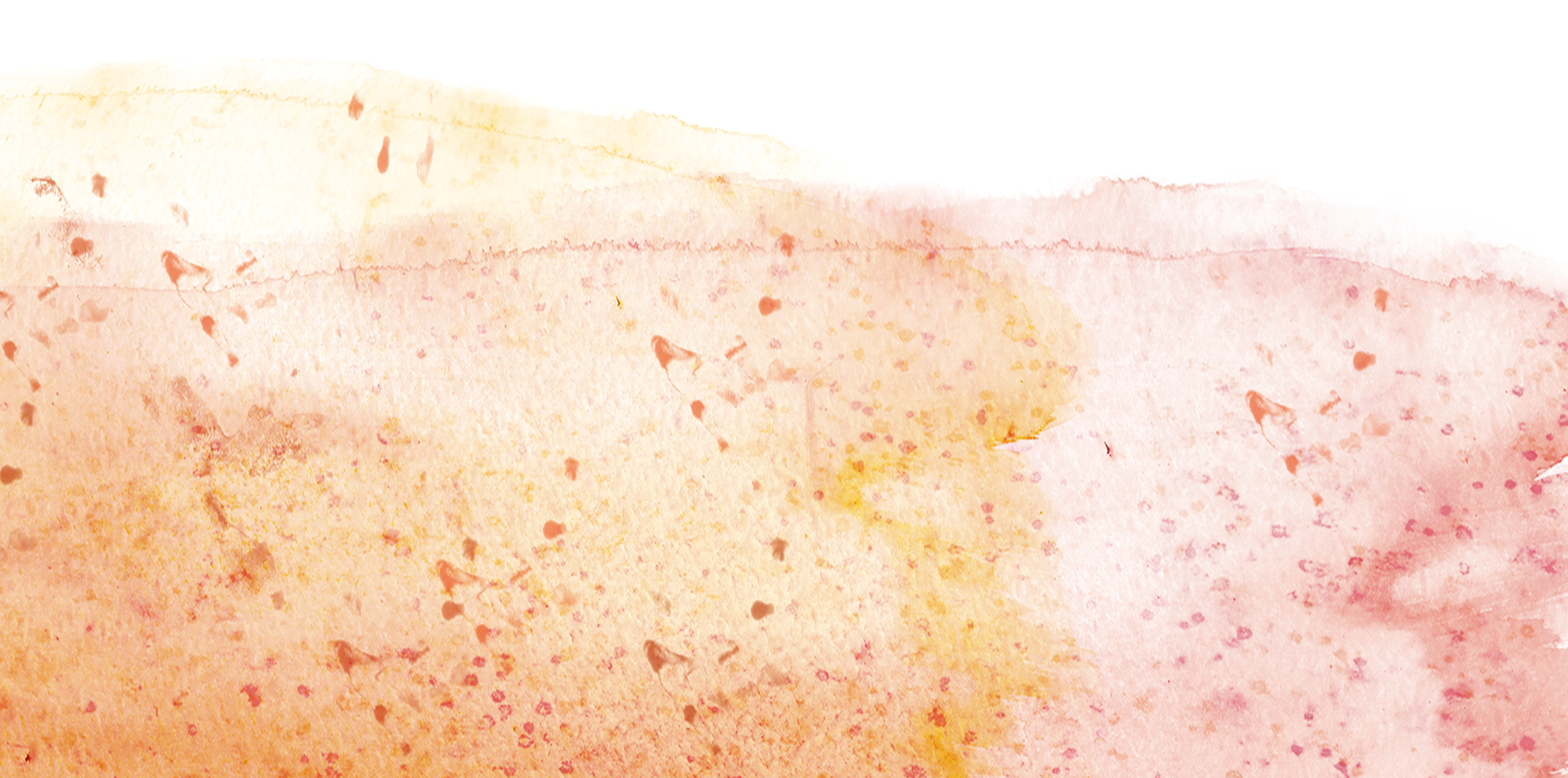 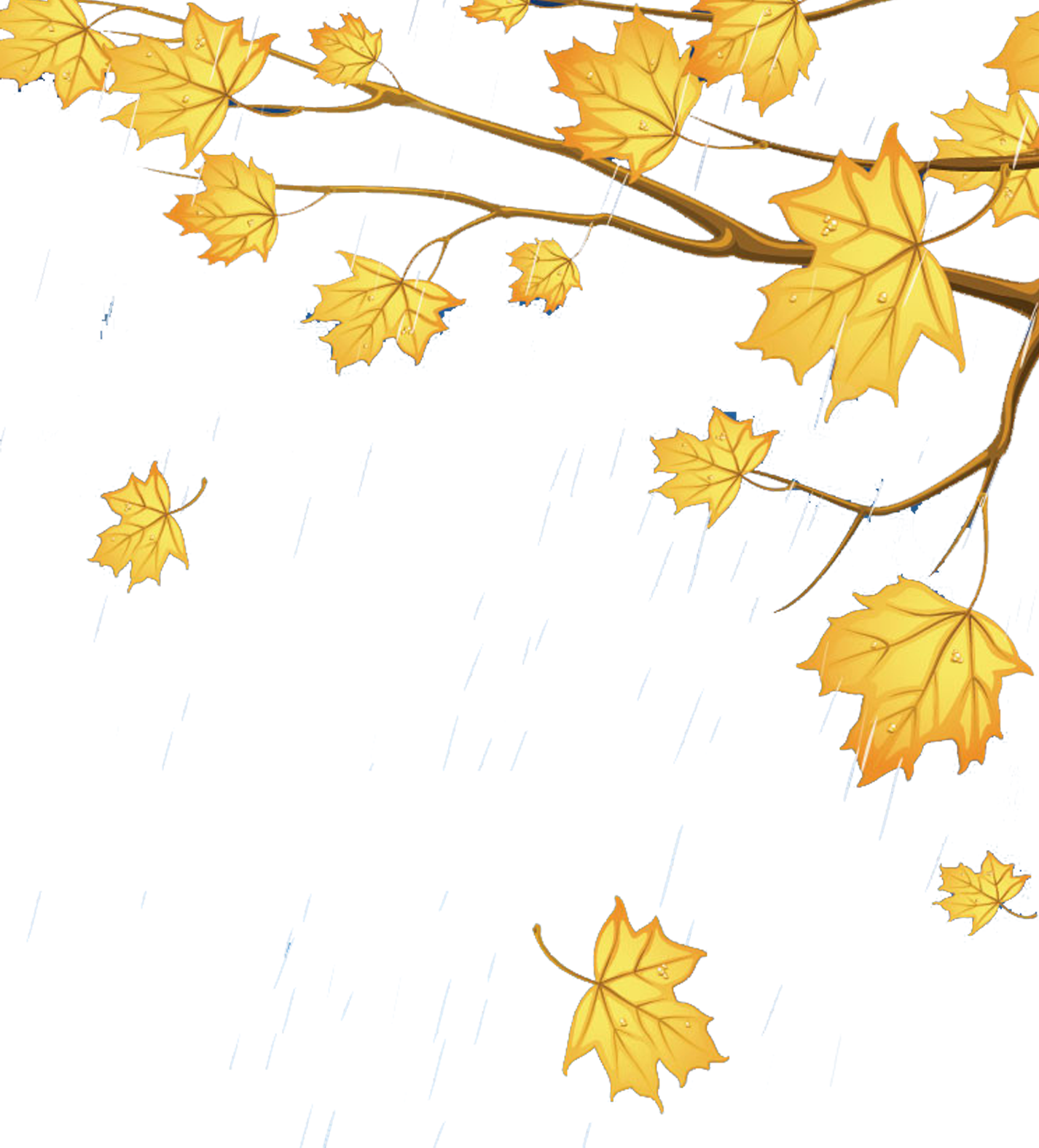 - Từ “mộng” bộc lộ nét lãng mạn, nét thơ trong tâm hồn các anh.
- Câu thơ “ Đêm mơ Hà Nội dáng kiều thơm” bộc lộ nỗi nhớ da diết về Hà Nội, thấp thoáng dáng hình thướt tha yêu kiều của các thiếu nữ Hà thành
-> Đó là những khát khao trẻ trung nâng đỡ người lính vượt lên hoàn cảnh
-> Hai câu thơ diễn tả một cách tinh tế, chân thực tâm lý của những chiến sĩ quê ở thủ đô. Một thoáng kỷ niệm êm đẹp  như tiếp sức cho họ trong cuộc chiến đấu gian nan.
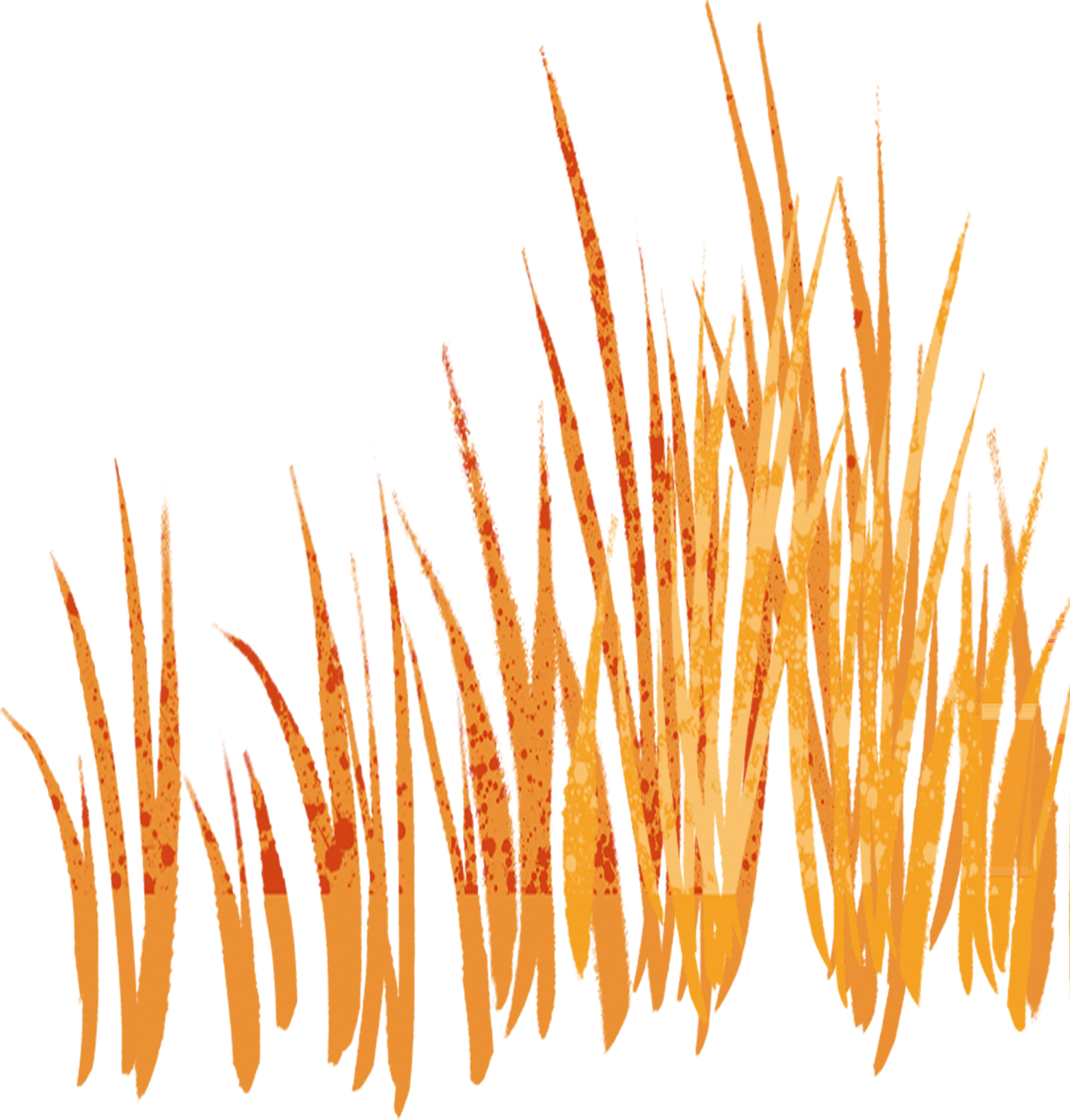 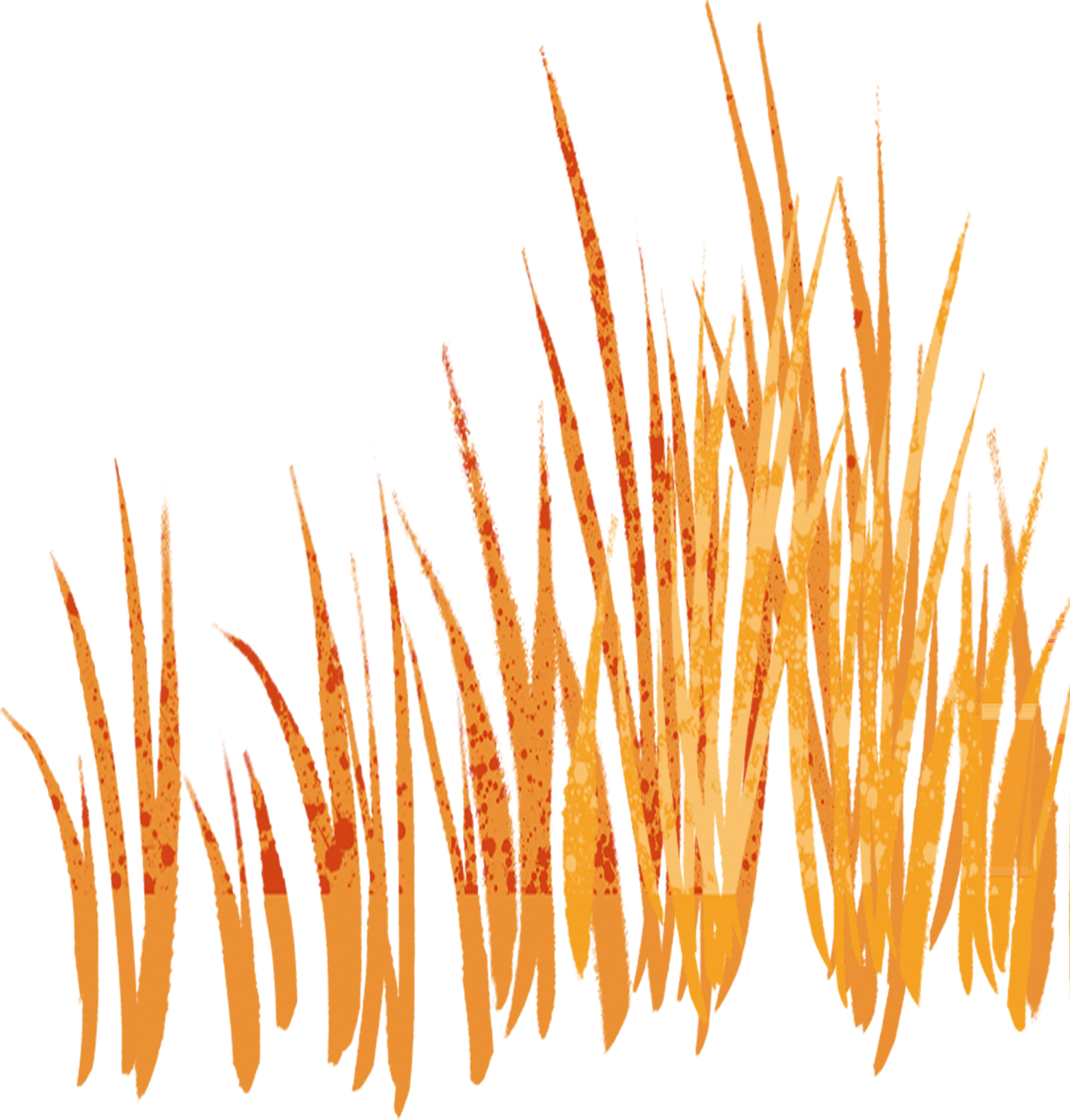 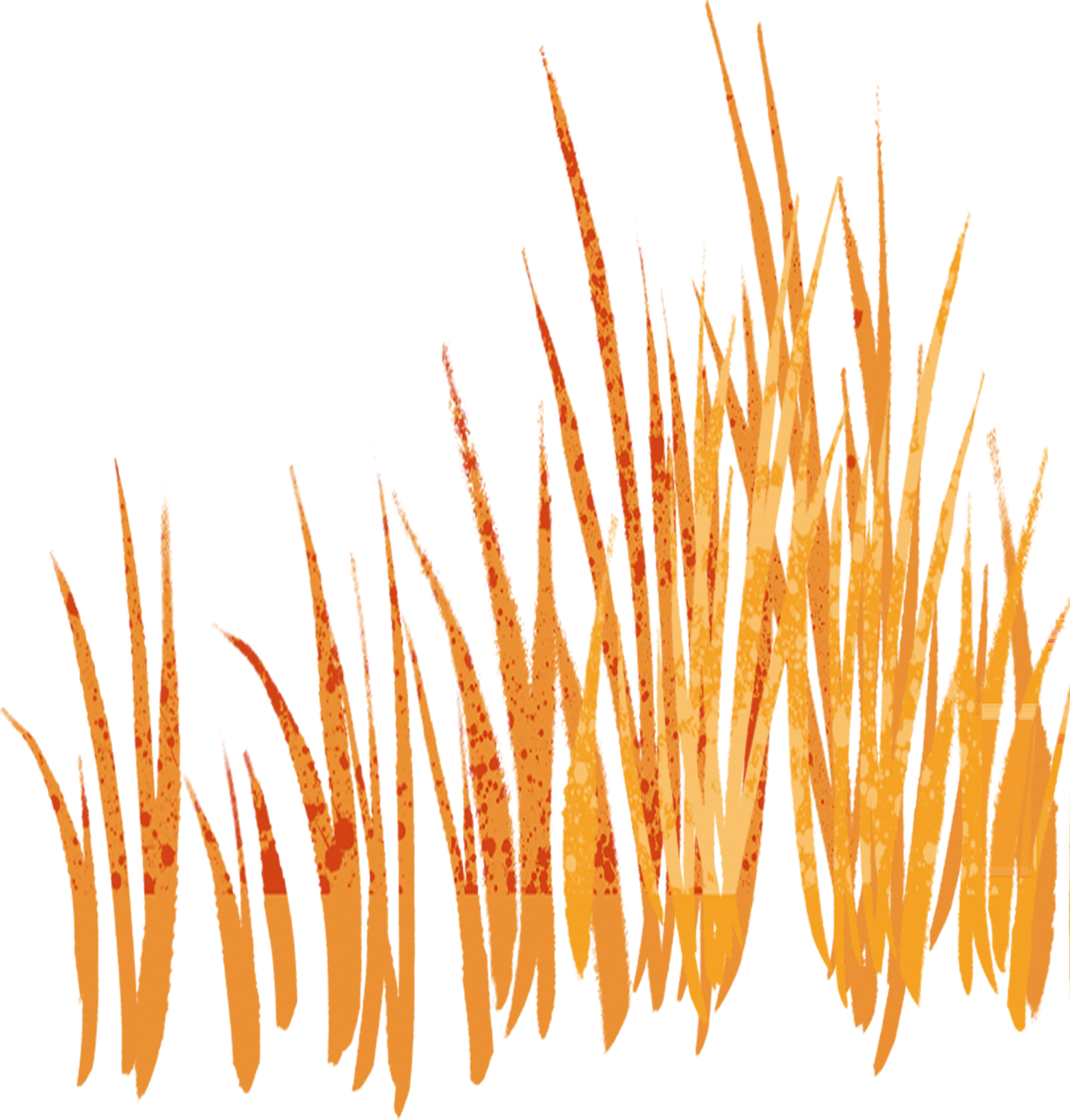 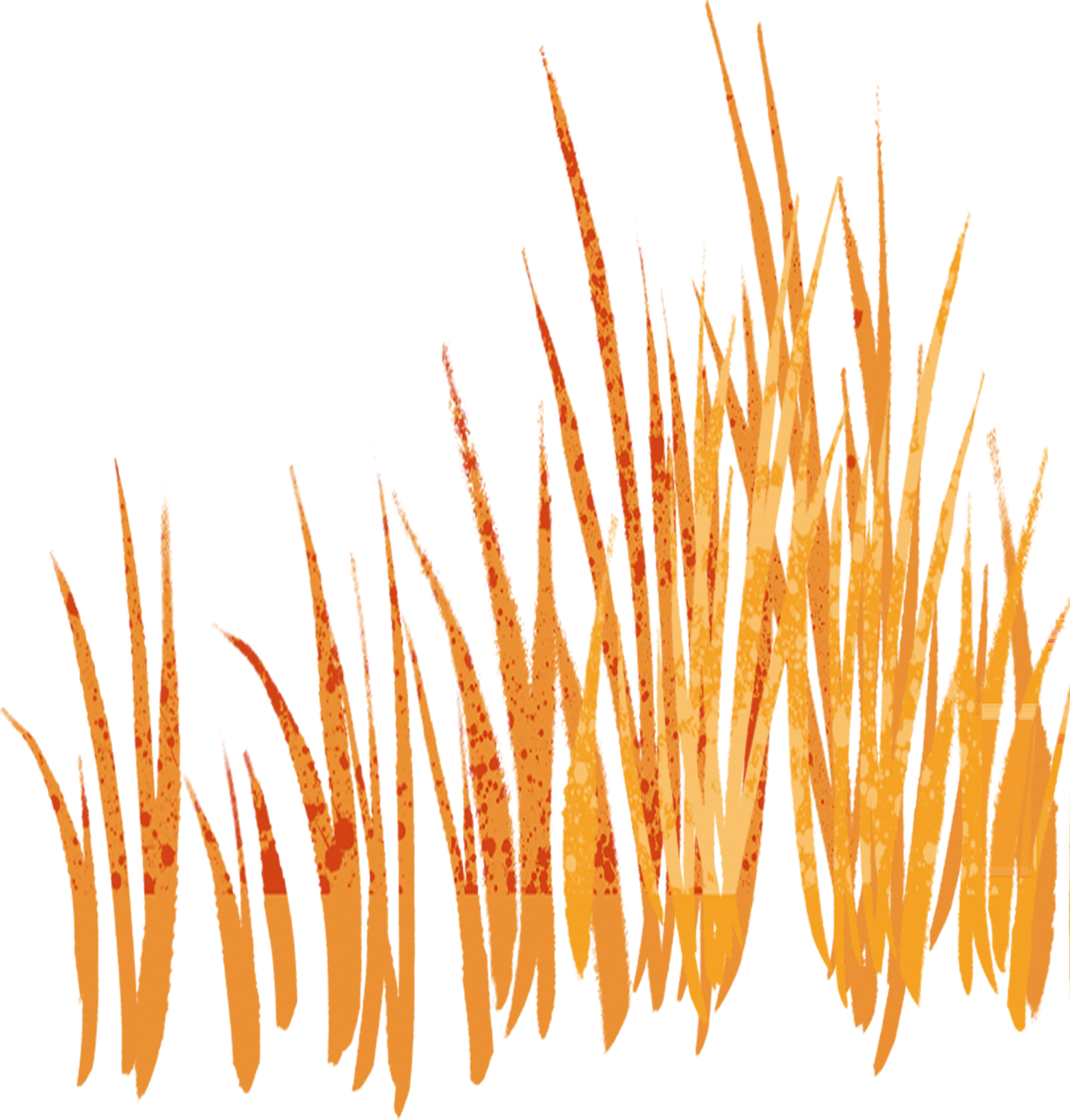 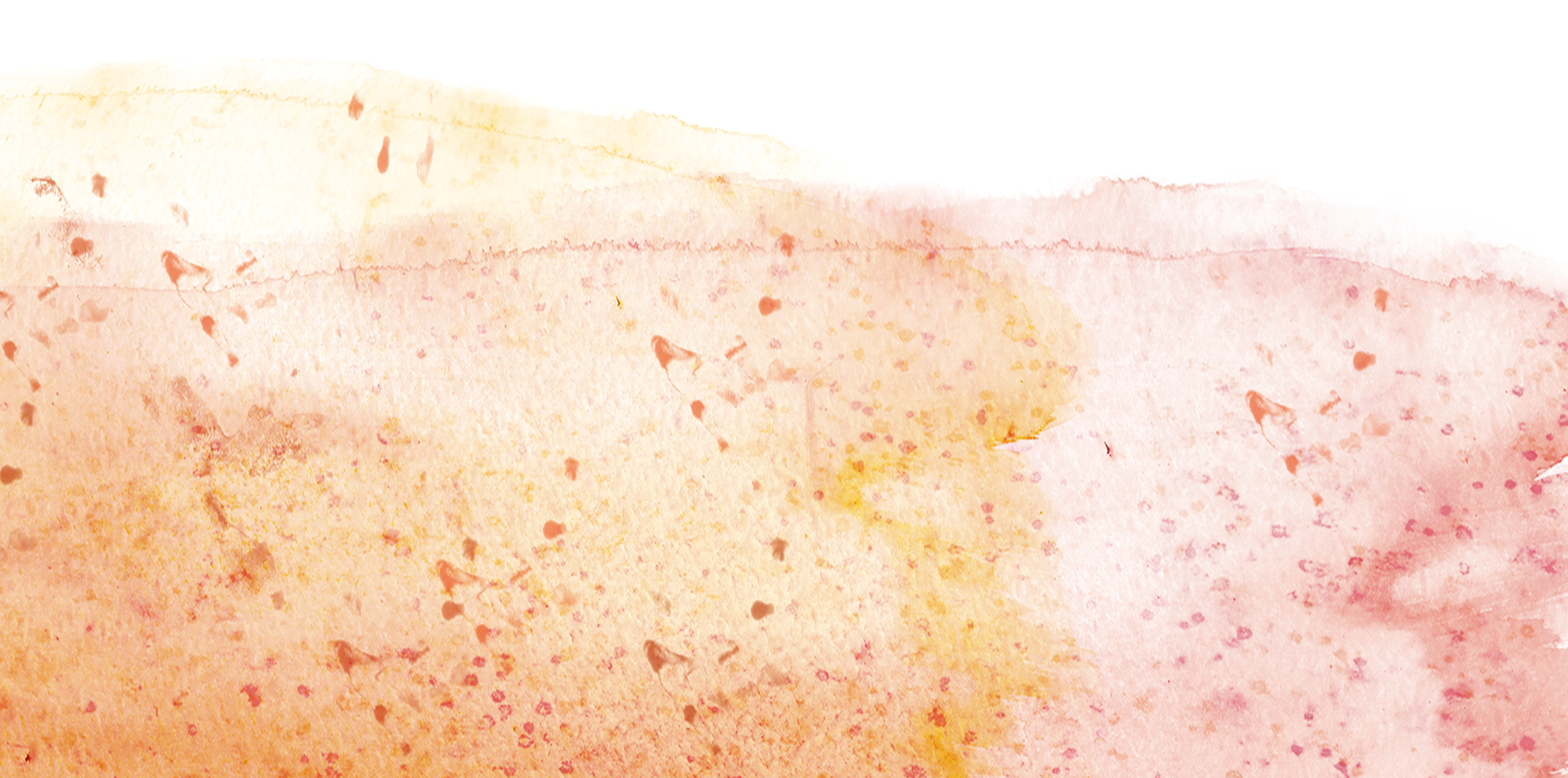 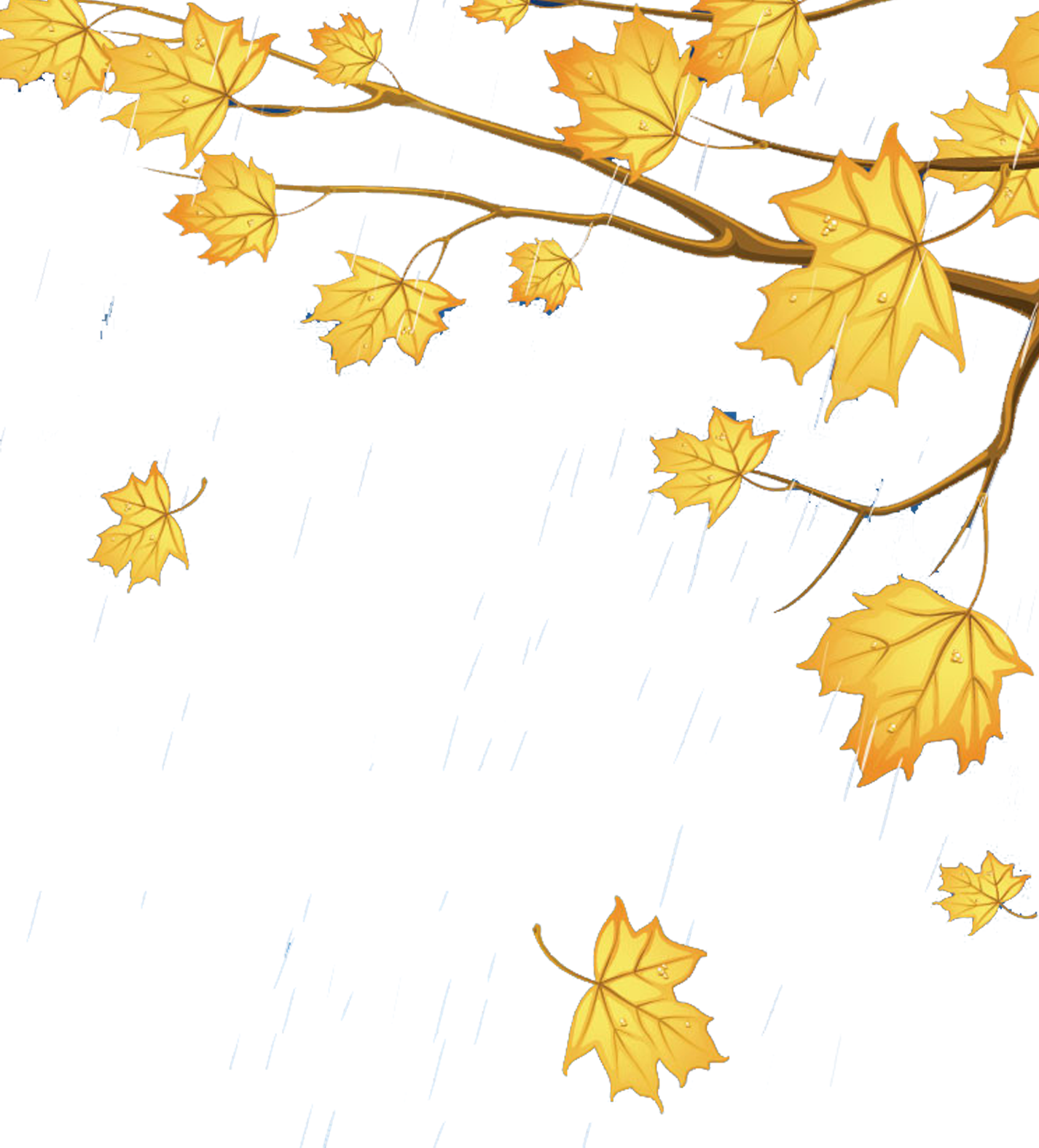 c. Ý chí quyết tâm và sự hi sinh anh dũng của người lính
		Rải rác biên cương mồ viễn xứ
		Chiến trường đi chẳng tiếc đời xanh
		Áo bào thay chiếu anh về đất
		Sông Mã gầm lên khúc độc hành
- Câu thơ với ba từ Hán Việt “biên cương, mồ, viễn xứ” tạo nên không khí trang trọng, thiêng liêng khi nghĩ về sự hi sinh.
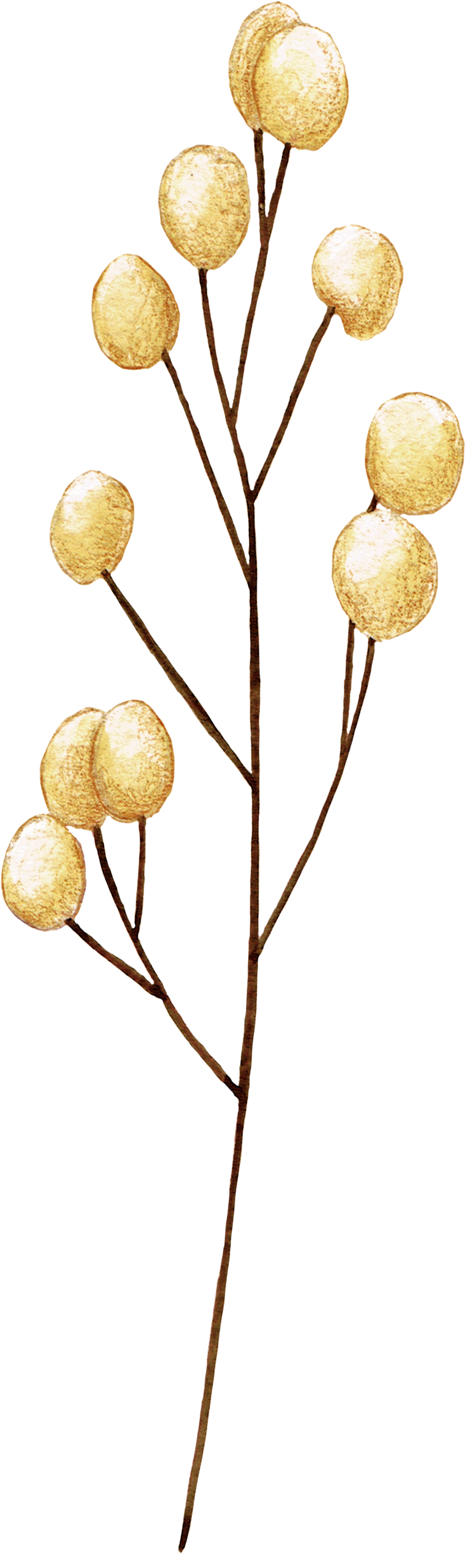 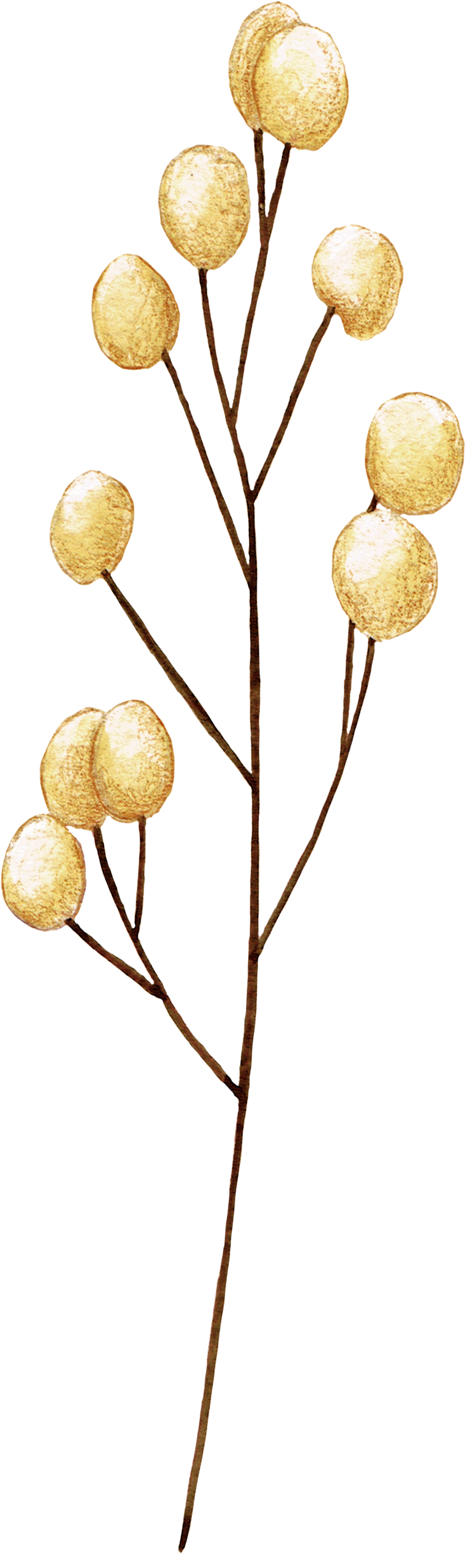 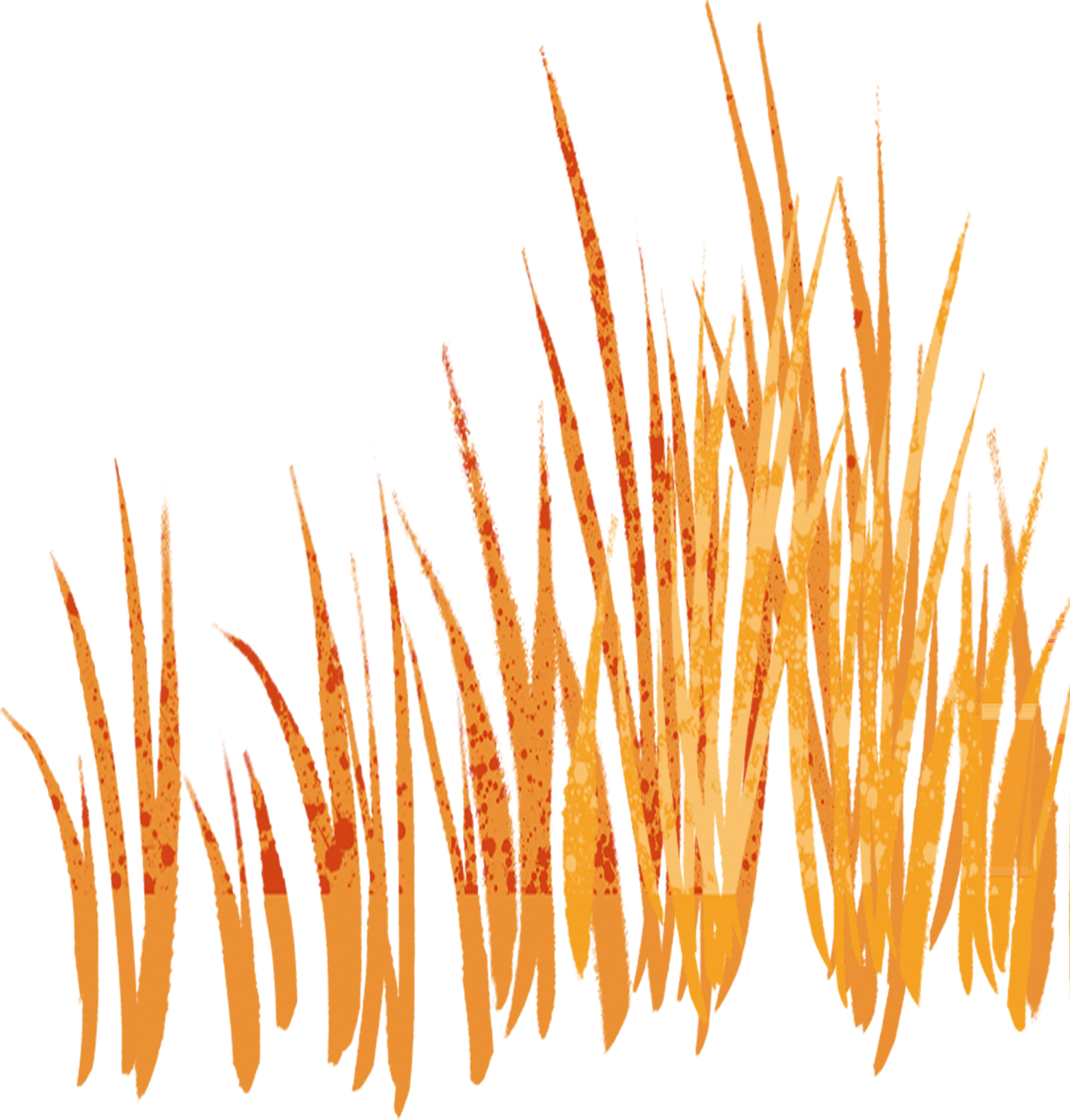 - “ chiến trường đi chẳng tiếc đời xanh” đã khẳng định mạnh mẽ khí phách của tuổi trẻ, vượt lên cái chết, sẵn sàng dâng hiến cả sự sống, tuổi trẻ cho nghĩa lớn của cả dân tộc.
- Những câu thơ miêu tả trực tiếp cái chết của người lính là những câu thơ hiếm có trong thời kỳ này: 
	 “Áo bào thay chiếu anh về đất
        Sông Mã gầm lên khúc độc hành”
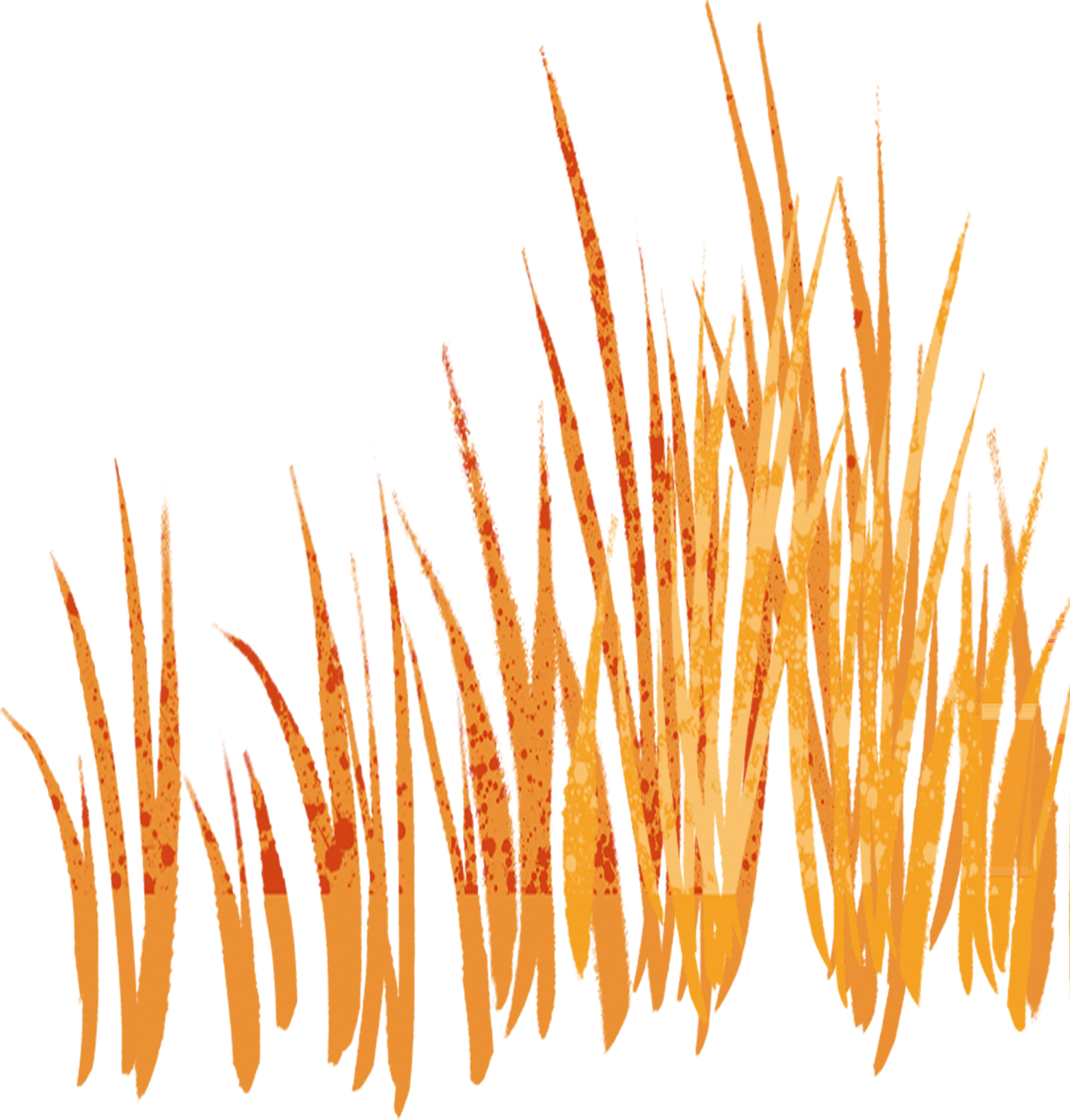 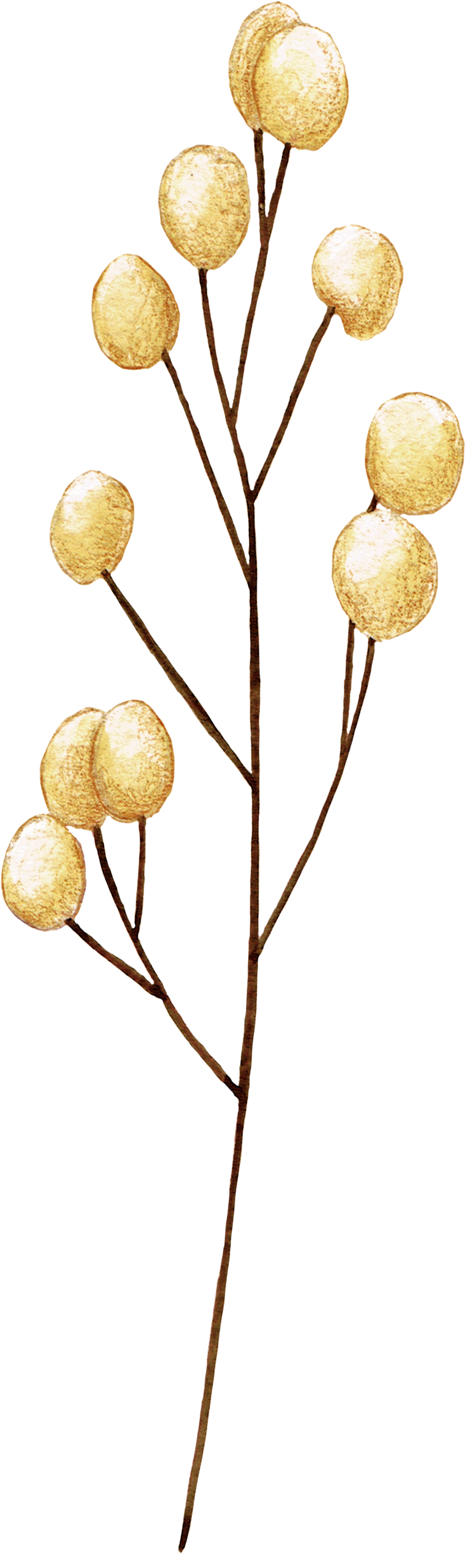 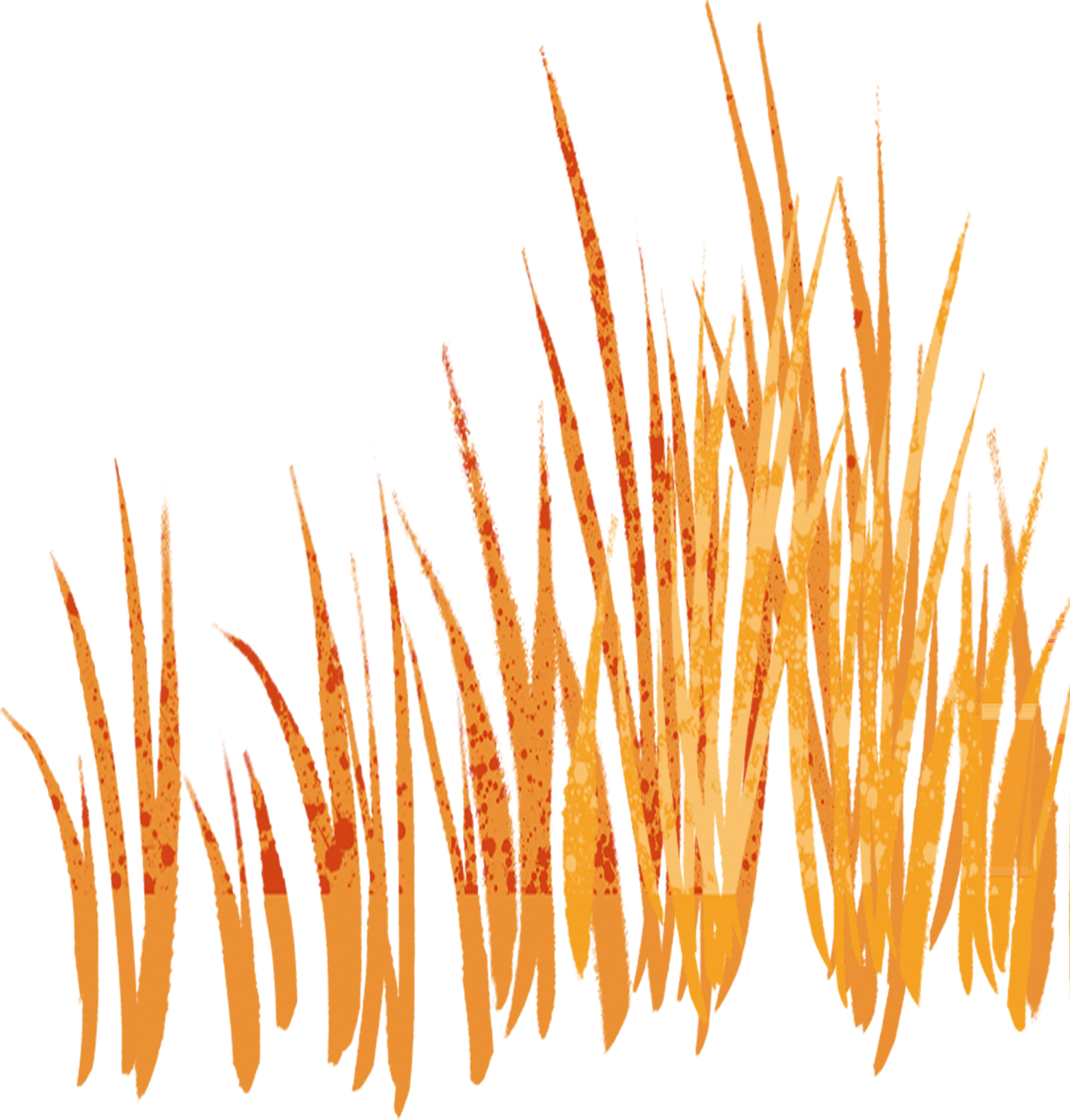 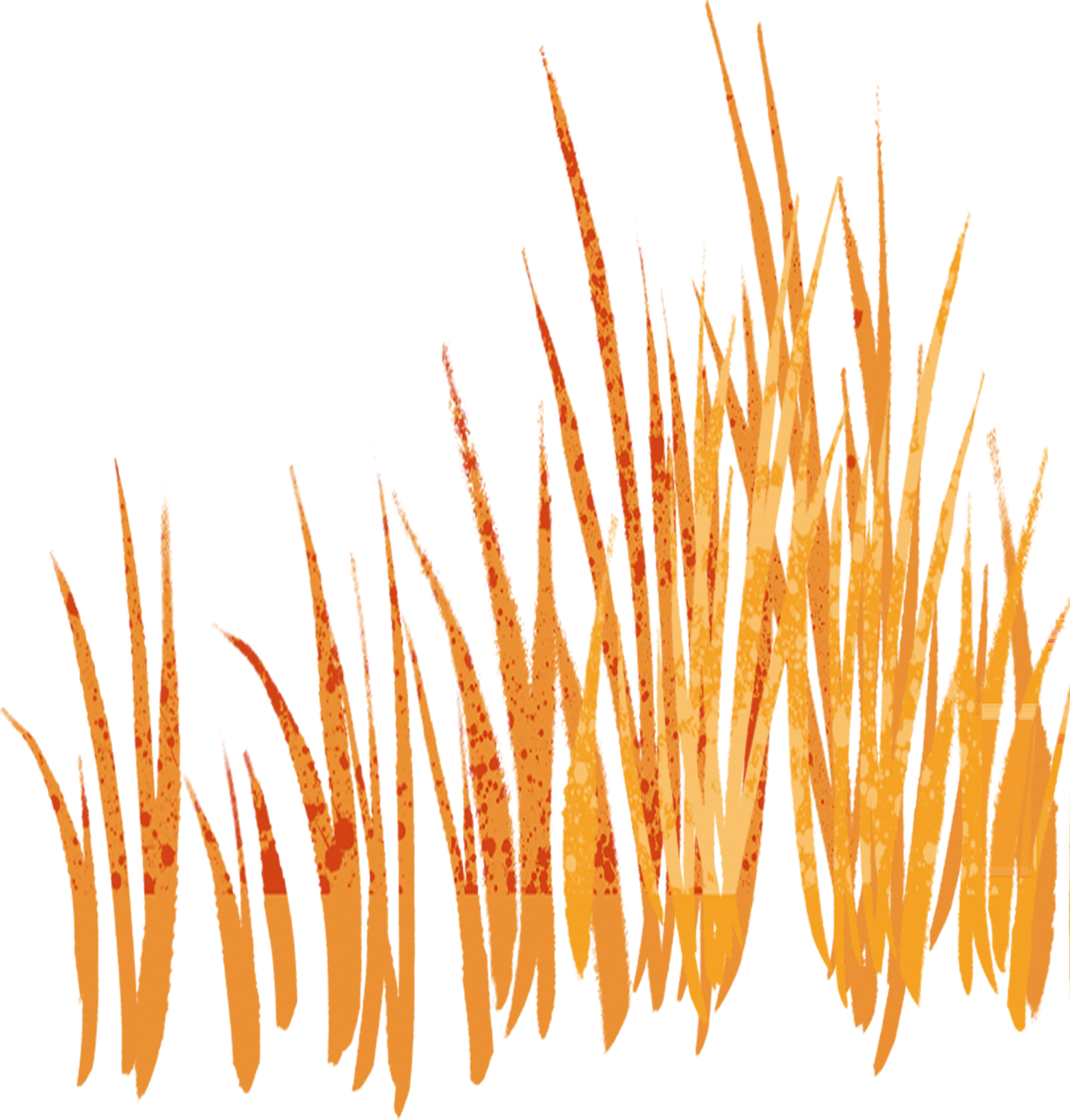 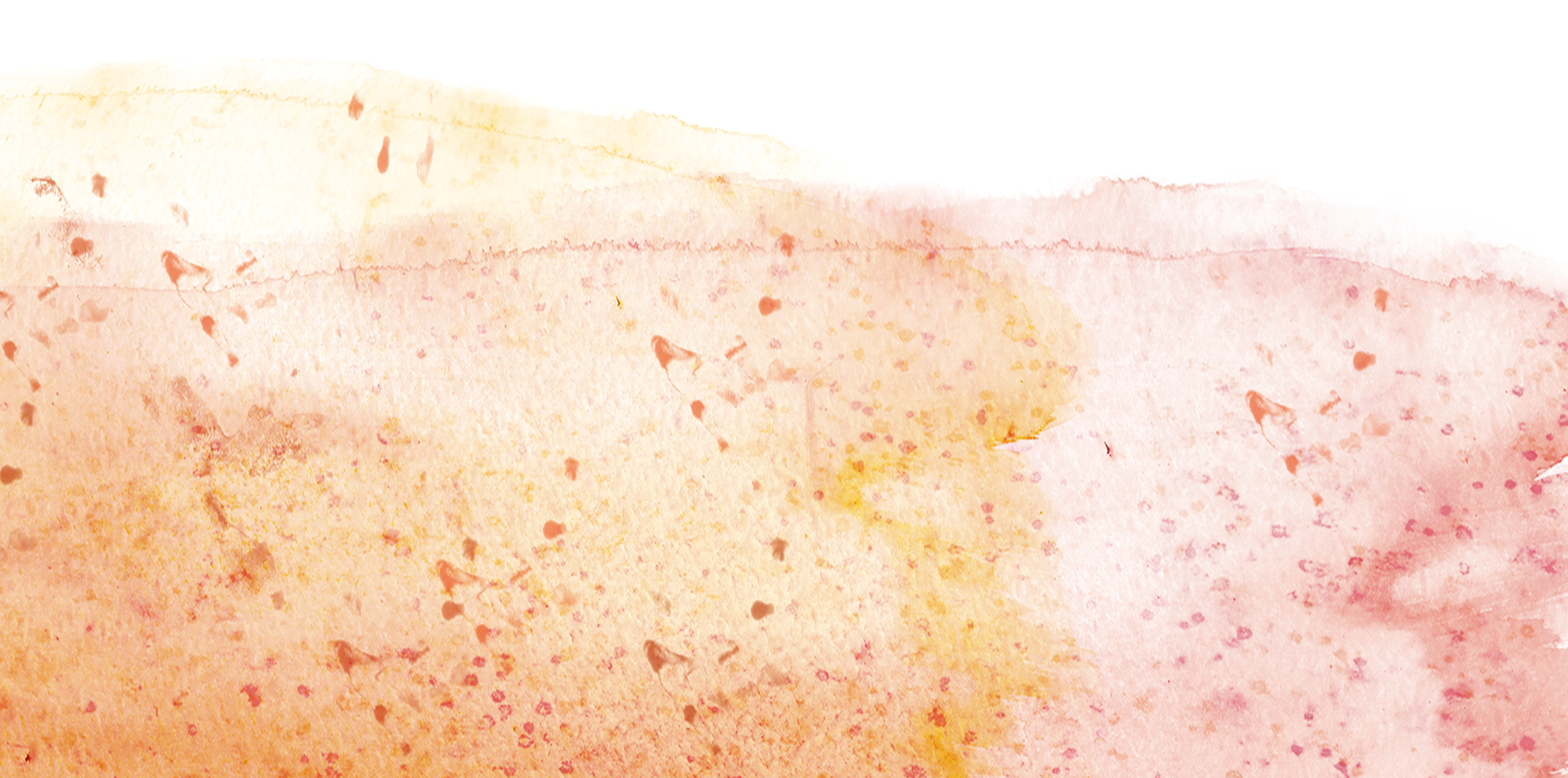 Chữ “áo bào” gợi lên một nét cổ kính, trang trọng nhưng không quá xa lạ
-> câu thơ miêu tả thật cảm động về sự ra đi của người lính: lúc sống các anh mặc thế nào thì lúc về đất đành vẹn nguyên quần áo ấy mà yên nghỉ.
- QD đã thay thế từ “chết”bằng cụm từ giản dị “về đất”, “bỏ quên đời” để bình thường hóa, tự nhiên hóa cái chết đúng theo quan niệm của tráng sĩ cách mạng thời kì đầu kháng chiến “xem cái chết nhẹ tựa lông hồng”
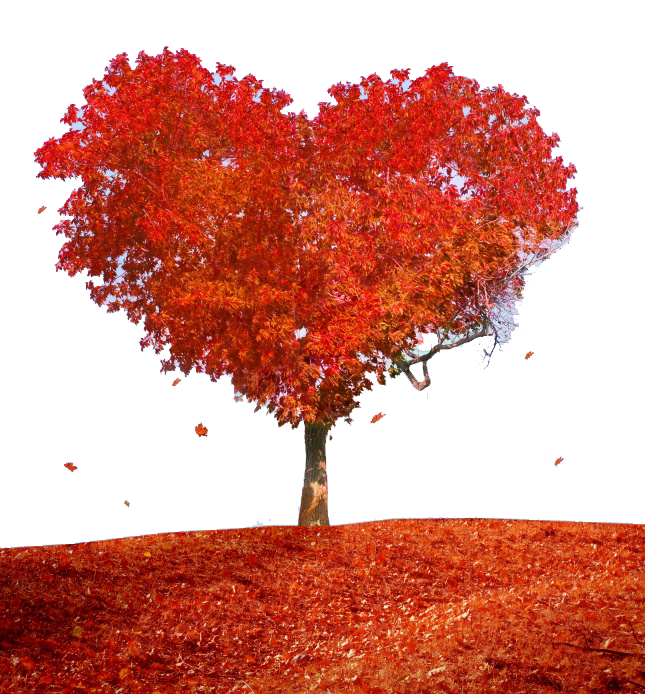 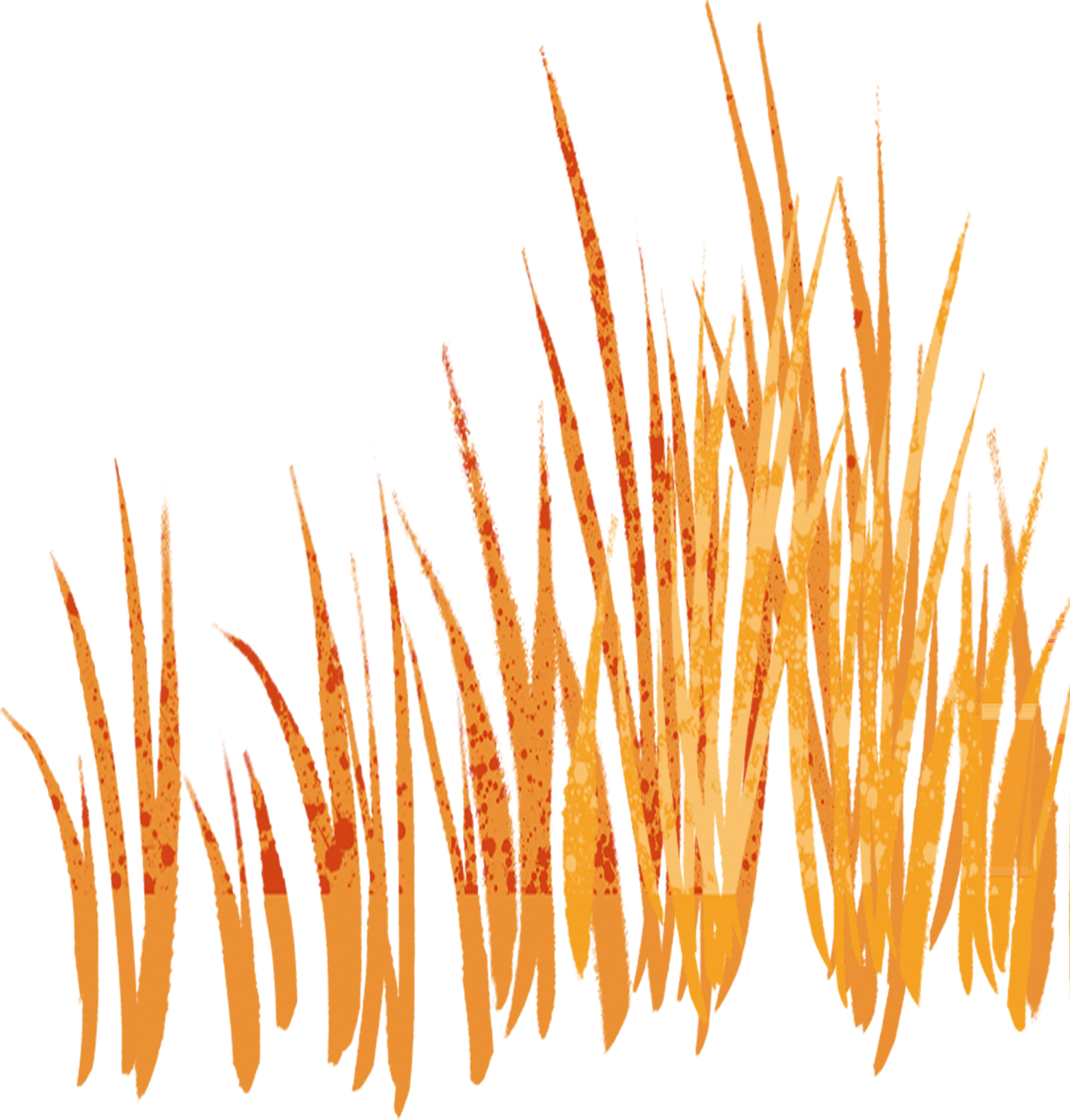 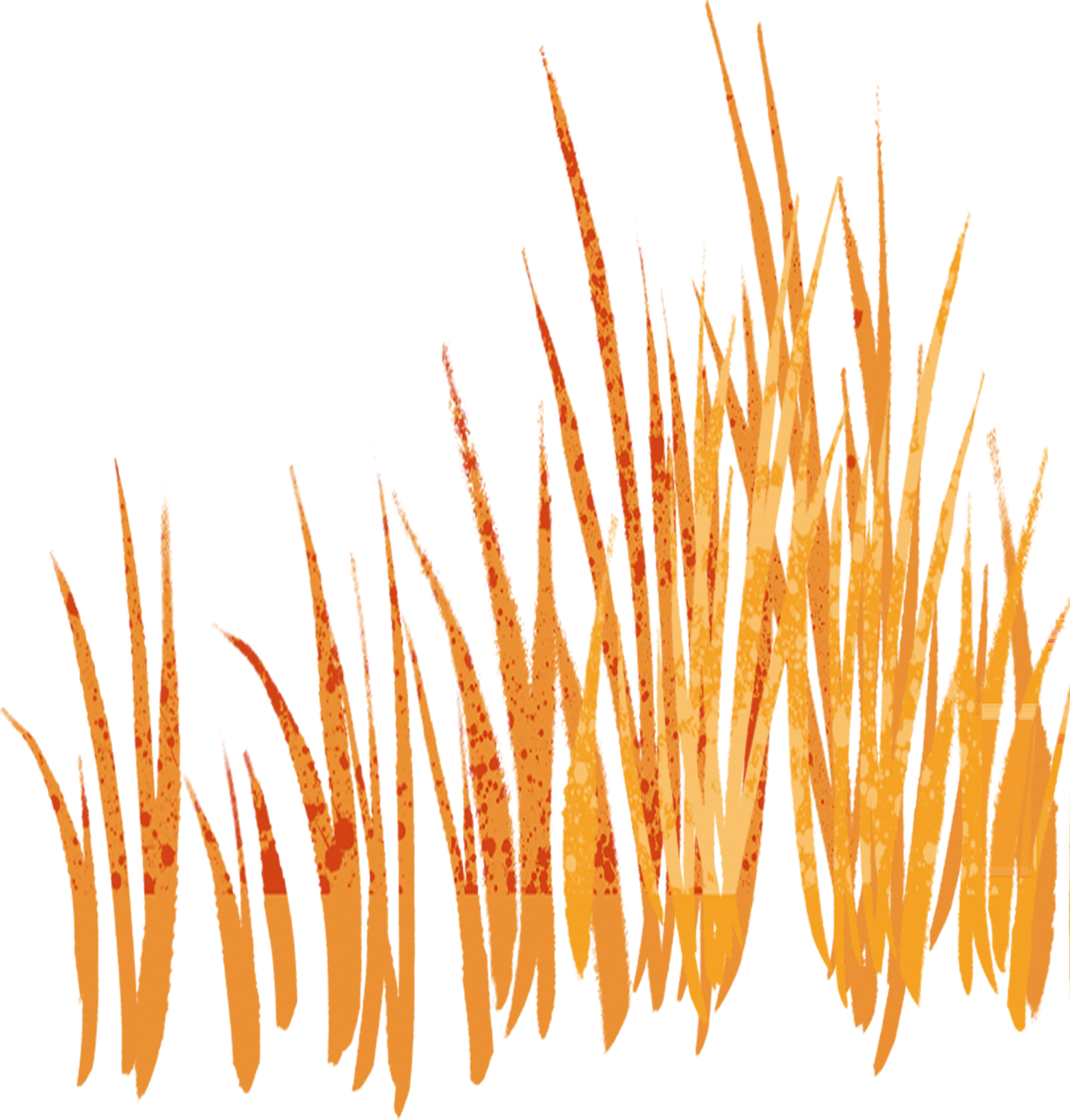 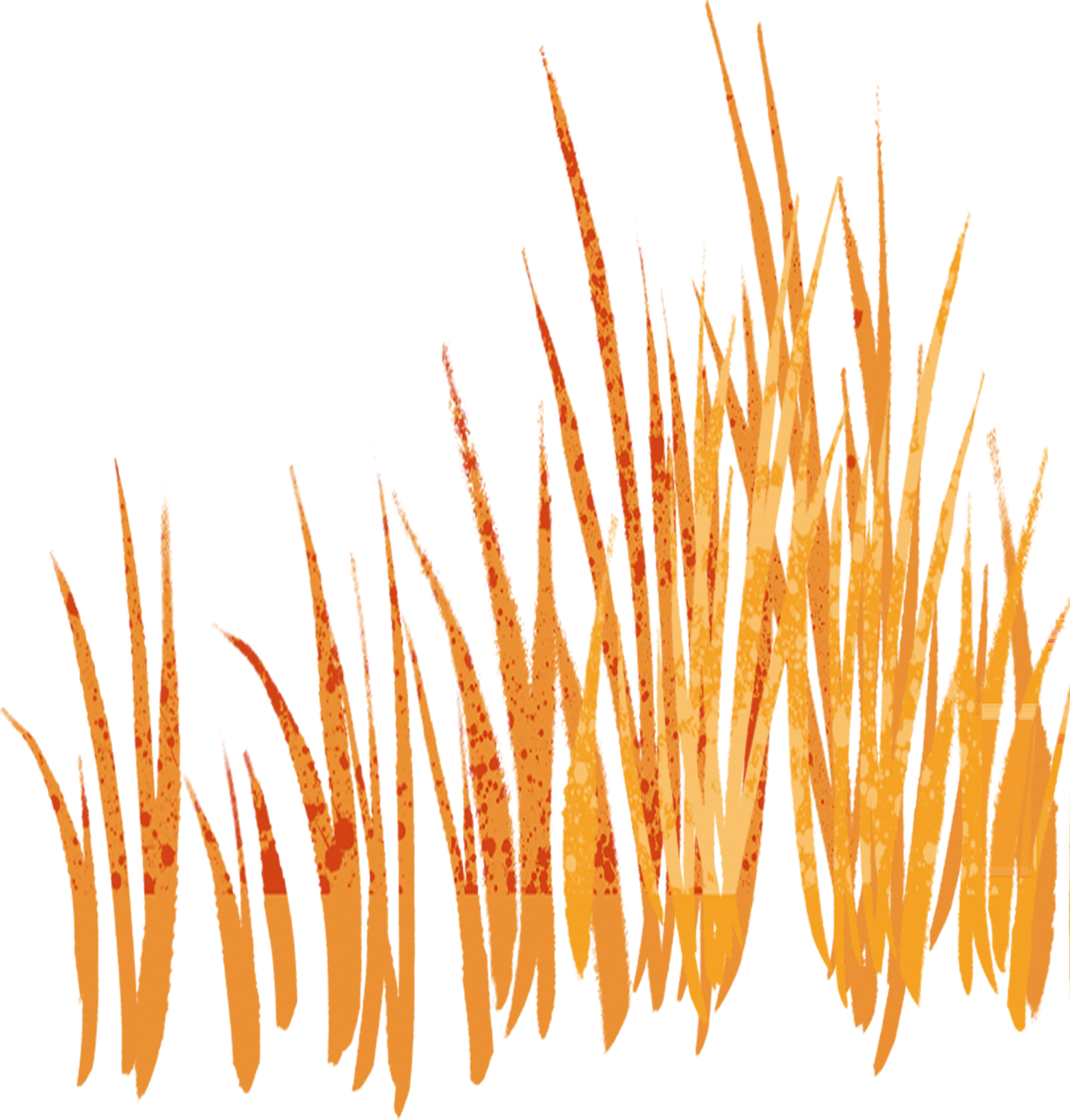 - Dòng sông Mã tấu lên “khúc độc hành” tiễn đưa người chiến sĩ về nơi an nghỉ cuối cùng, trở thành hồn thiêng sông núi.
-> Câu thơ như một nỗi xót xa, ngậm ngùi về những chiến sĩ tài hoa, lãng mạn nhưng không kém phần anh hùng.
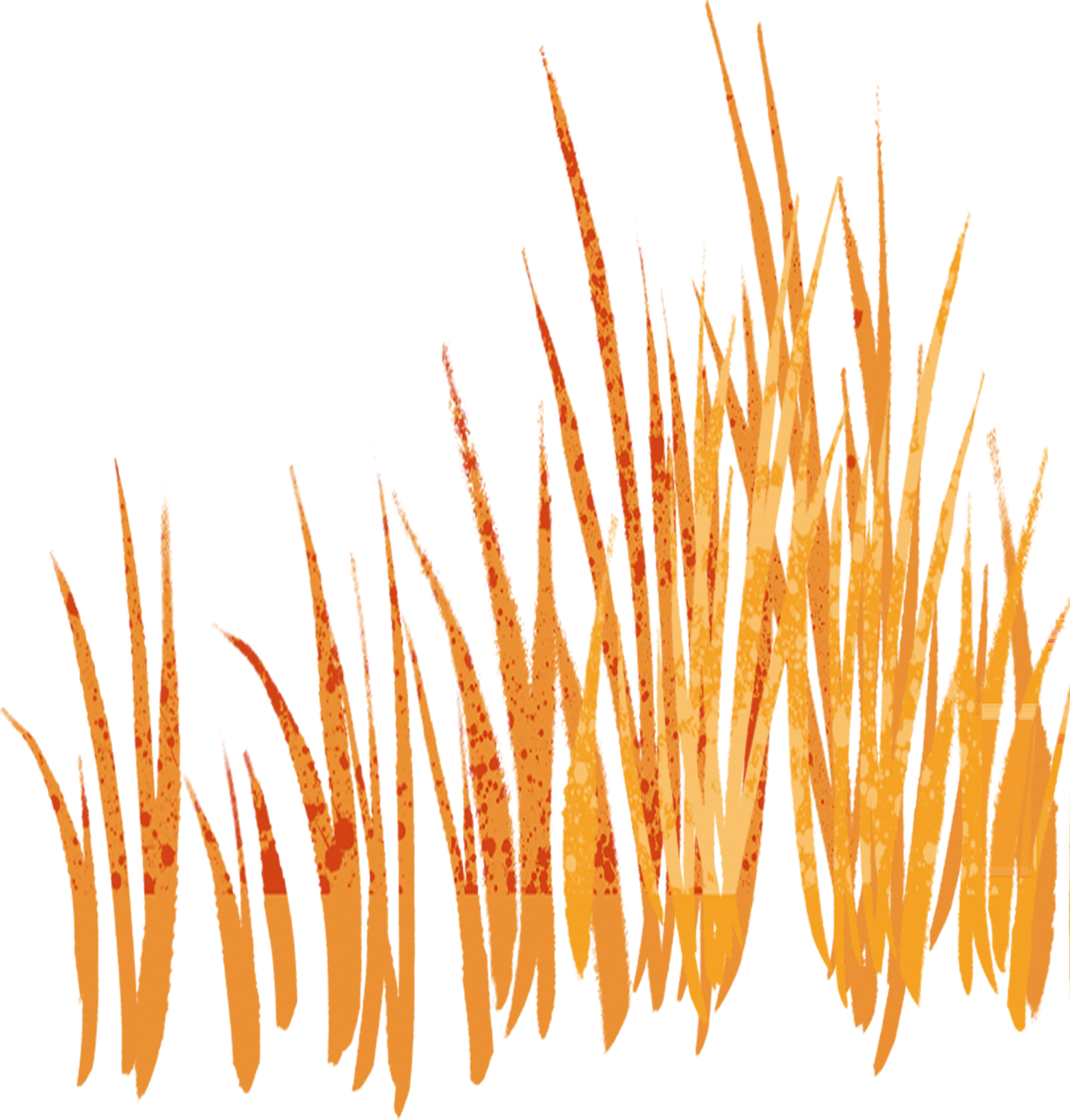 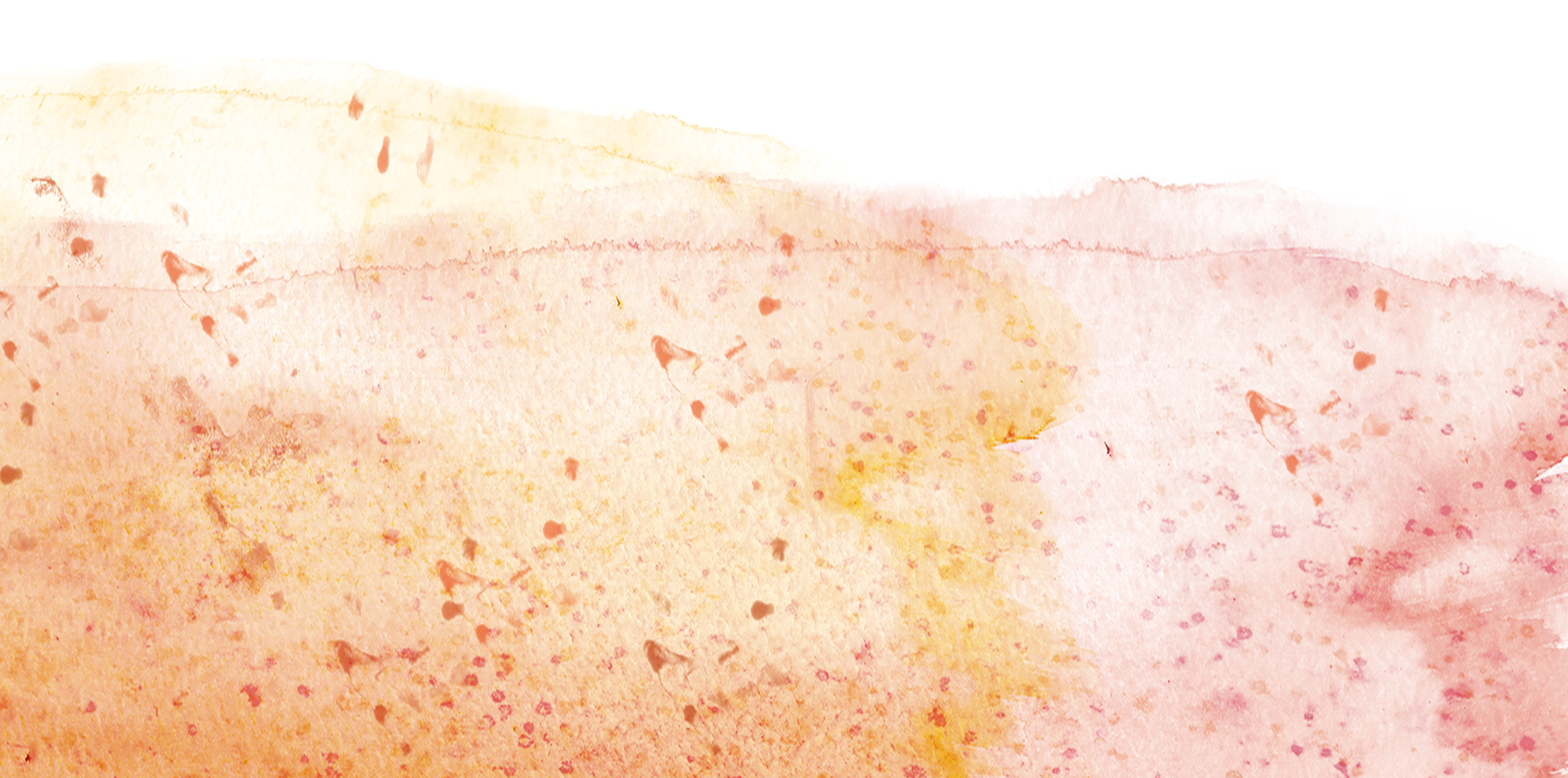 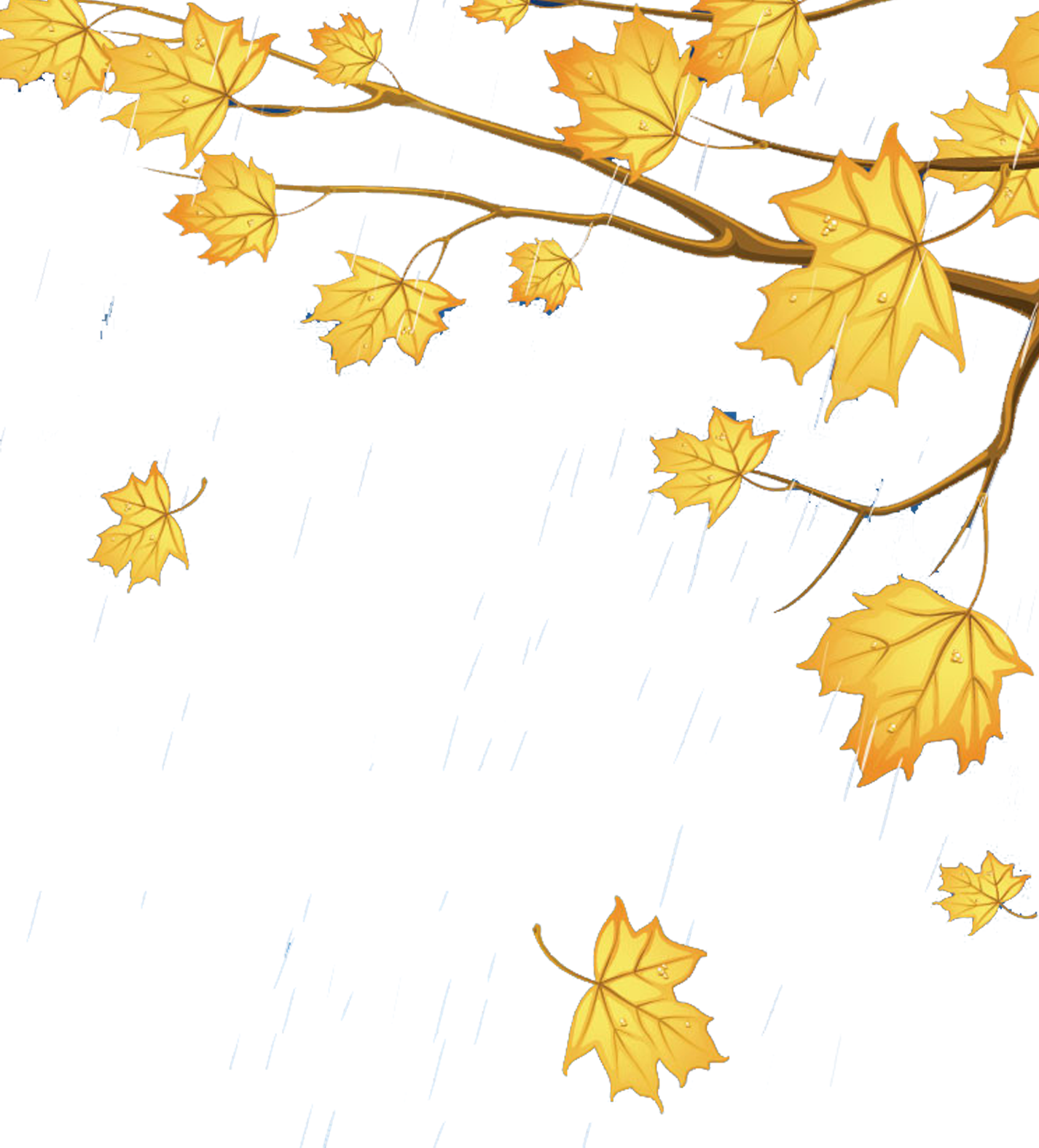 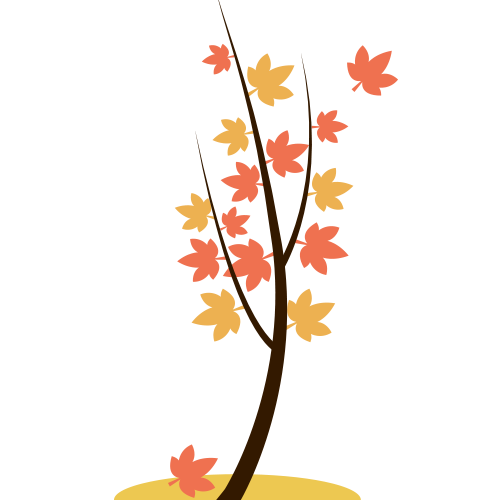 + Bút pháp lãng mạn và màu sắc bi tráng:
- Bút pháp lãng mạn ưa khám phá những vẻ đẹp dữ dội, phi thường, hay sử dụng thủ pháp đối lập mạnh mẽ. Bút pháp này chủ yếu được bộc lộ qua bốn câu thơ đầu. Tác giả nhiều lần viết về cái bi, sự mất mát, song buồn mà không uỷ mị, cúi đầu, mất mát mà vẫn cứng cỏi, gân guốc
- Màu sắc bi tráng chủ yếu được thể hiện trong 4 câu thơ còn lại. Cái bi hiện ra qua hình ảnh những nấm mồ hoang lạnh dọc đường hành quân, người chiến sĩ hi sinh chỉ có manh chiếu tạm. Nhưng cái tráng của lí tưởng khát vọng cống hiến đời xanh cho TQ, của áo bào thay chiếu, của điệu kèn thiên nhiên gầm lên dữ dội đã nâng đỡ hình ảnh thơ và truyền cảm xúc bi tráng vào l người
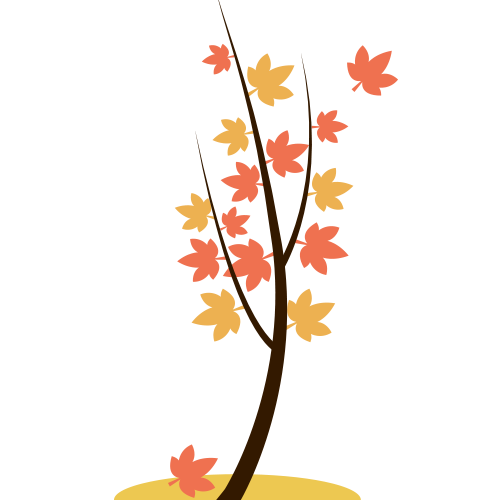 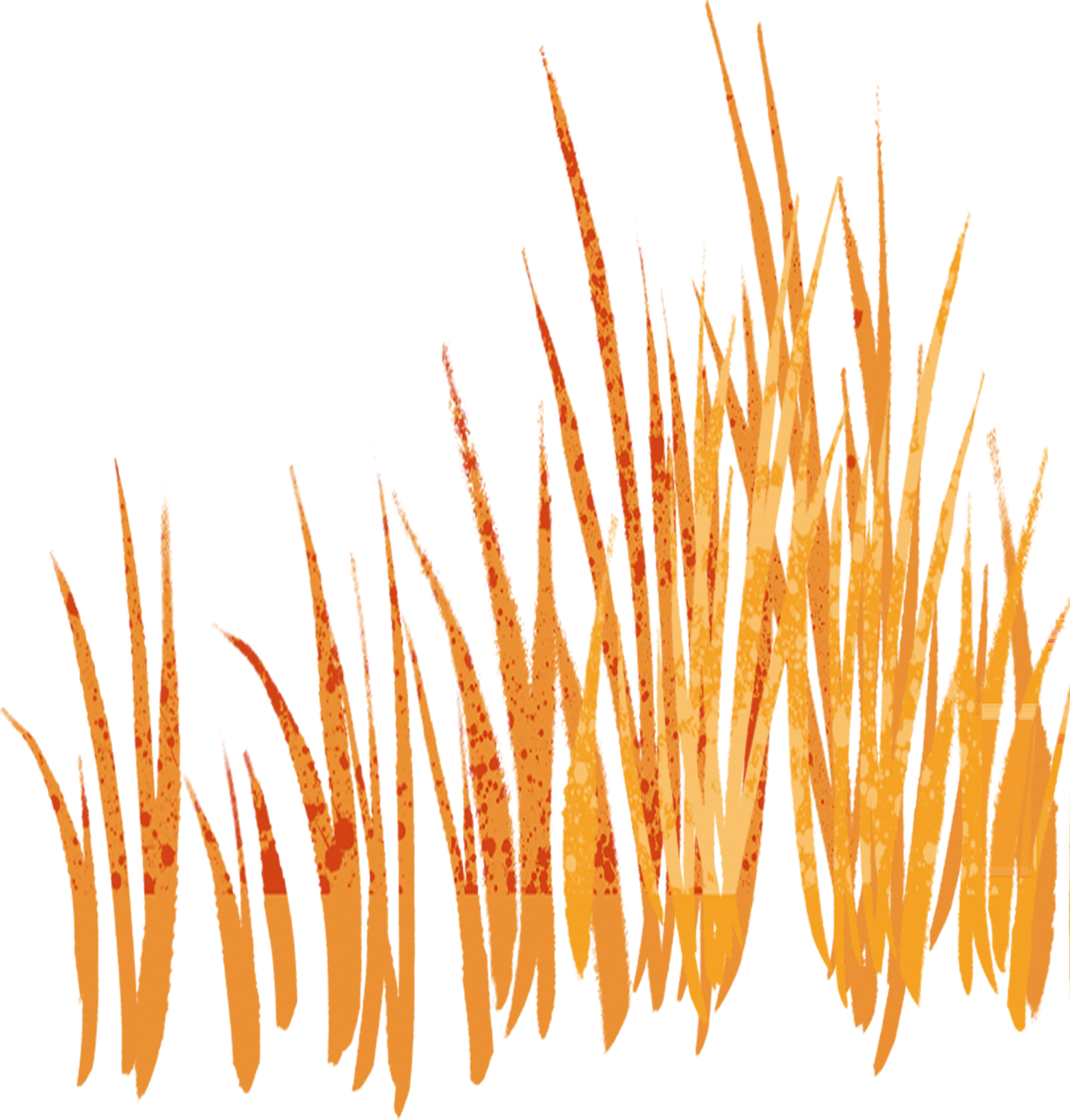 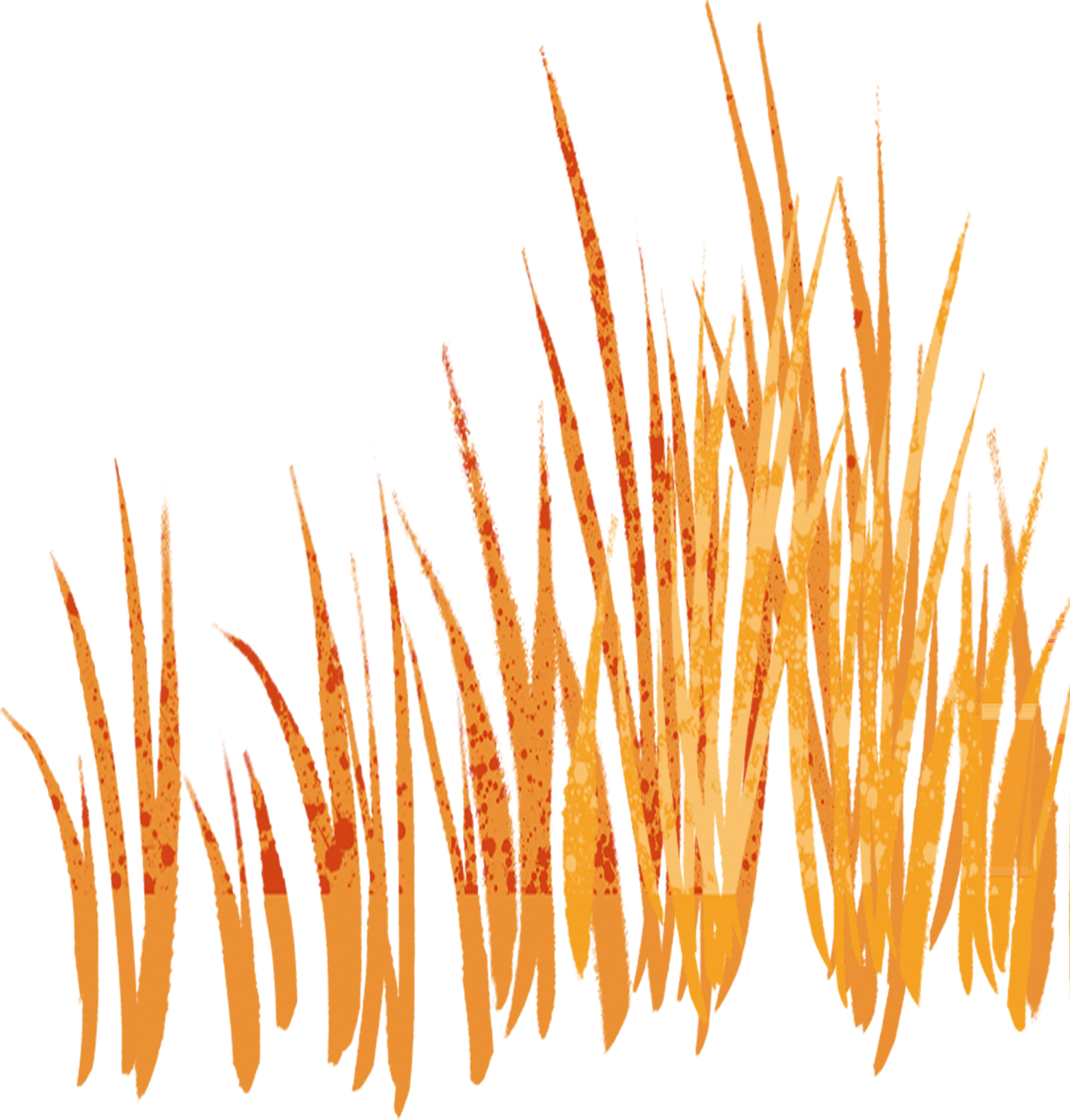 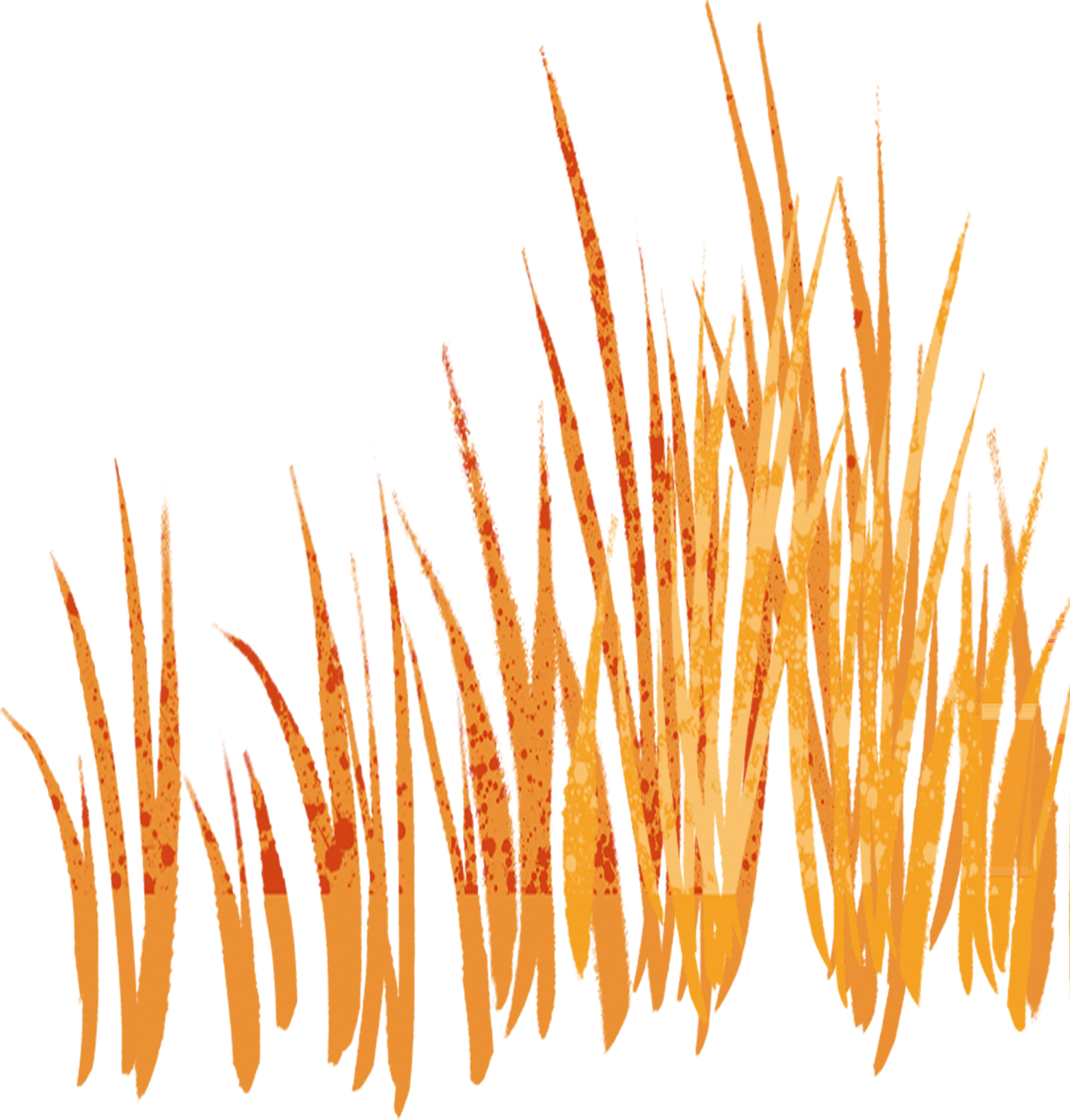 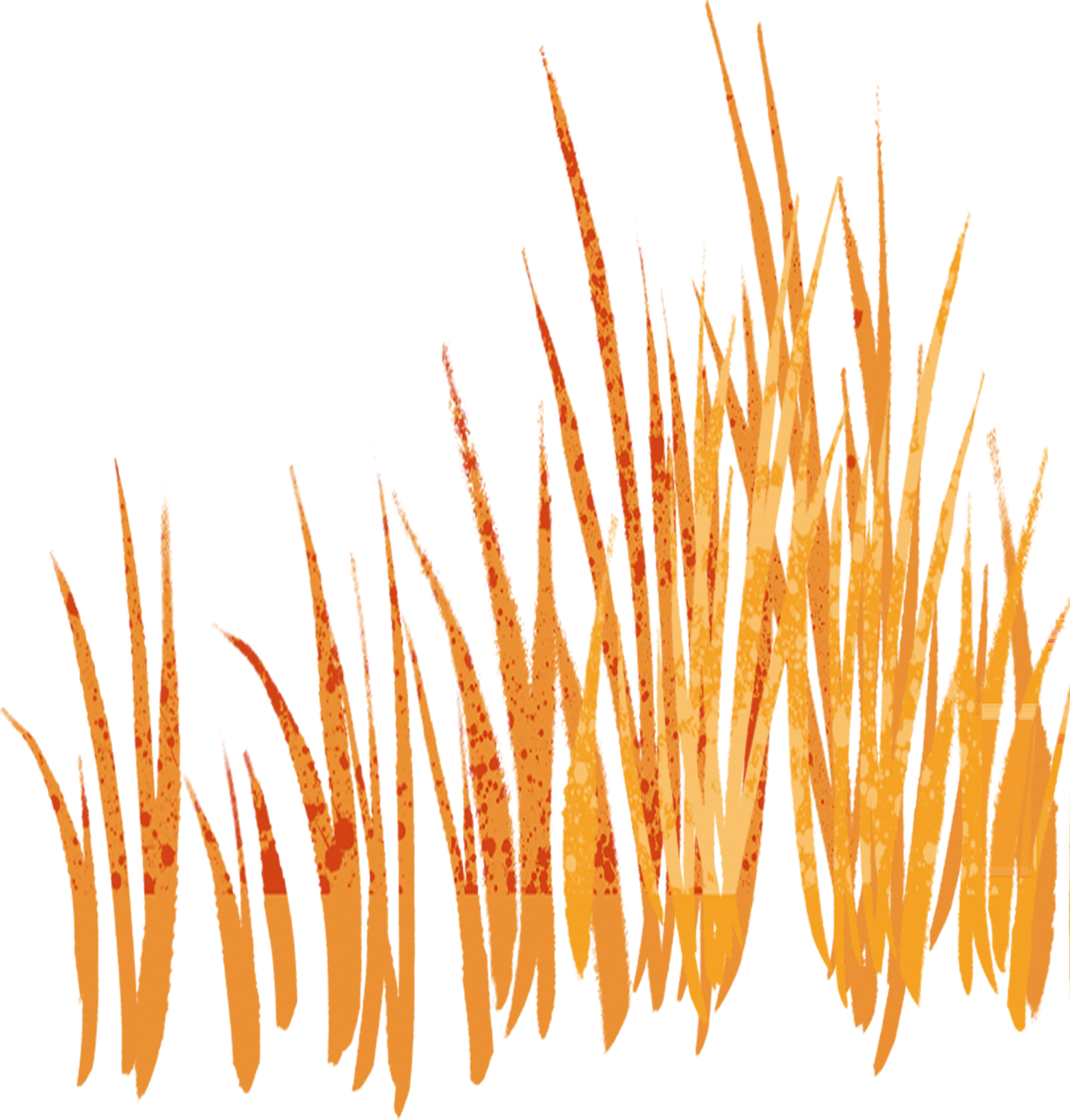 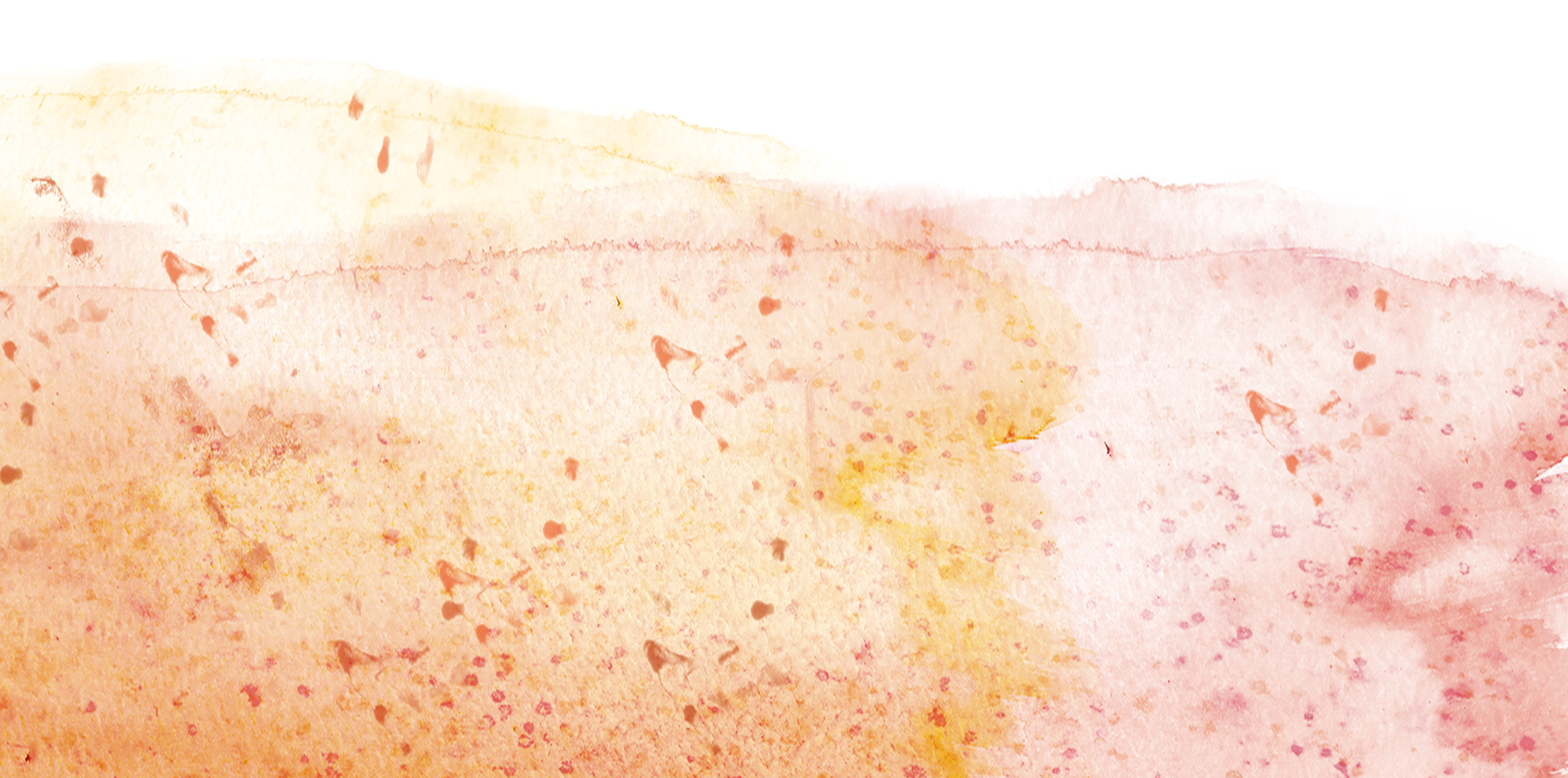 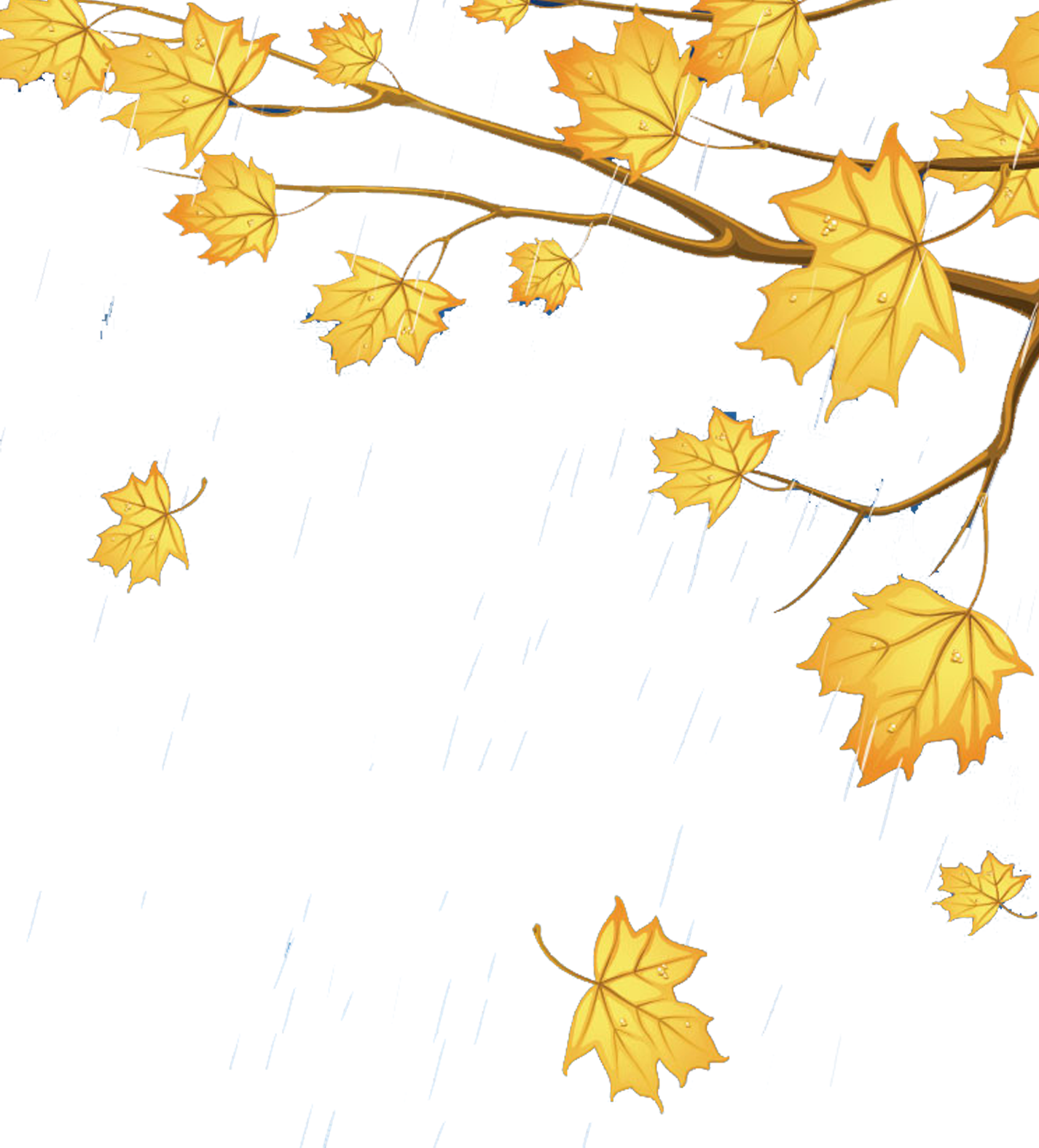 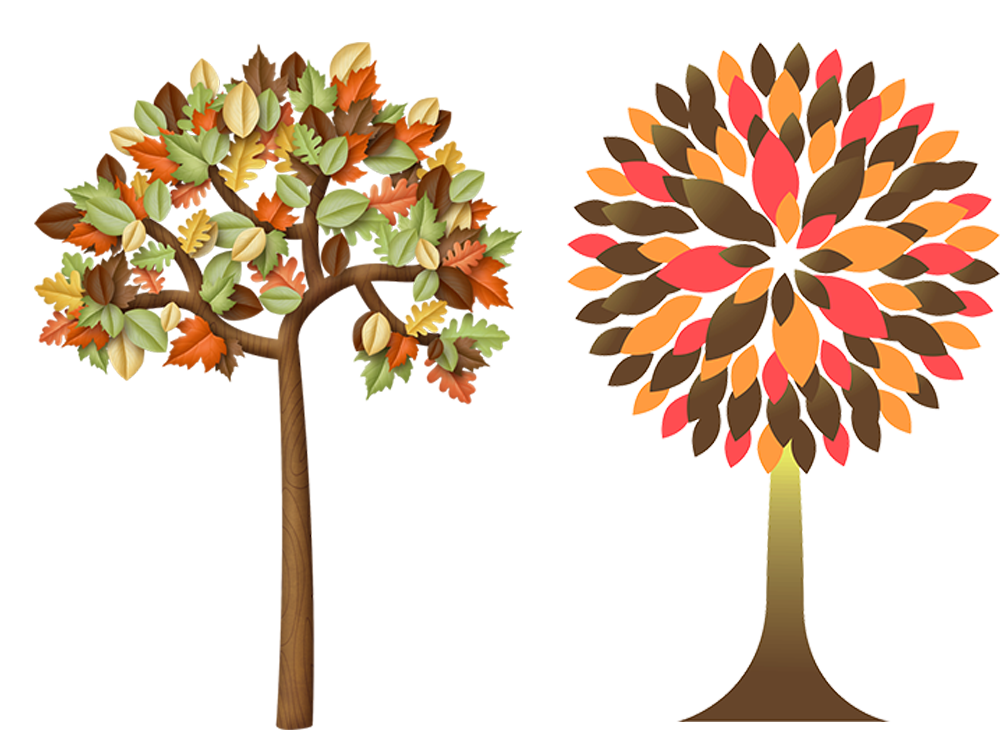 4. Kết luận
- Bằng bút pháp lãng mạn, nghệ thuật miêu tả tài tình, QD đã tạc một tượng đài về người lính Tây Tiến của thế kỷ 20, một tượng đài bằng ngôn từ trong VHVN hiện đại những năm kháng chiến chống Pháp.
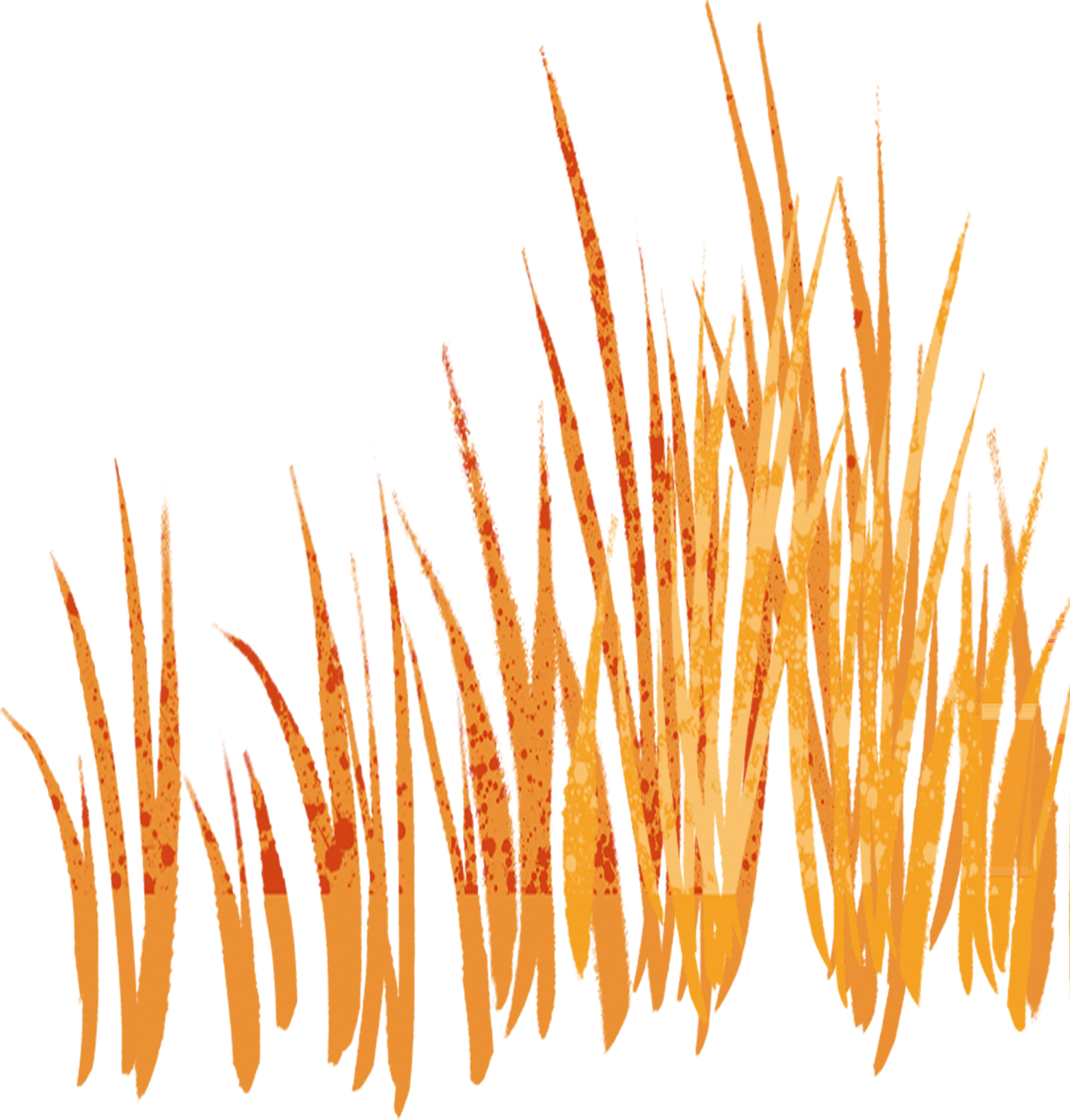 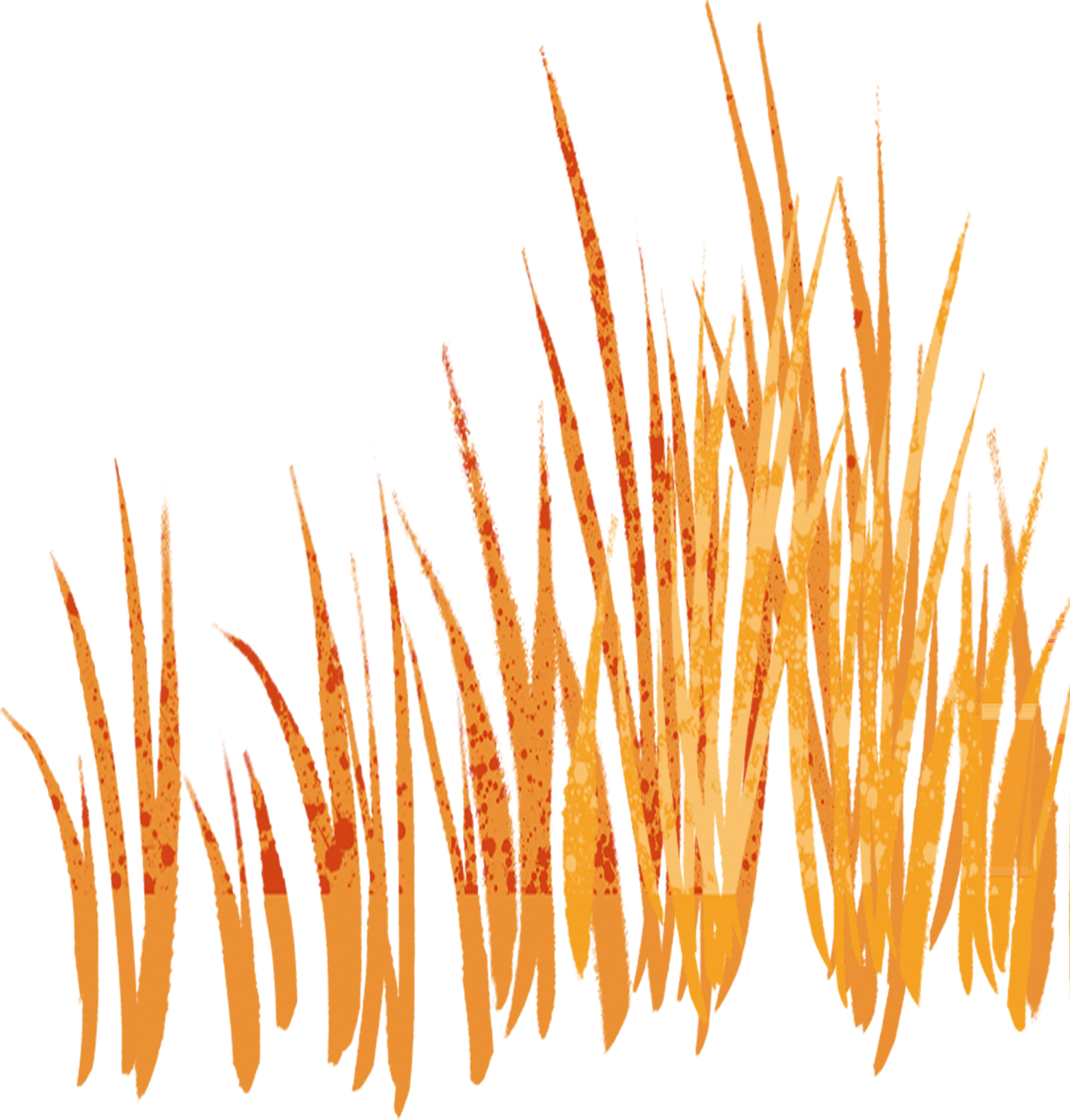 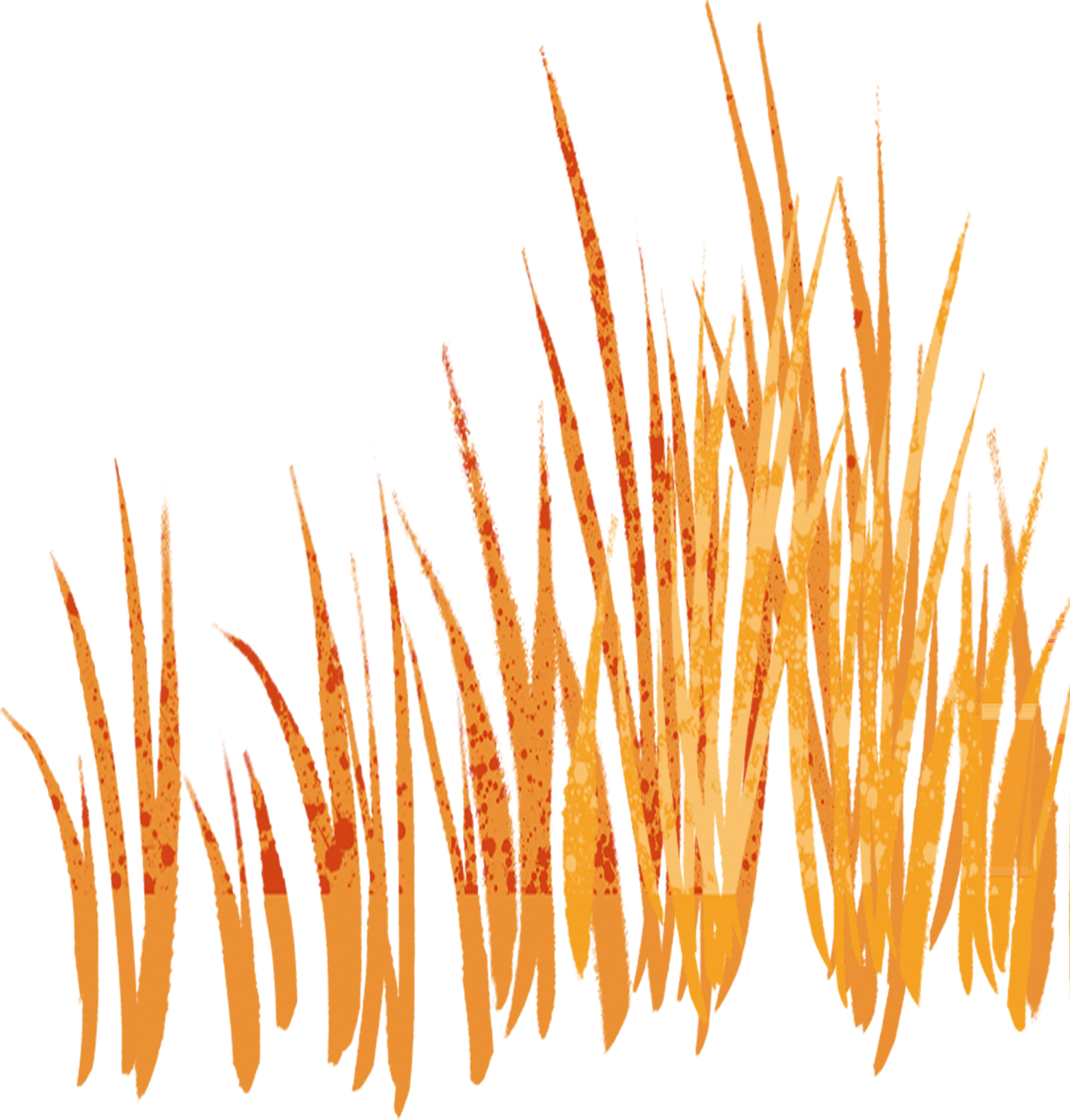 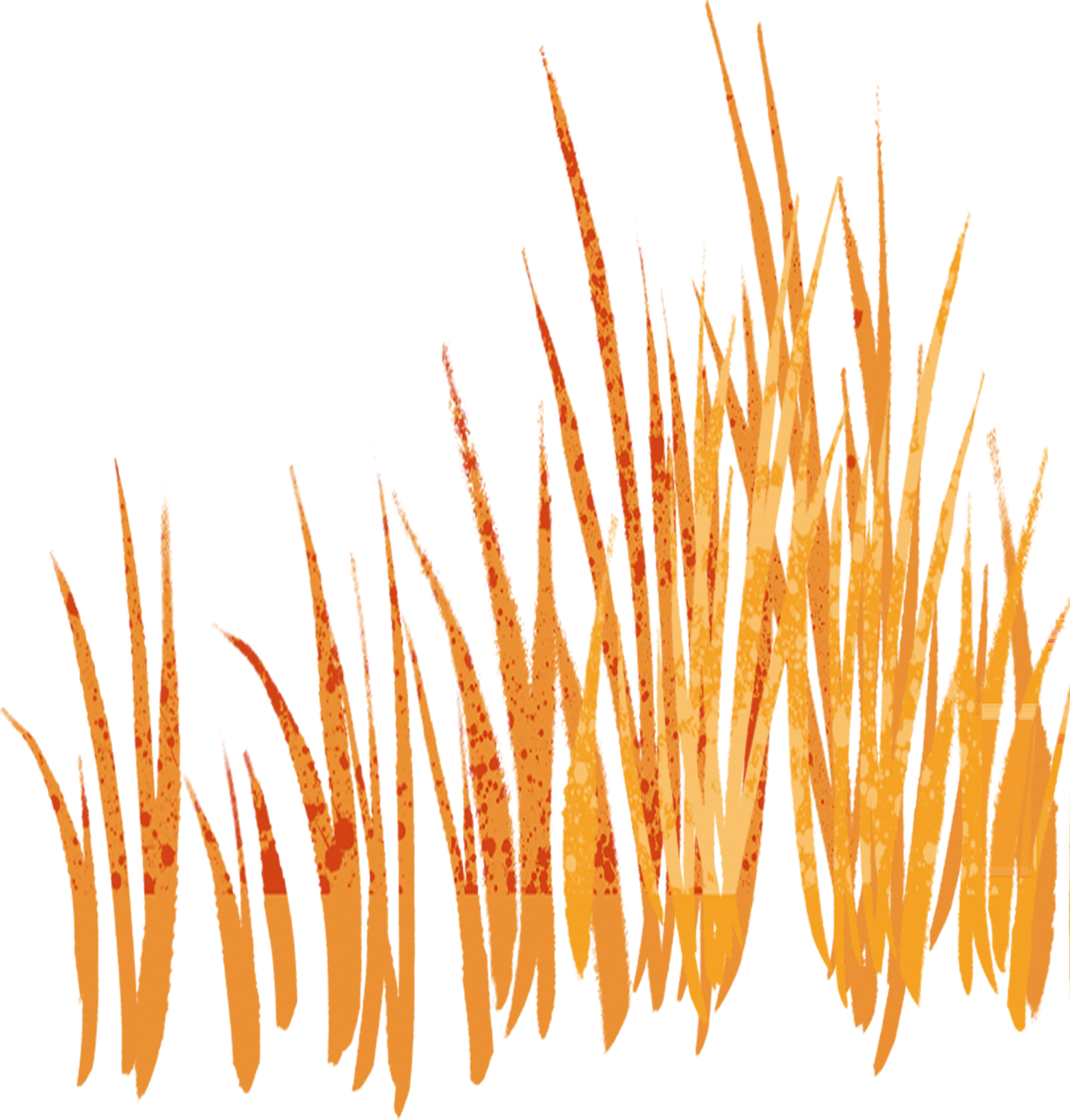 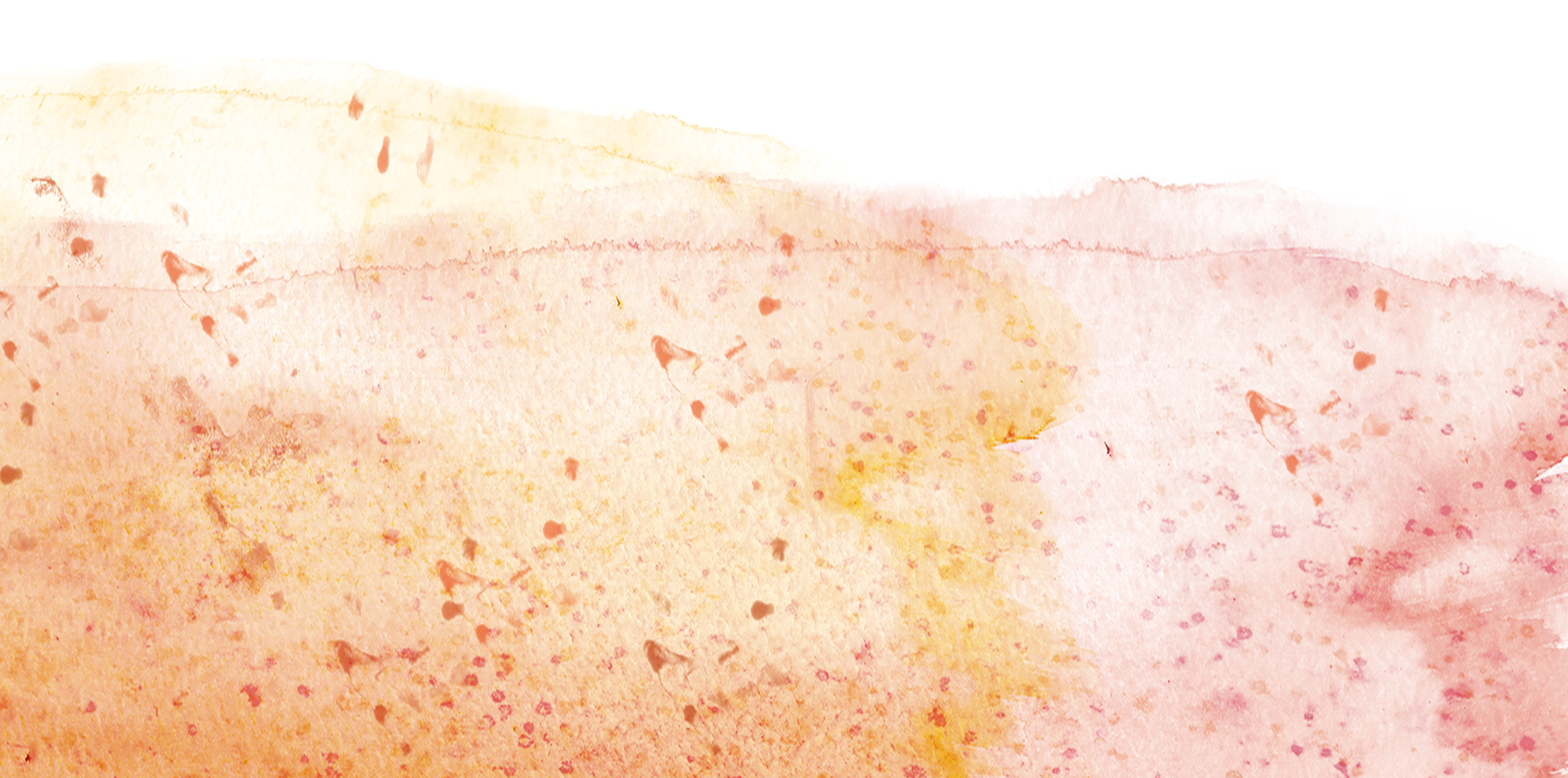